Thứ … ngày … tháng … năm 2022
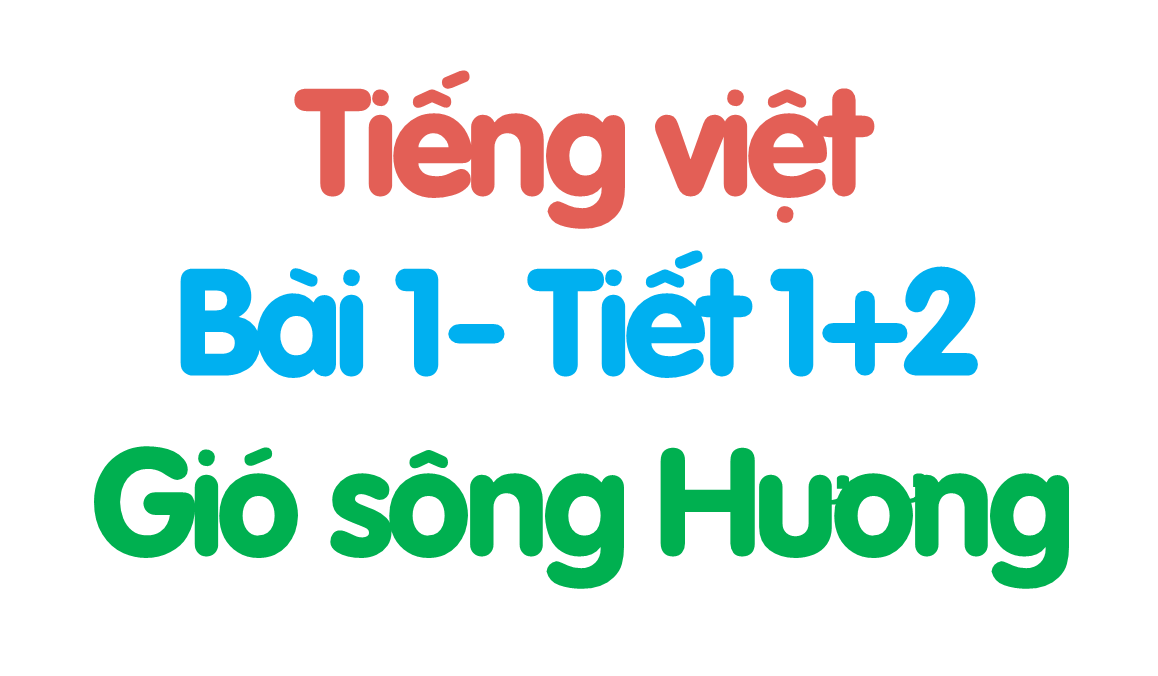 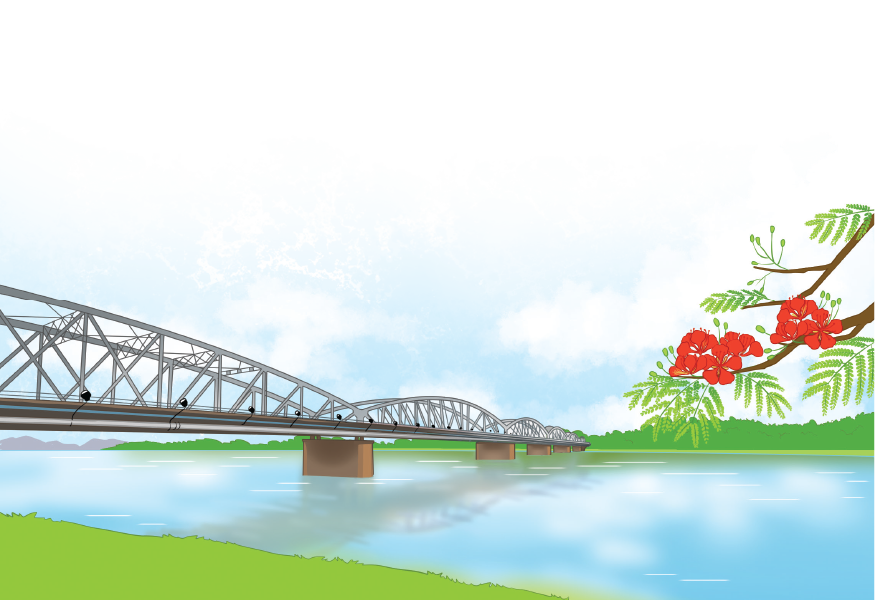 Tiếng việt
Bài 1- Tiết 1+2
Gió sông Hương
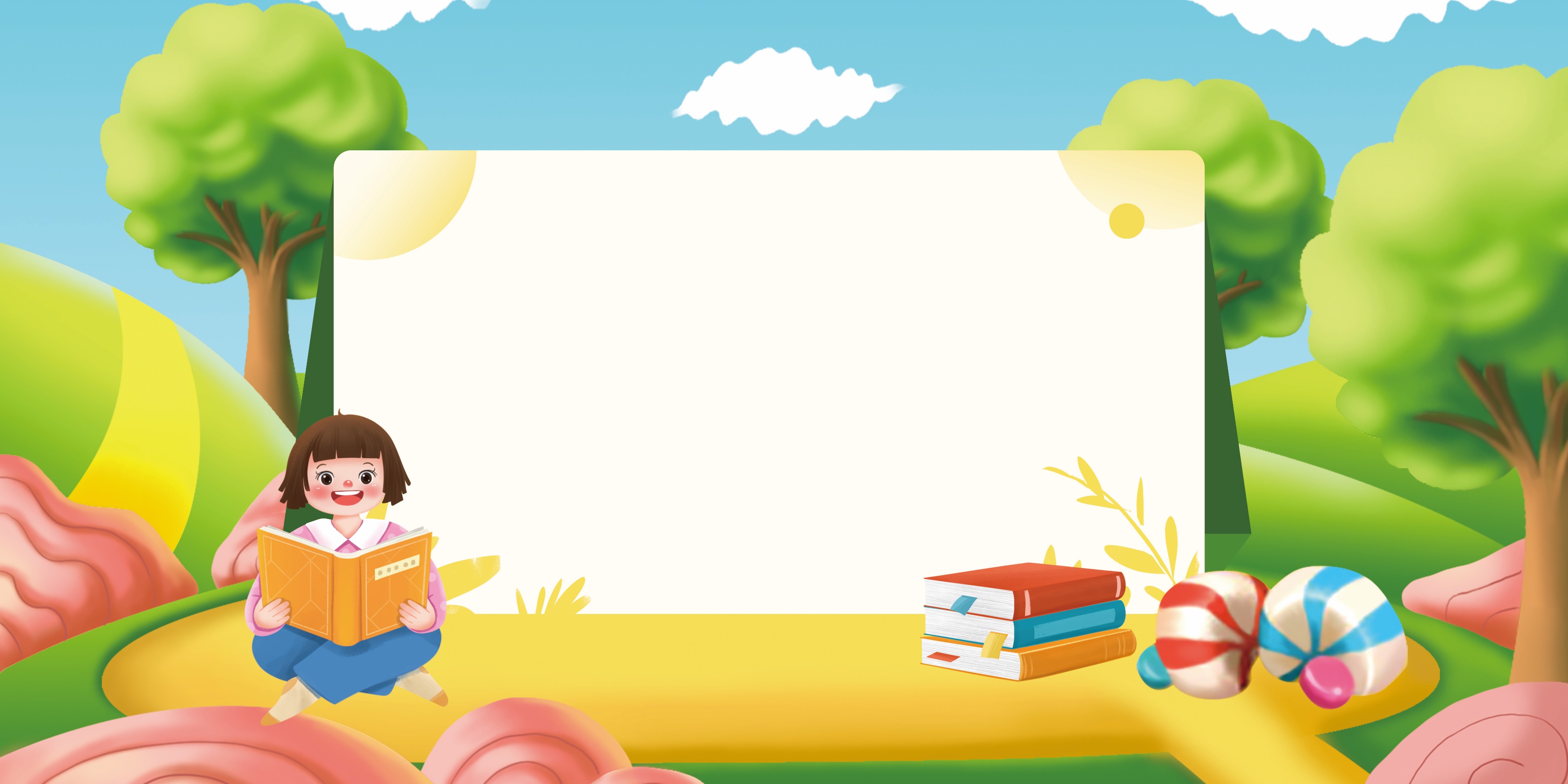 KHỞI 
ĐỘNG
01
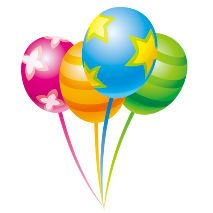 Giới thiệu bản thân với một người bạn mới quen.
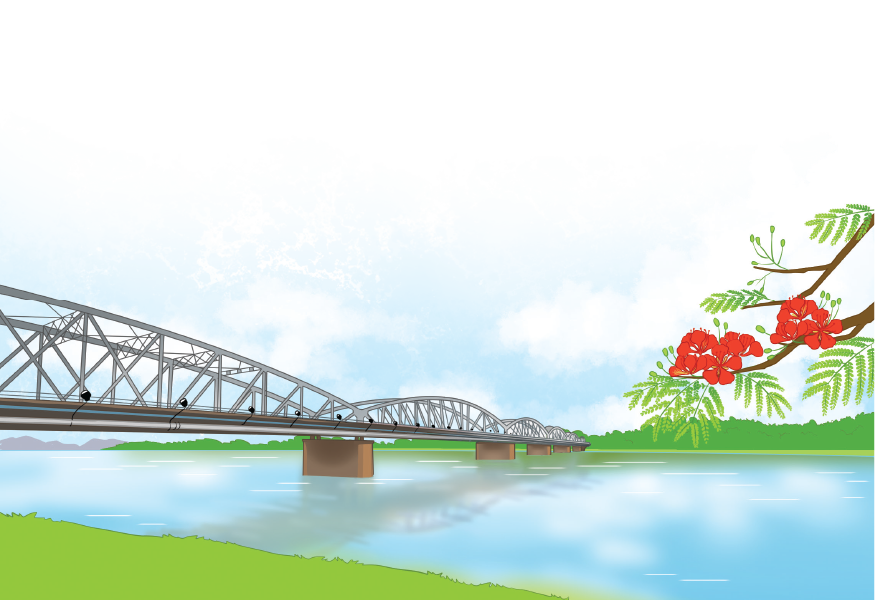 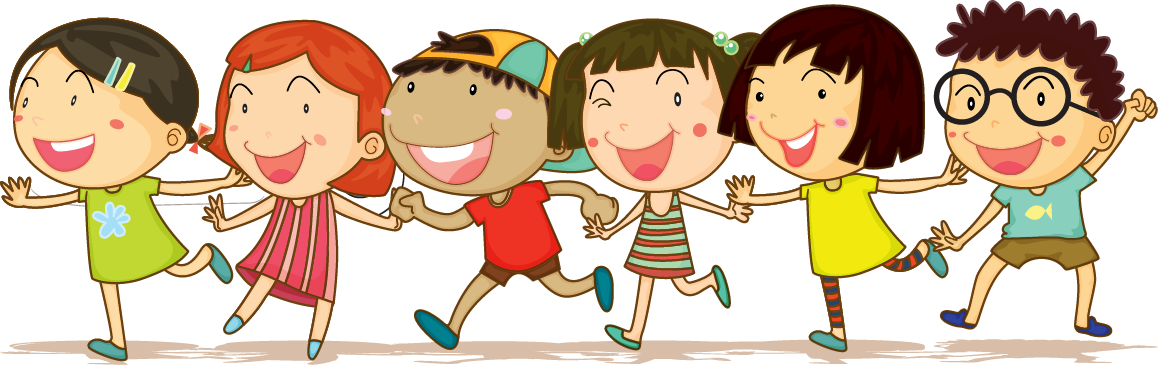 TRANH VẼ GÌ
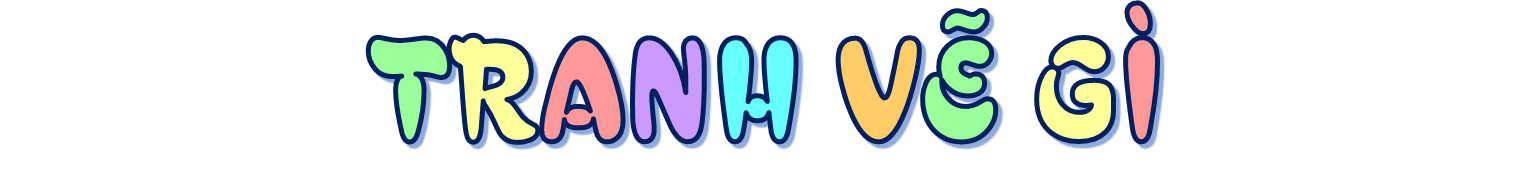 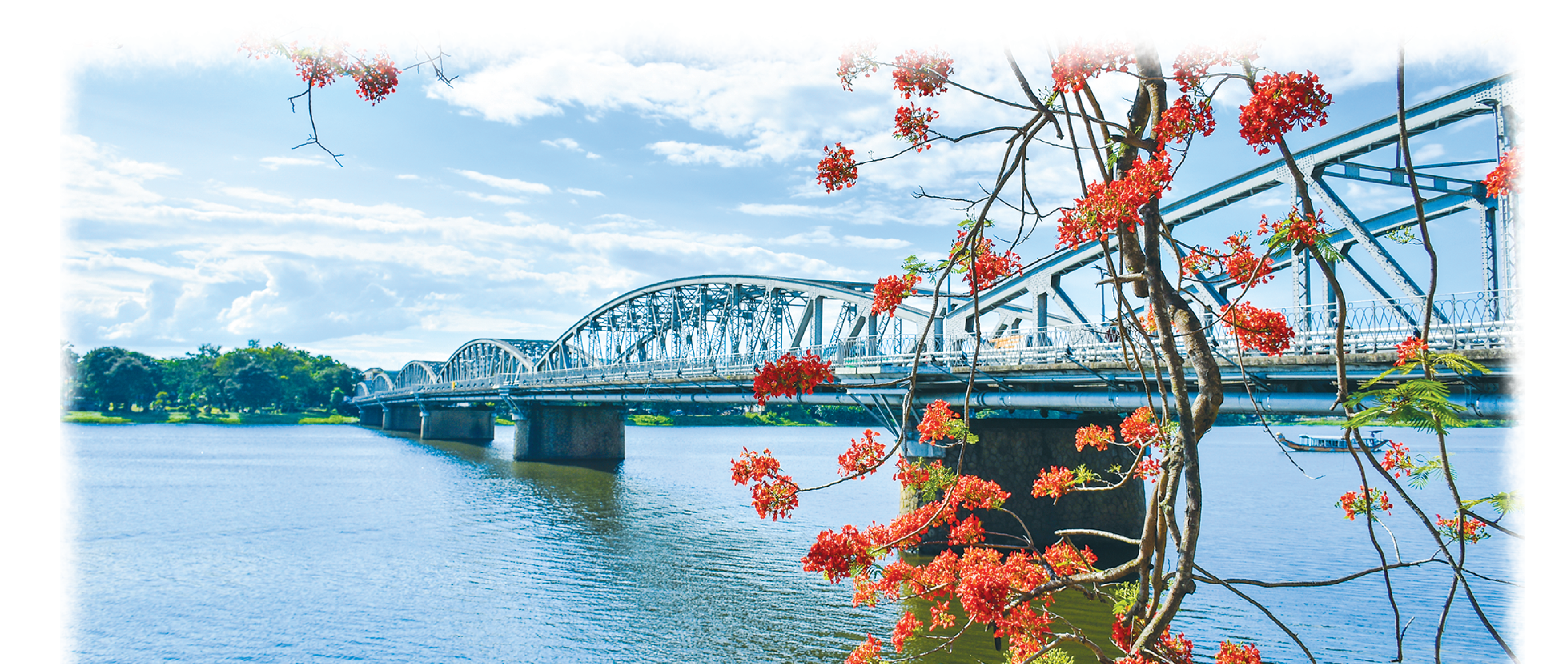 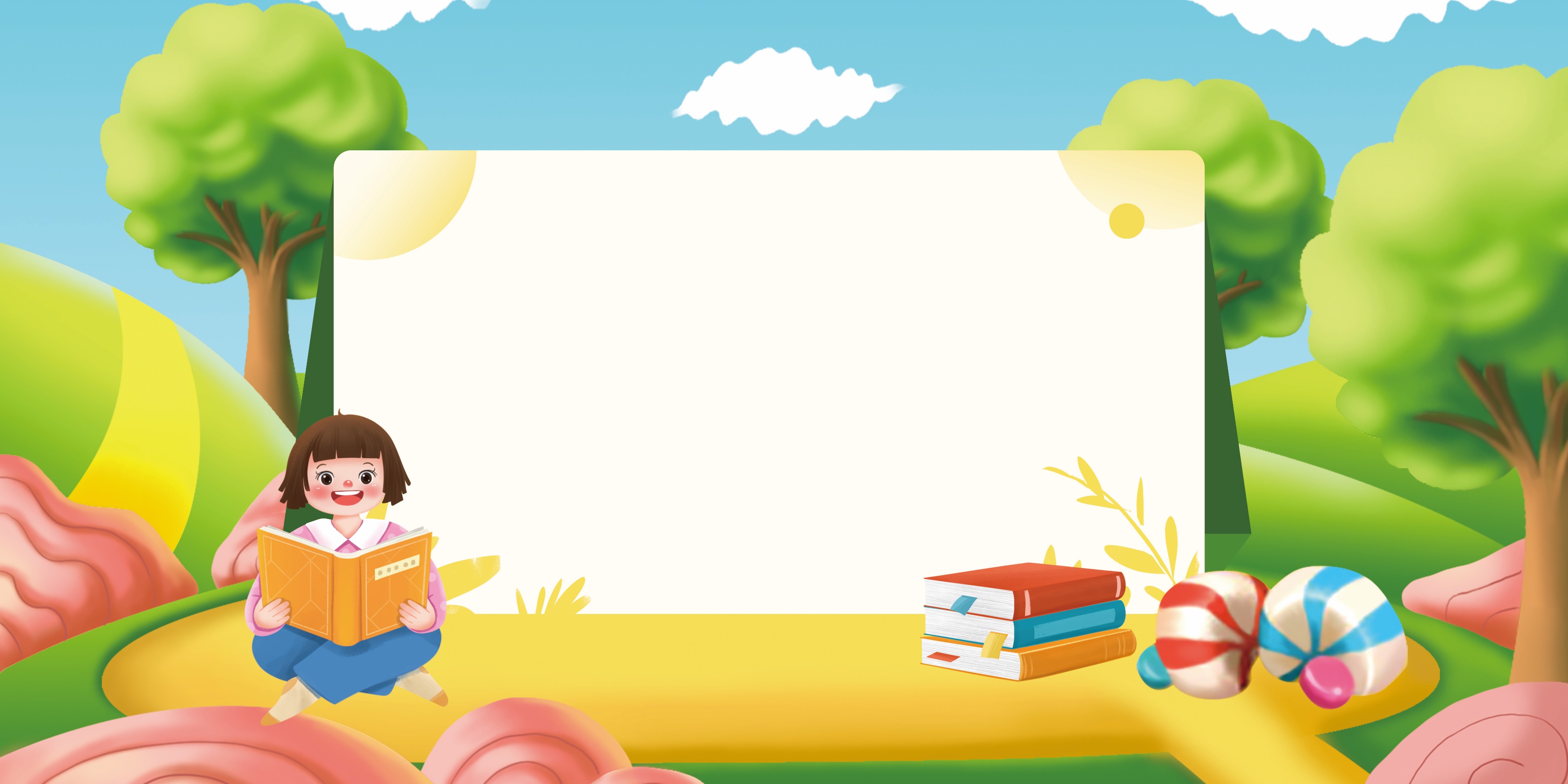 01
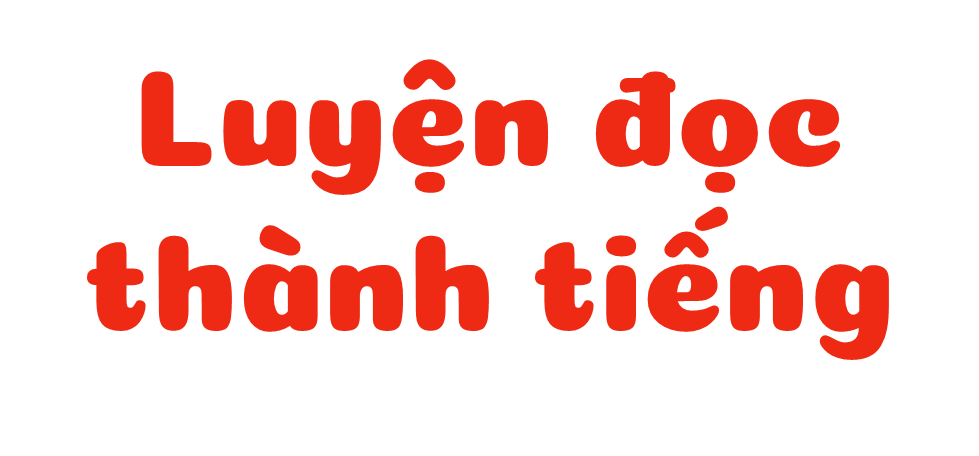 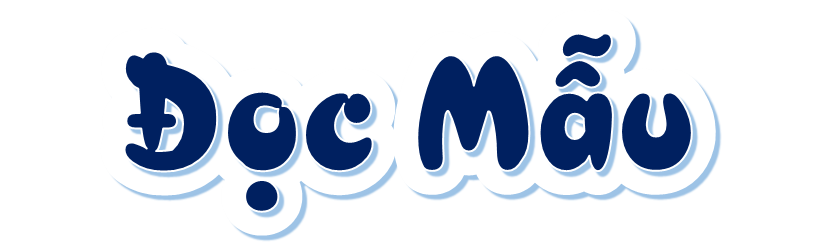 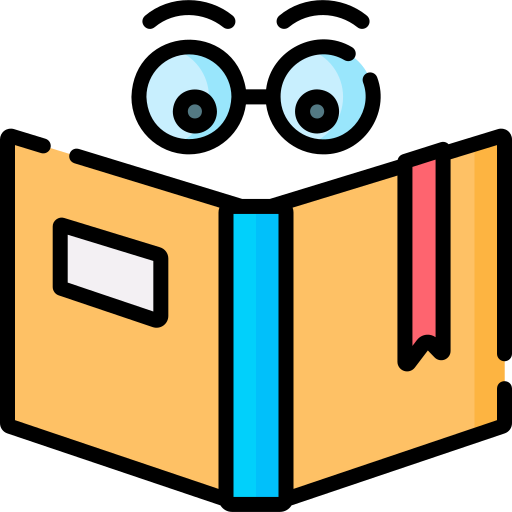 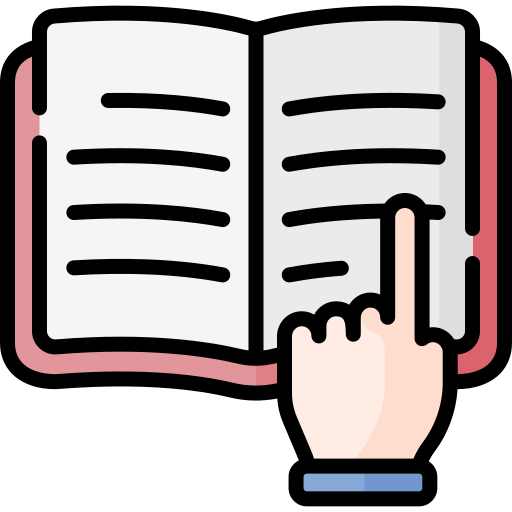 Mắt dõi
Tay dò
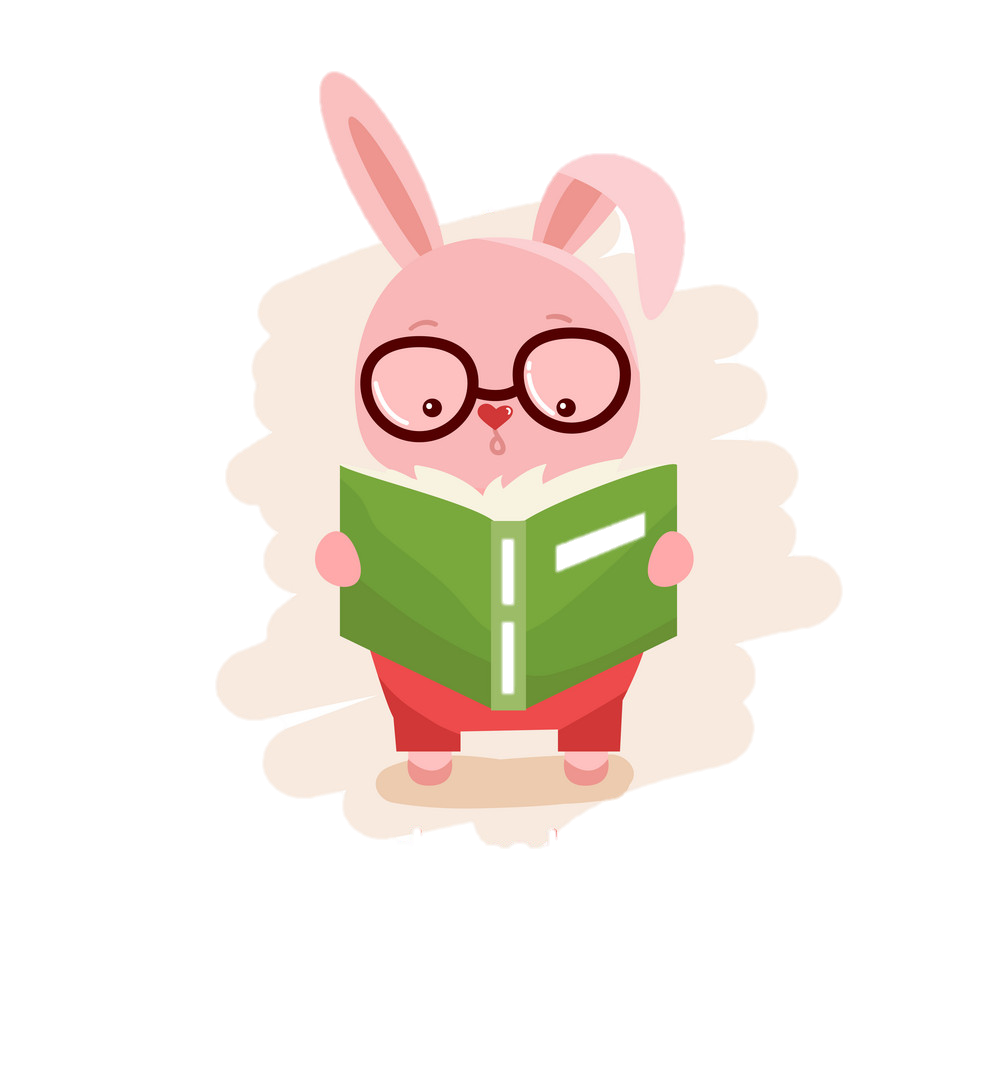 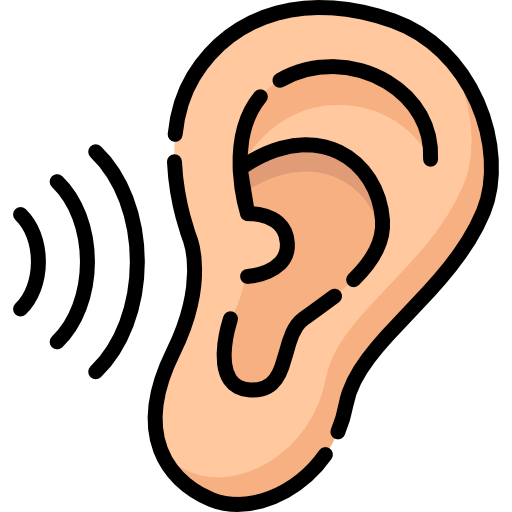 Tai nghe
Gió sông Hương
1. Uyên chuyển trường theo ba mẹ ra Hà Nội. Em nhớ ngôi nhà nhỏ bên Cồn Hến và con đường Lê Lợi rợp bóng cây. Em nhớ mỗi sáng đến lớp, gió sông Hương nhẹ đùa mái tóc. Mẹ vừa đưa em đến trường vừa kể chuyện Huế xưa…
2. Trường mới có nhiều bạn nên Uyên thêm bối rối. Vừa thấy Uyên, các bạn xúm lại hỏi:
         - Quê bạn ở đâu?
         - Mình ở Huế. Uyên rụt rè.
          Giọng em ngọt ngào đến lạ. Các bạn lần đầu nghe giọng Huế, mắt cứ tròn xoe.
3. Giờ Tiếng Việt, cô giáo bảo:
      - Mời bạn Uyên tự giới thiệu nào!
Em lấy hết tự tin để giới thiệu về mình:
      - Em chào cô và các bạn! Em là Tôn Nữ Nhã Uyên…
      - Giọng Nhã Uyên hay quá! - Có tiếng thì thầm.
      Một bạn đề nghị:
      - Bạn Uyên đọc thơ bằng giọng Huế đi!
      Cô giáo nhìn em khích lệ, Uyên ngập ngừng rồi cất giọng dịu dàng đọc một đoạn trong bài Mời bạn về thăm xứ Huế của nhà thơ Nguyễn Lâm Thắng:
              Mời bạn về thăm xứ Huế
              Có núi Ngự Bình thông reo
              Có dòng Hương Giang thơ mộng
              Thuyền ai nhẹ lướt mái chèo…
4. Lớp học hôm ấy như có gió sông Hương mát lành thổi tới. Uyên đã mang giọng nói quê hương sâu lắng ra thủ đô thân thương...
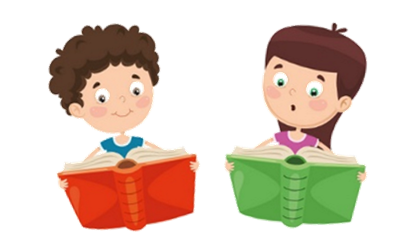 LUYỆN ĐỌC TỪ KHÓ
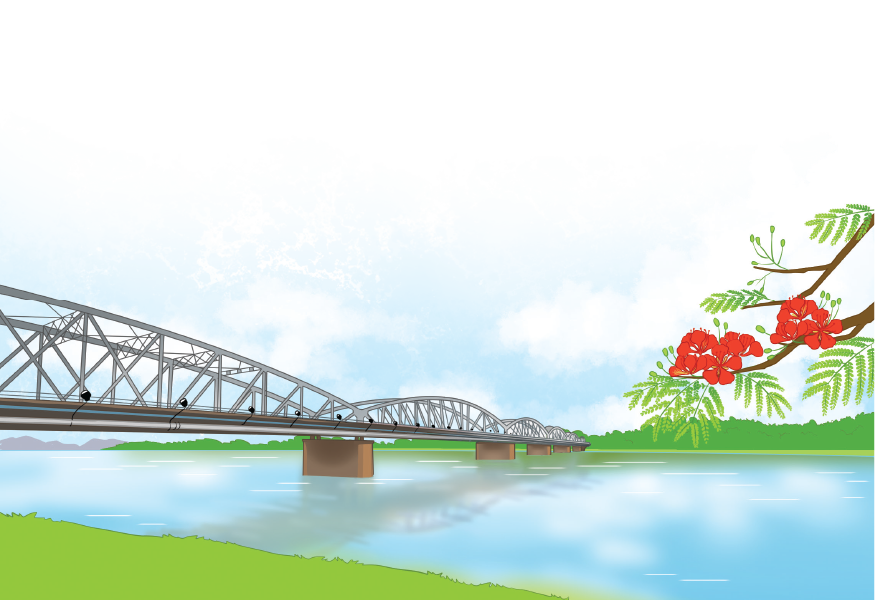 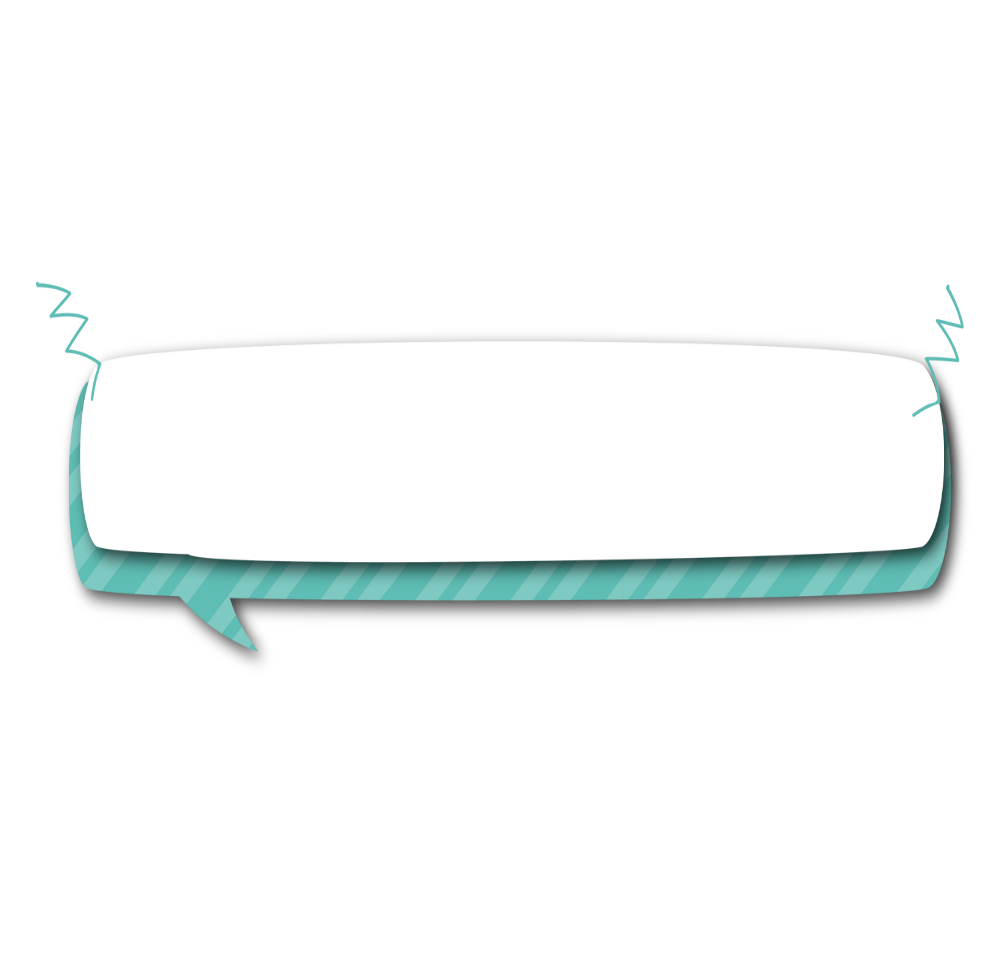 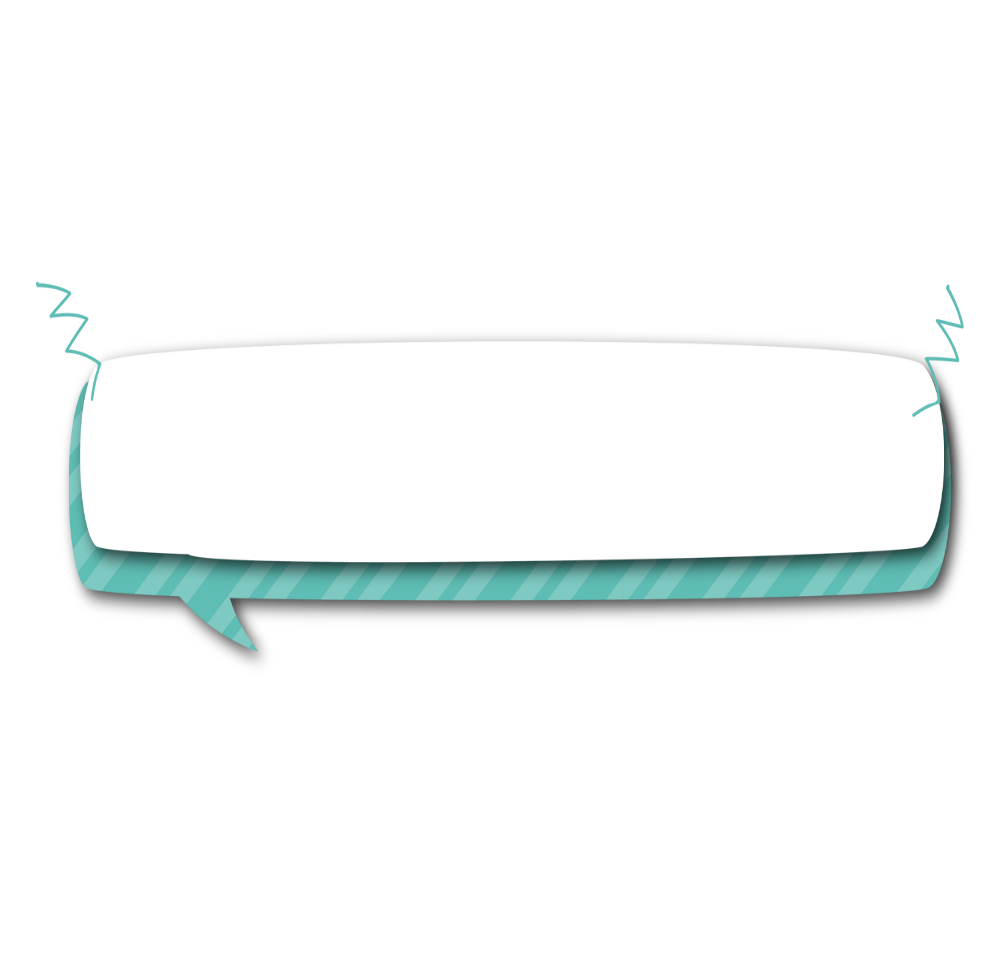 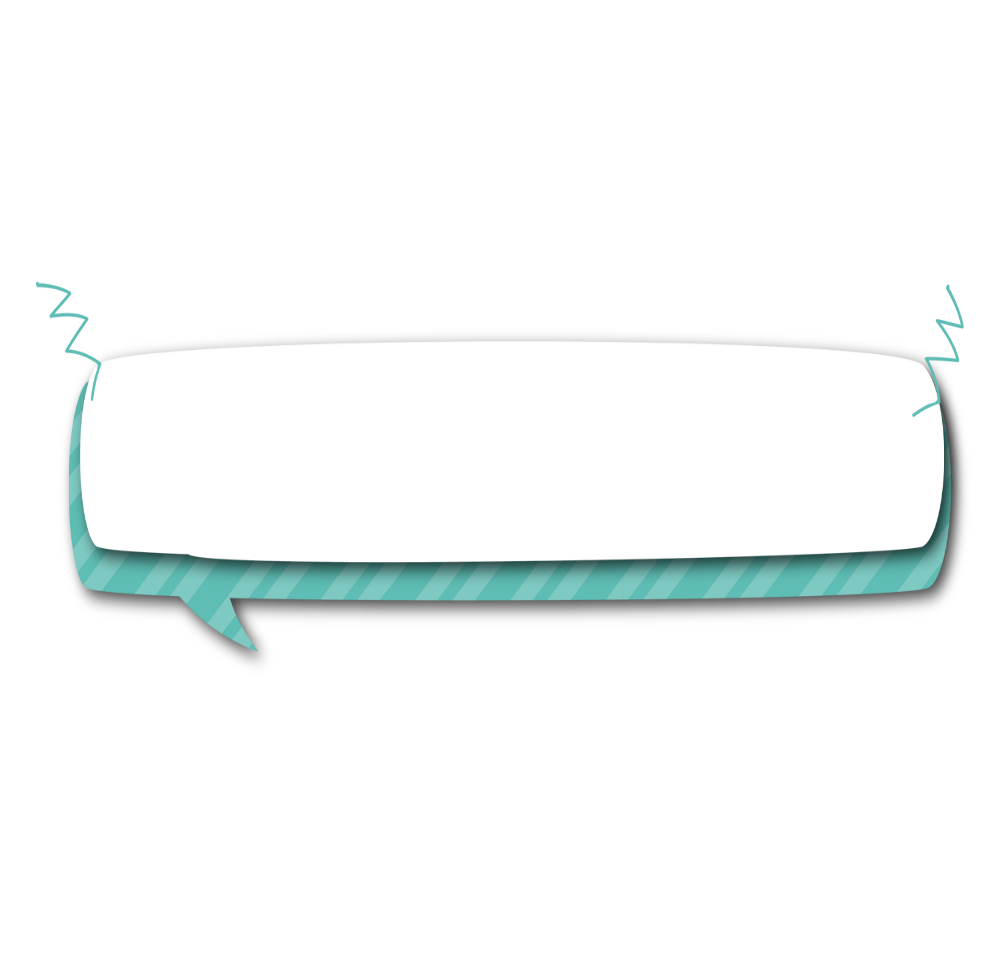 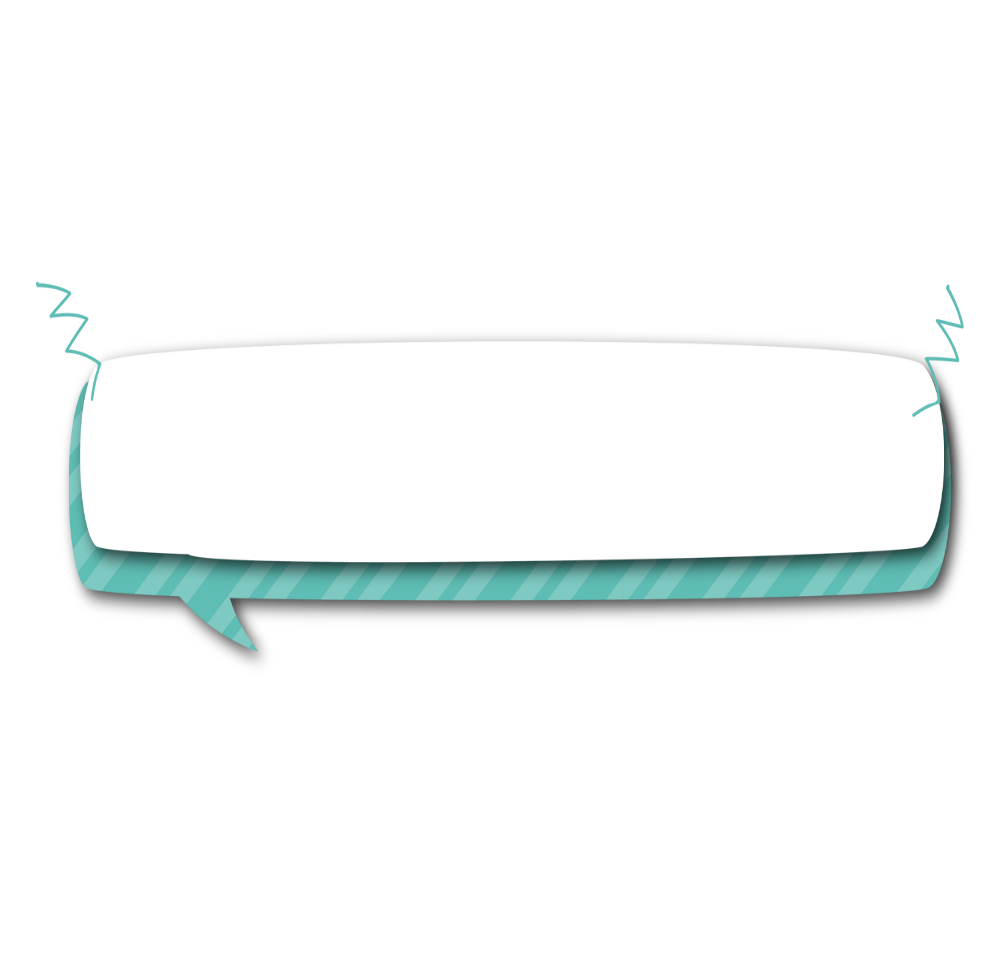 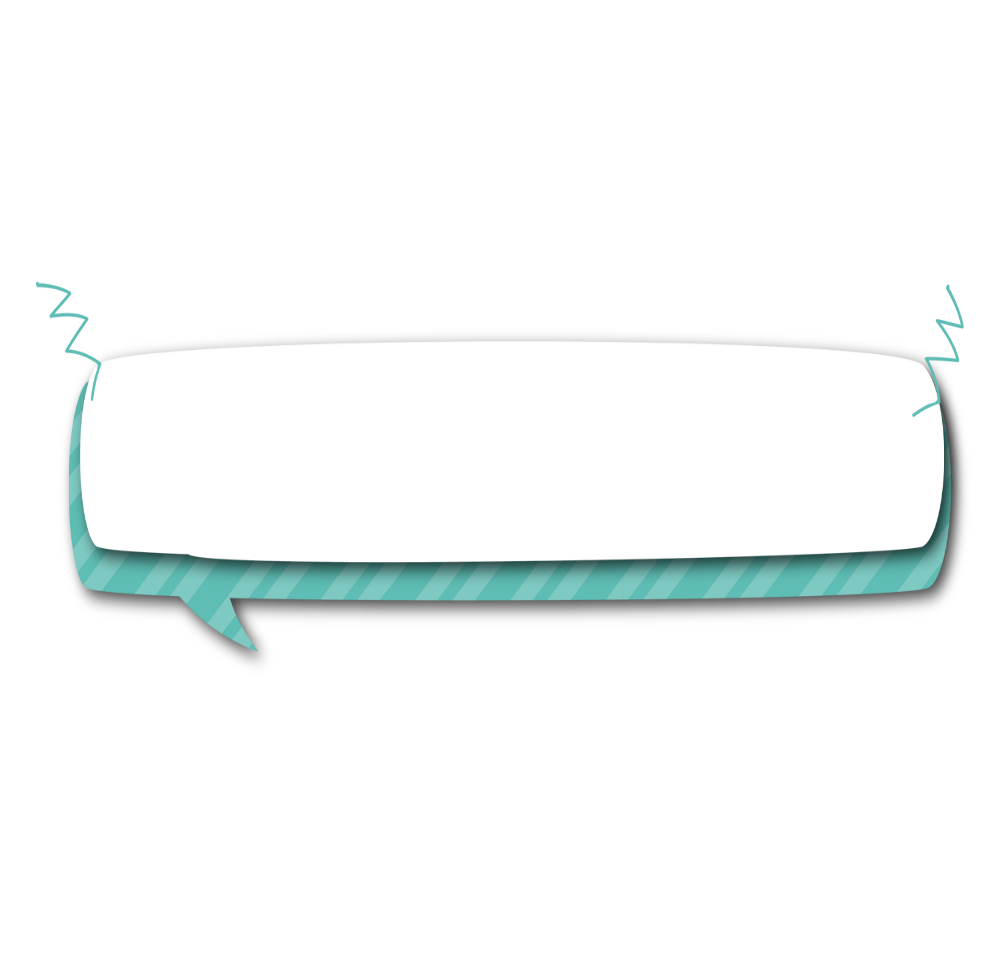 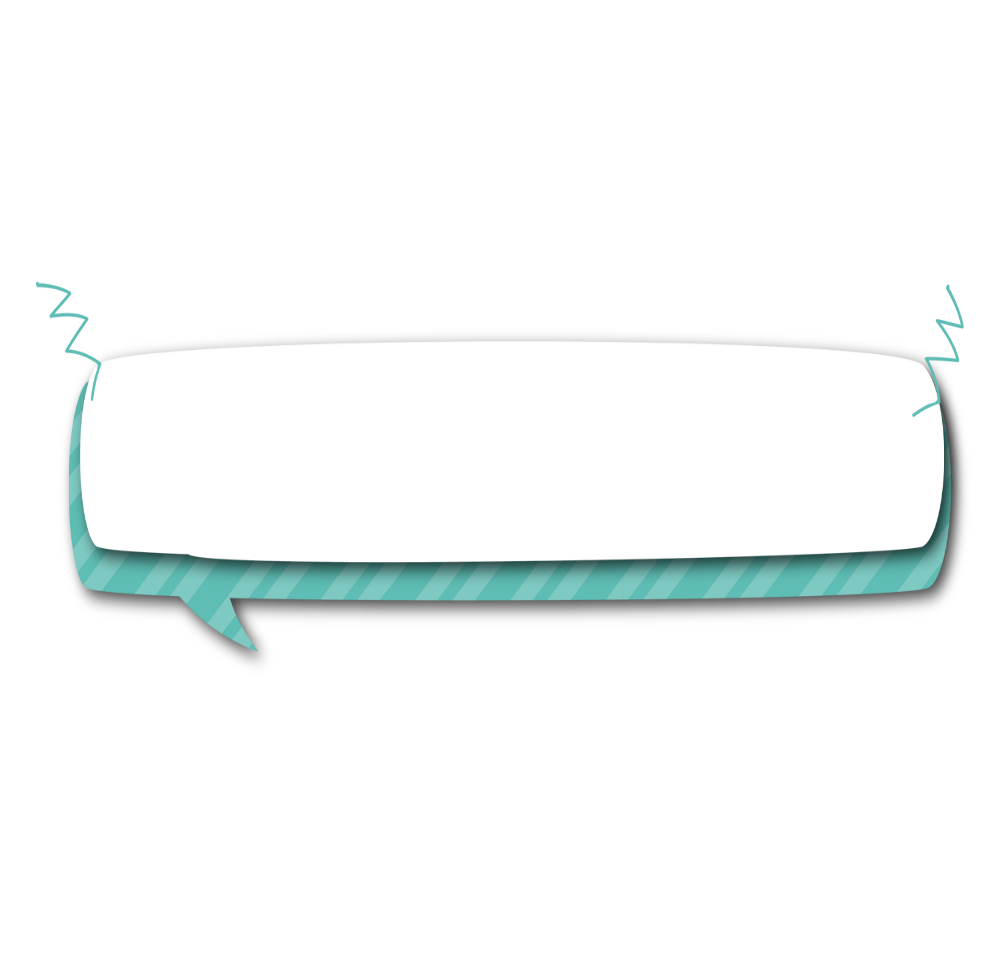 Tôn Nữ Nhã Uyên
bối rối
rụt rè
rợp
xúm
Cồn Hến
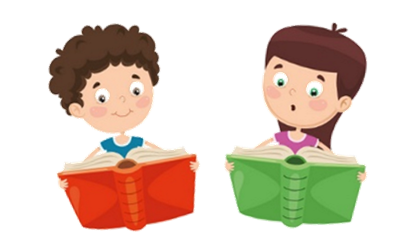 CÁCH NGẮT NGHỈ CÂU DÀI
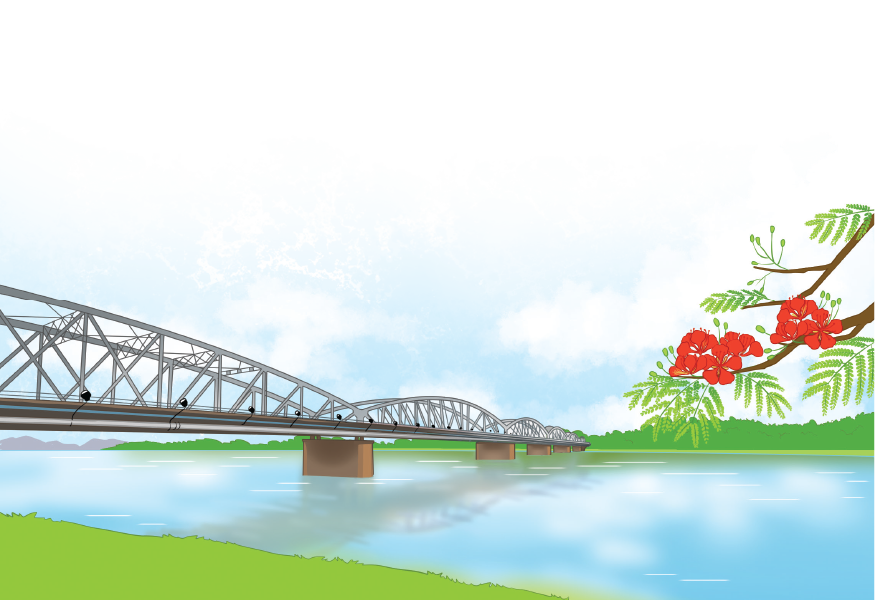 Em nhớ ngôi nhà nhỏ bên Cồn Hến và con đường Lê Lợi rợp bóng cây.
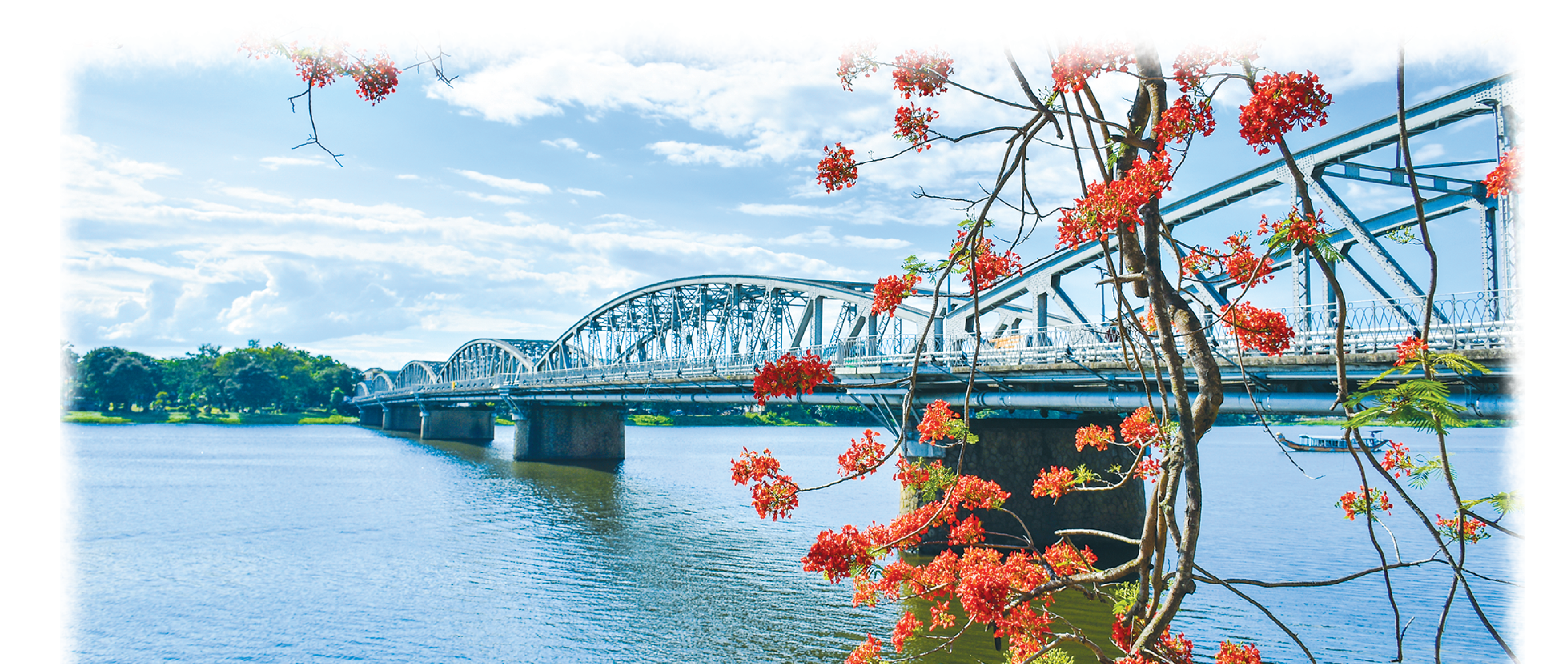 Cô giáo nhìn em khích lệ, Uyên ngập ngừng rồi cất giọng dịu dàng đọc một đoạn trong bài Mời bạn về thăm xứ Huế của nhà thơ Nguyễn Lâm Thắng:
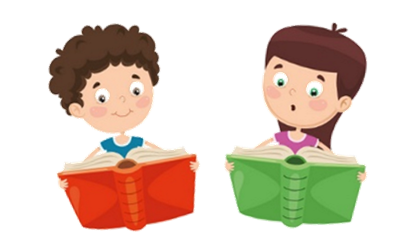 LUYỆN ĐỌC NỐI TIẾP ĐOẠN
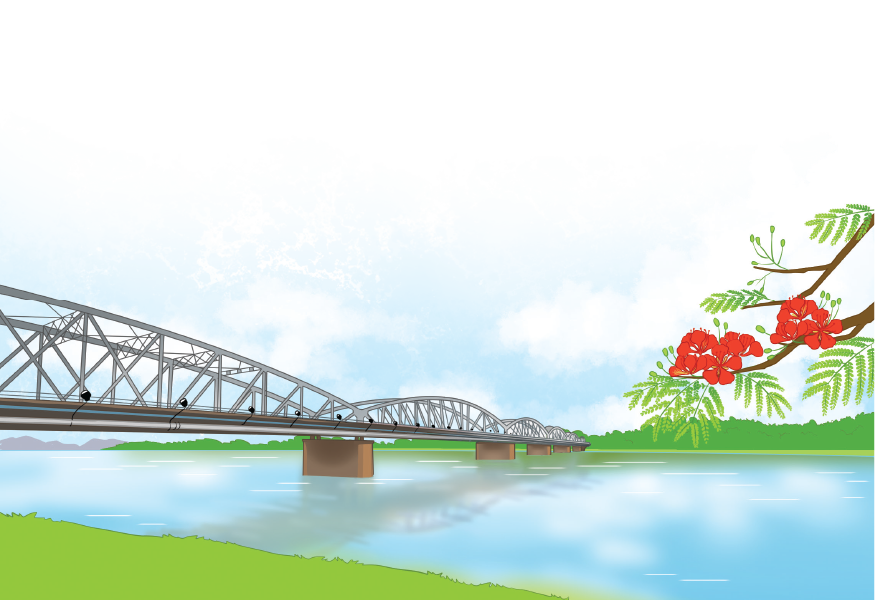 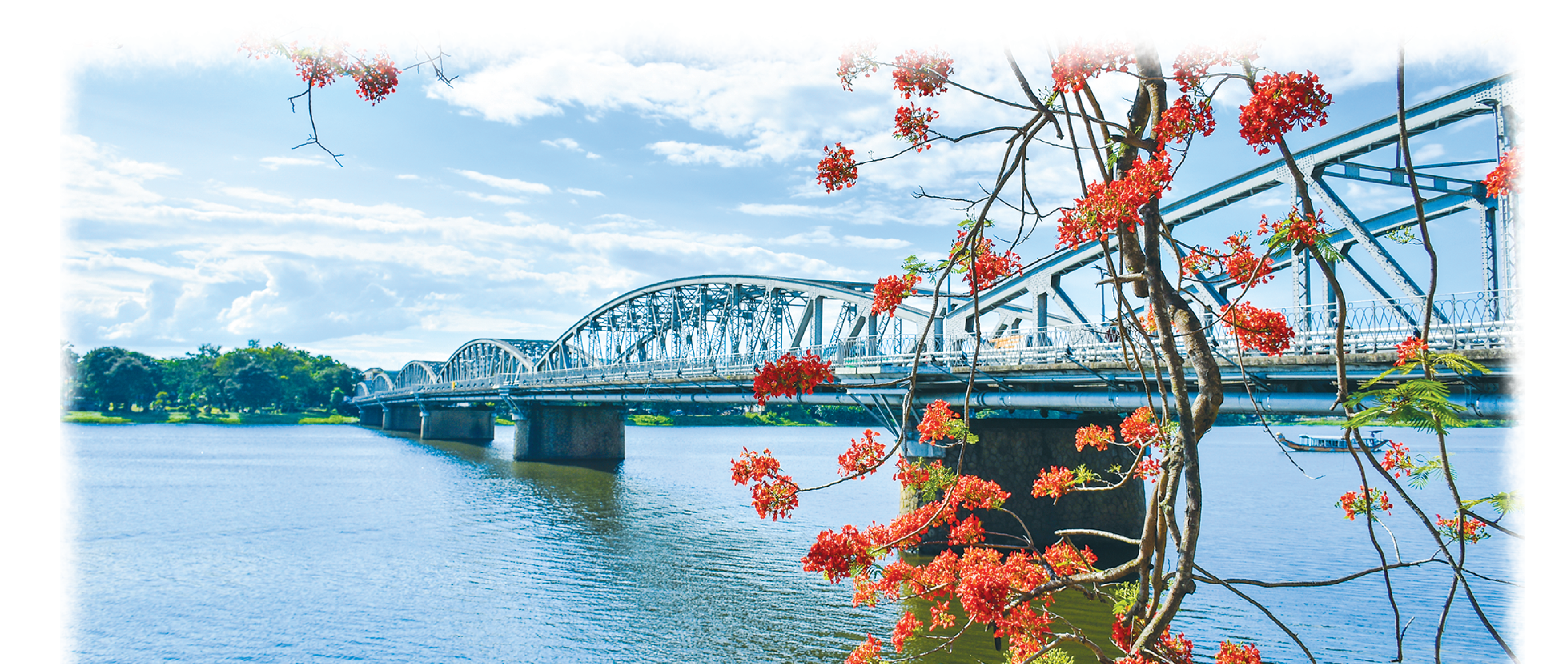 ĐOẠN 1
Uyên chuyển trường theo ba mẹ ra Hà Nội. Em nhớ ngôi nhà nhỏ bên Cồn Hến và con đường Lê Lợi rợp bóng cây. Em nhớ mỗi sáng đến lớp, gió sông Hương nhẹ đùa mái tóc. Mẹ vừa đưa em đến trường vừa kể chuyện Huế xưa…
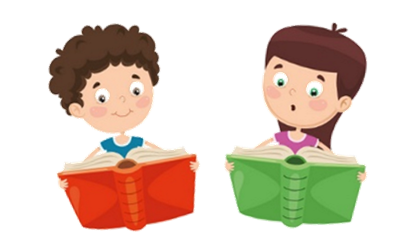 LUYỆN ĐỌC NỐI TIẾP ĐOẠN
ĐOẠN 2
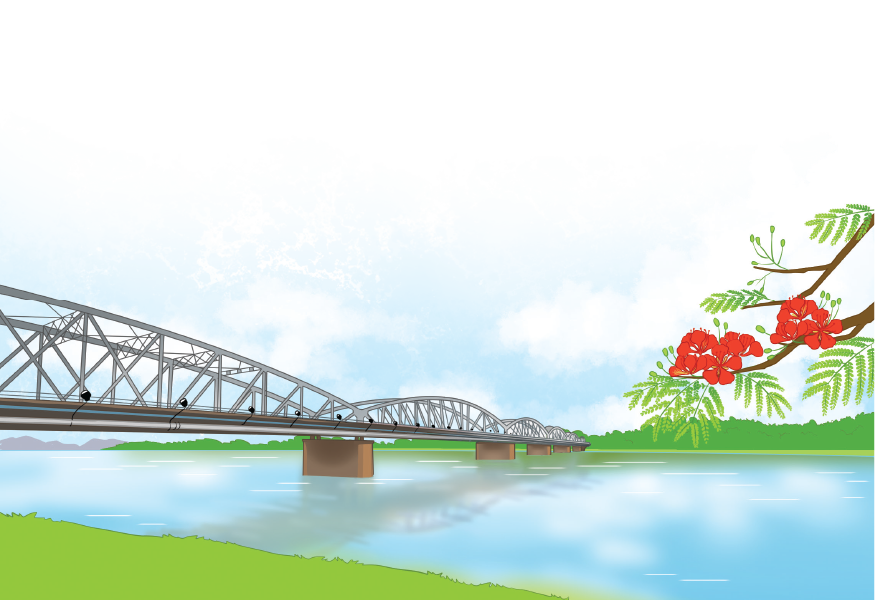 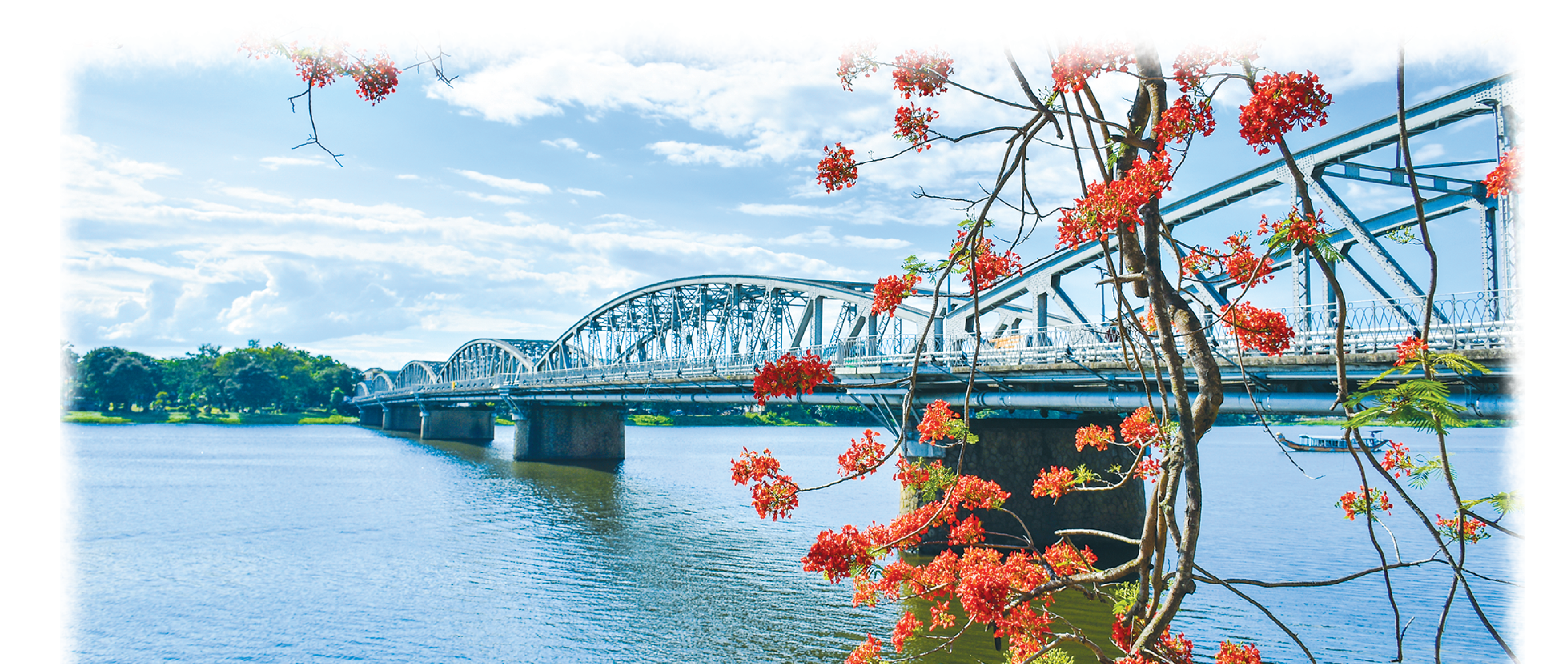 Trường mới có nhiều bạn nên Uyên thêm bối rối. Vừa thấy Uyên, các bạn xúm lại hỏi:
         - Quê bạn ở đâu?
         - Mình ở Huế. Uyên rụt rè.
          Giọng em ngọt ngào đến lạ. Các bạn lần đầu nghe giọng Huế, mắt cứ tròn xoe.
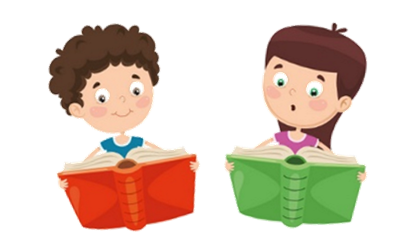 3. Giờ Tiếng Việt, cô giáo bảo:
      - Mời bạn Uyên tự giới thiệu nào!
      Em lấy hết tự tin để giới thiệu về mình:
      - Em chào cô và các bạn! Em là Tôn Nữ Nhã Uyên…
      - Giọng Nhã Uyên hay quá! - Có tiếng thì thầm.
      Một bạn đề nghị:
      - Bạn Uyên đọc thơ bằng giọng Huế đi!
      Cô giáo nhìn em khích lệ, Uyên ngập ngừng rồi cất giọng dịu dàng đọc một đoạn trong bài Mời bạn về thăm xứ Huế của nhà thơ Nguyễn Lâm Thắng:
              Mời bạn về thăm xứ Huế
              Có núi Ngự Bình thông reo
              Có dòng Hương Giang thơ mộng
              Thuyền ai nhẹ lướt mái chèo…
LUYỆN ĐỌC NỐI TIẾP ĐOẠN
ĐOẠN 3
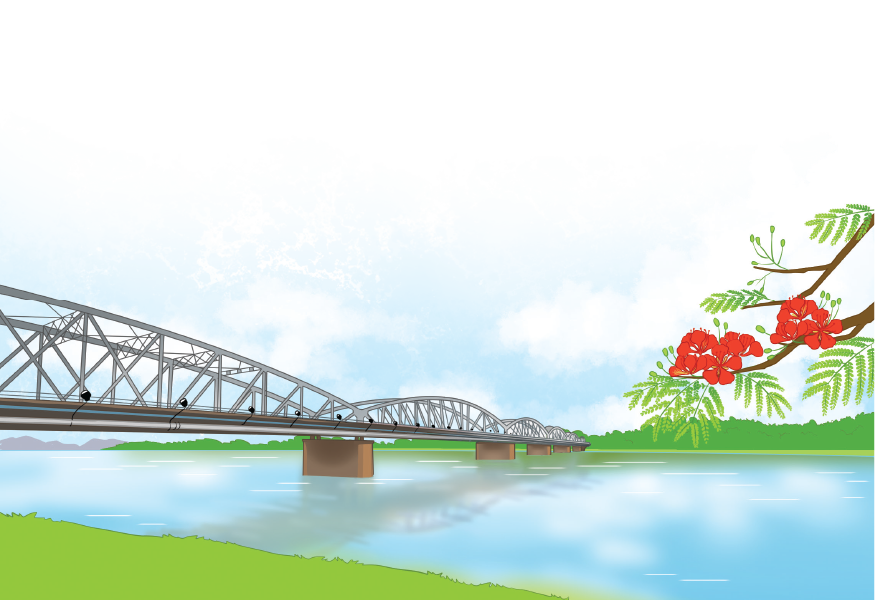 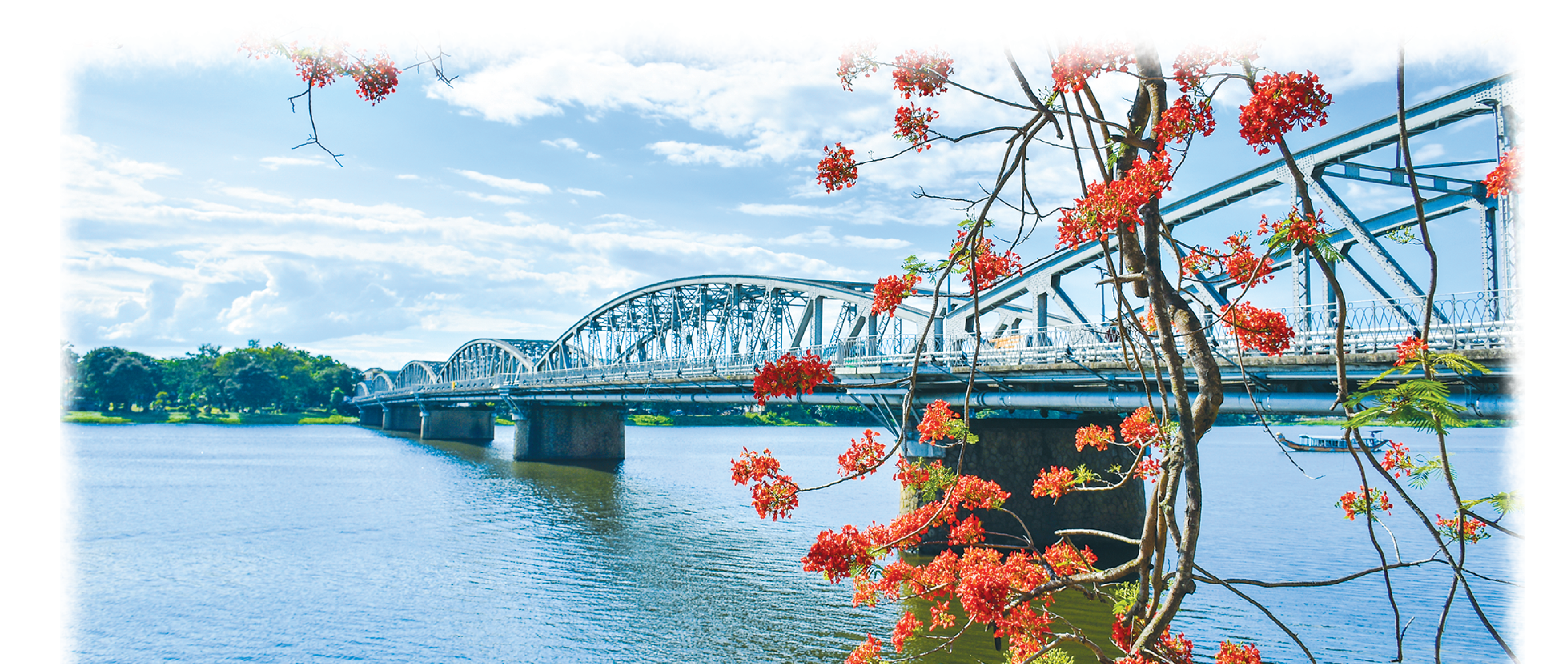 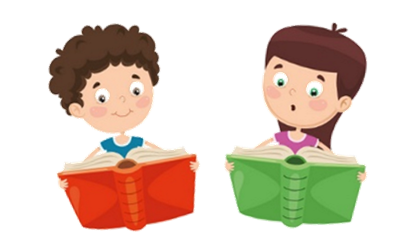 LUYỆN ĐỌC NỐI TIẾP ĐOẠN
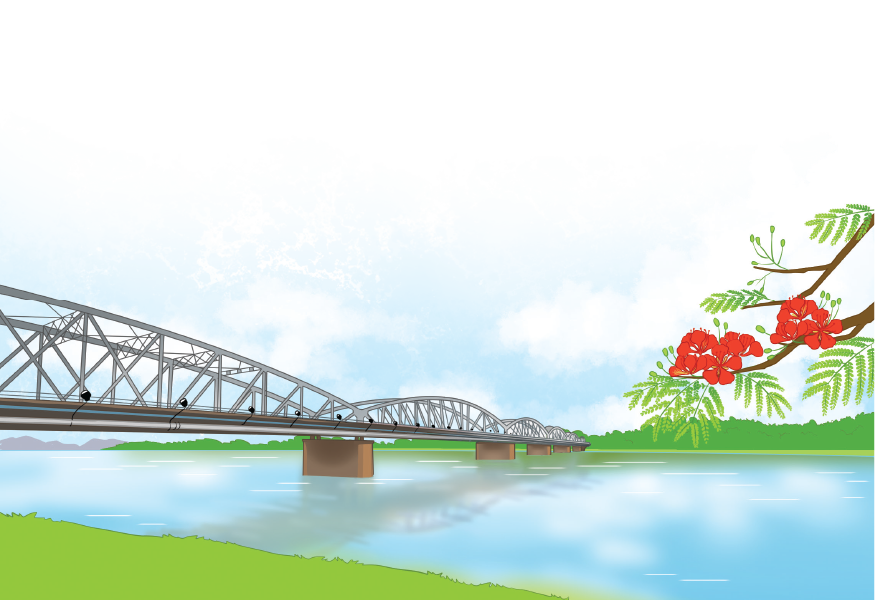 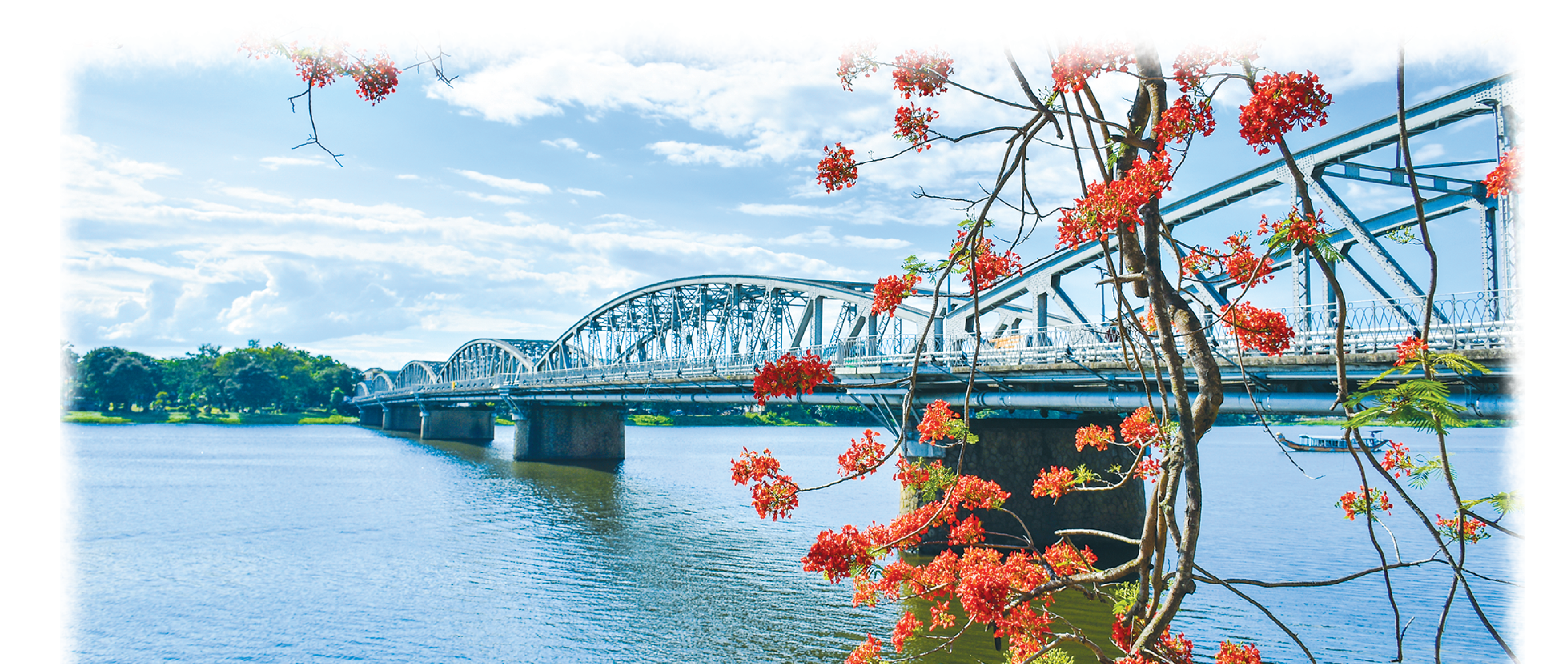 ĐOẠN 4
Lớp học hôm ấy như có gió sông Hương mát lành thổi tới. Uyên đã mang giọng nói quê hương sâu lắng ra thủ đô thân thương...
LUYỆN ĐỌC TRONG NHÓM
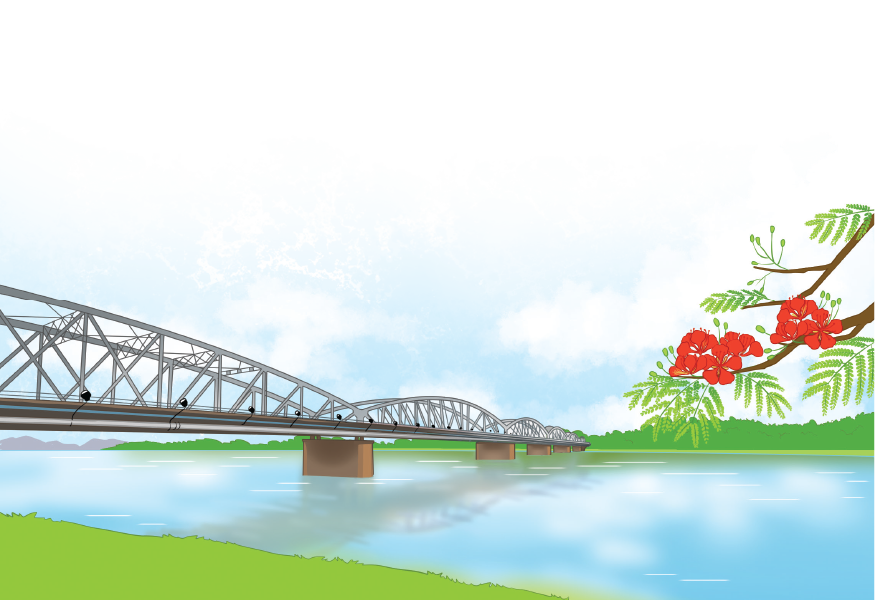 Tiêu chí đánh giá
Yêu Cầu
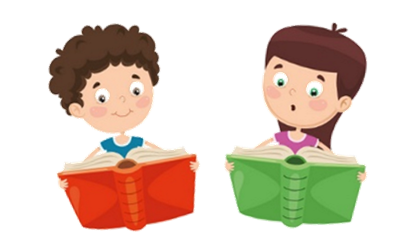 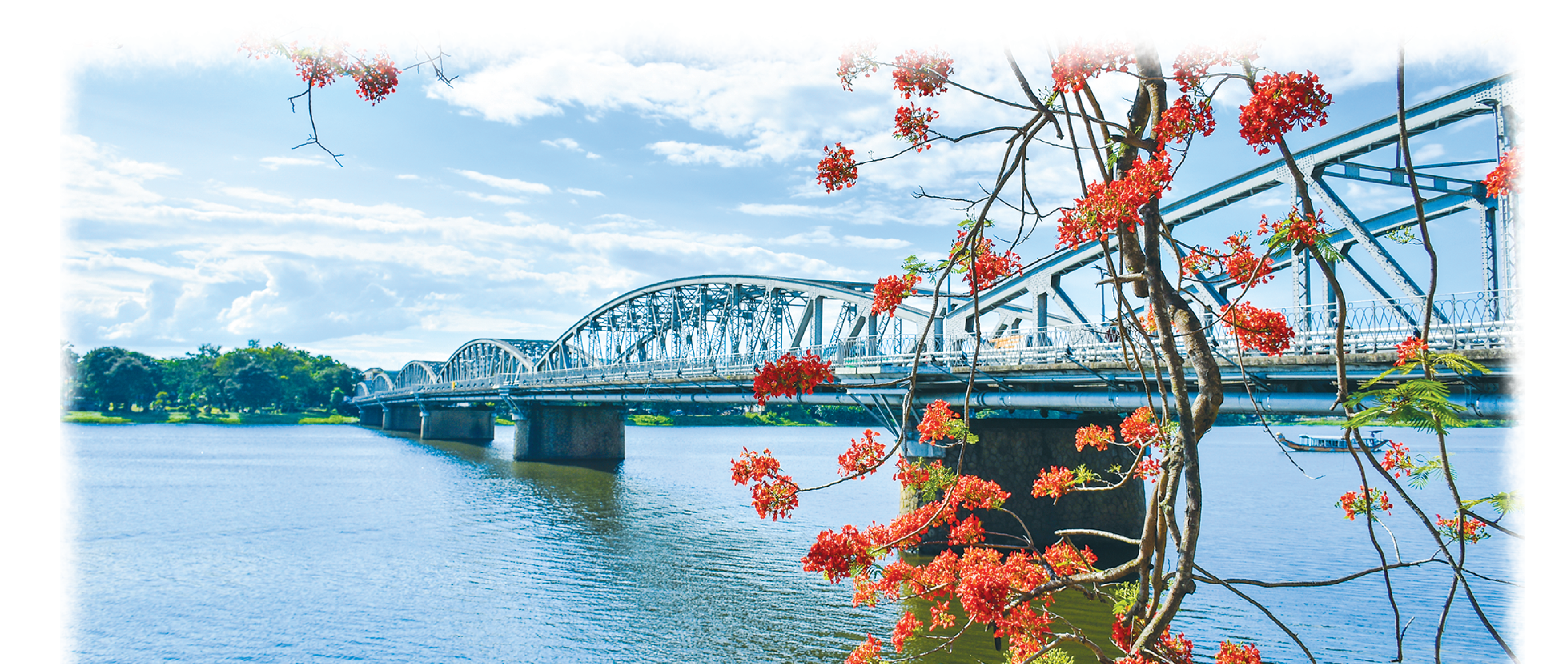 1. Đọc đúng.
2. Đọc to, rõ.
3. Đọc ngắt, nghỉ đúng chỗ.
Phân công đọc theo đoạn.
Tất cả thành viên đều đọc.
Giải nghĩa từ cùng nhau.
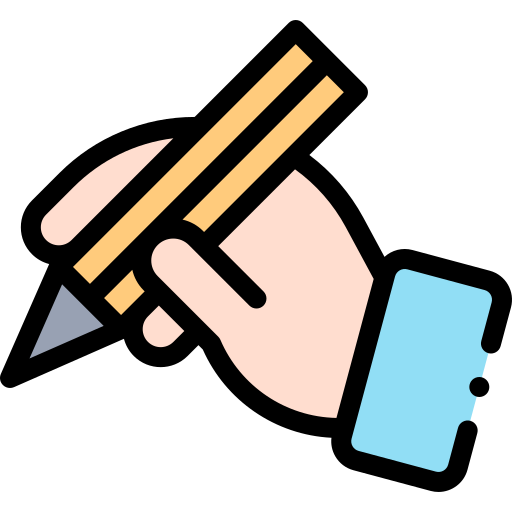 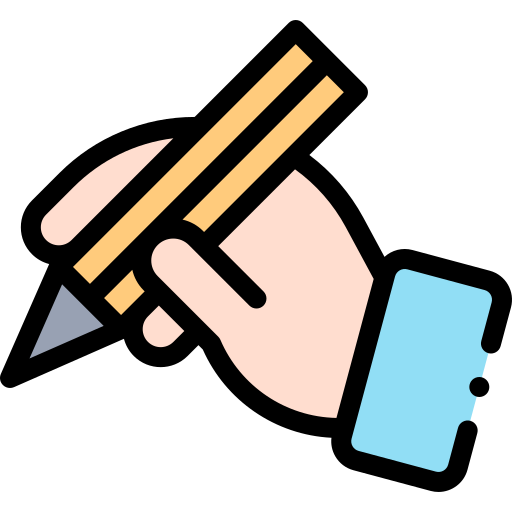 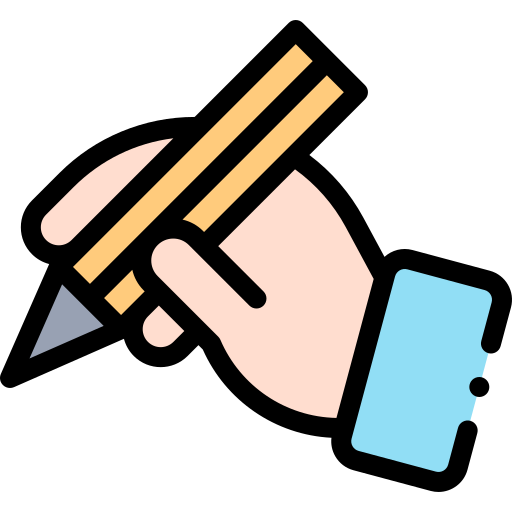 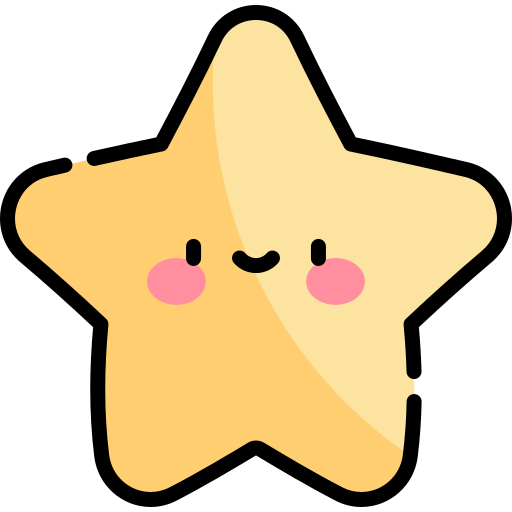 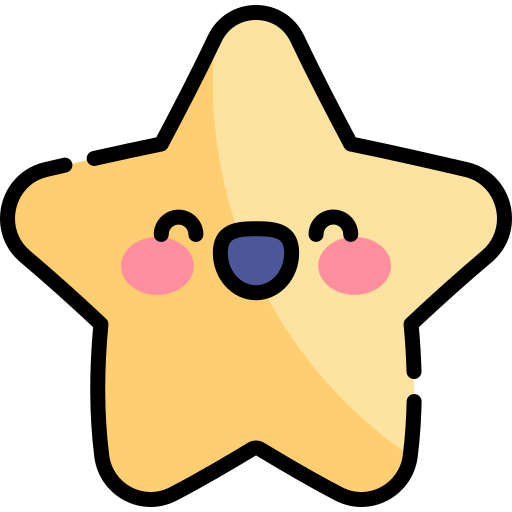 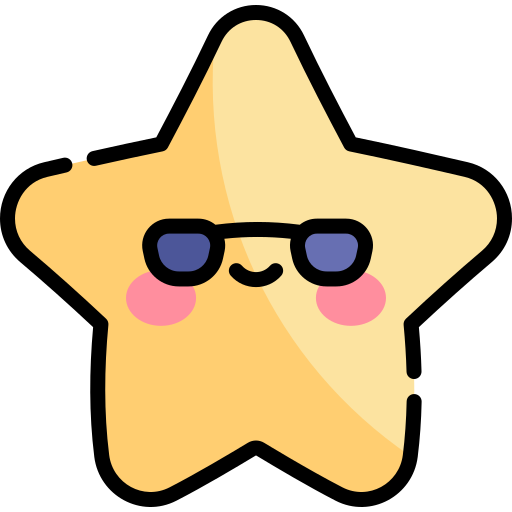 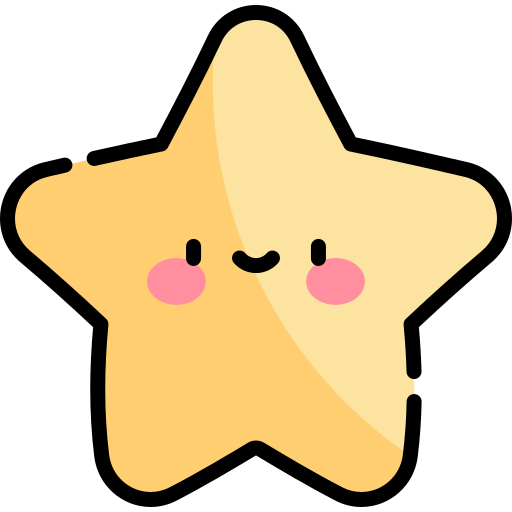 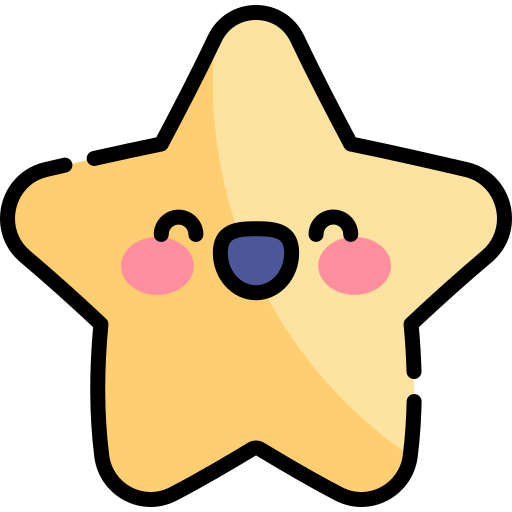 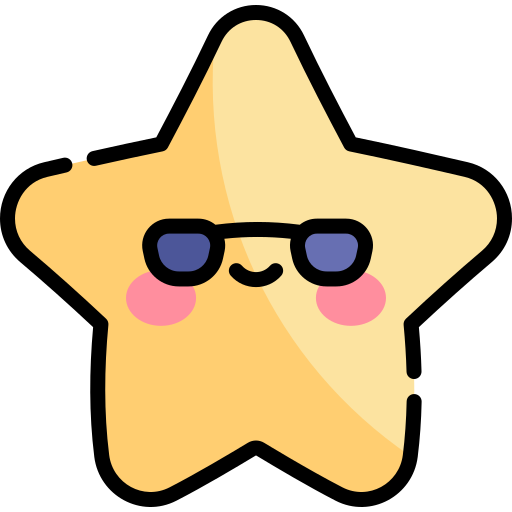 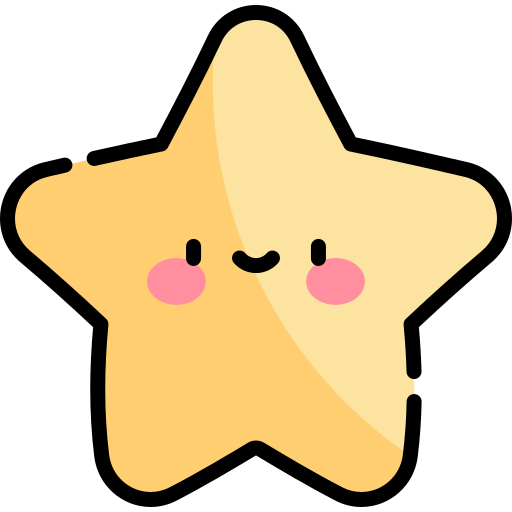 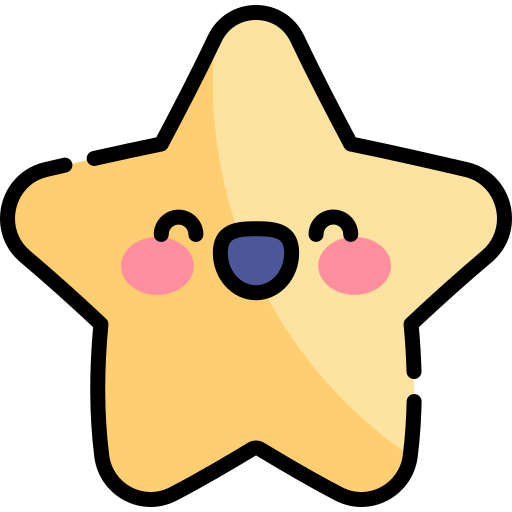 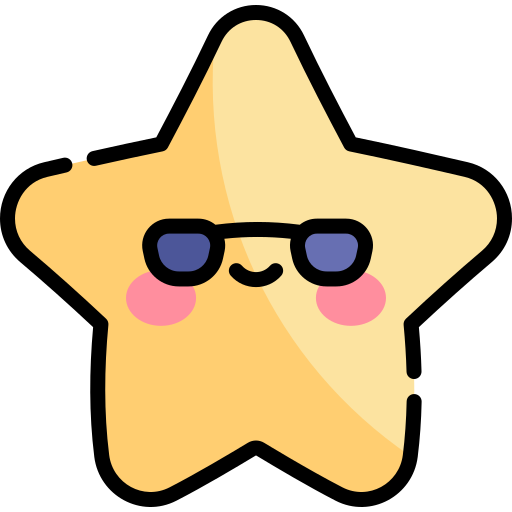 LUYỆN ĐỌC TRƯỚC LỚP
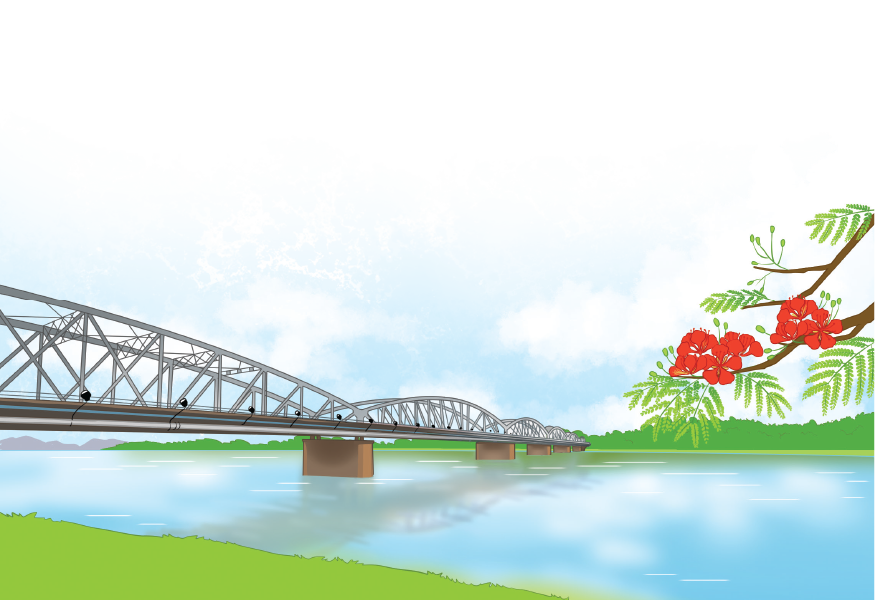 Tiêu chí đánh giá
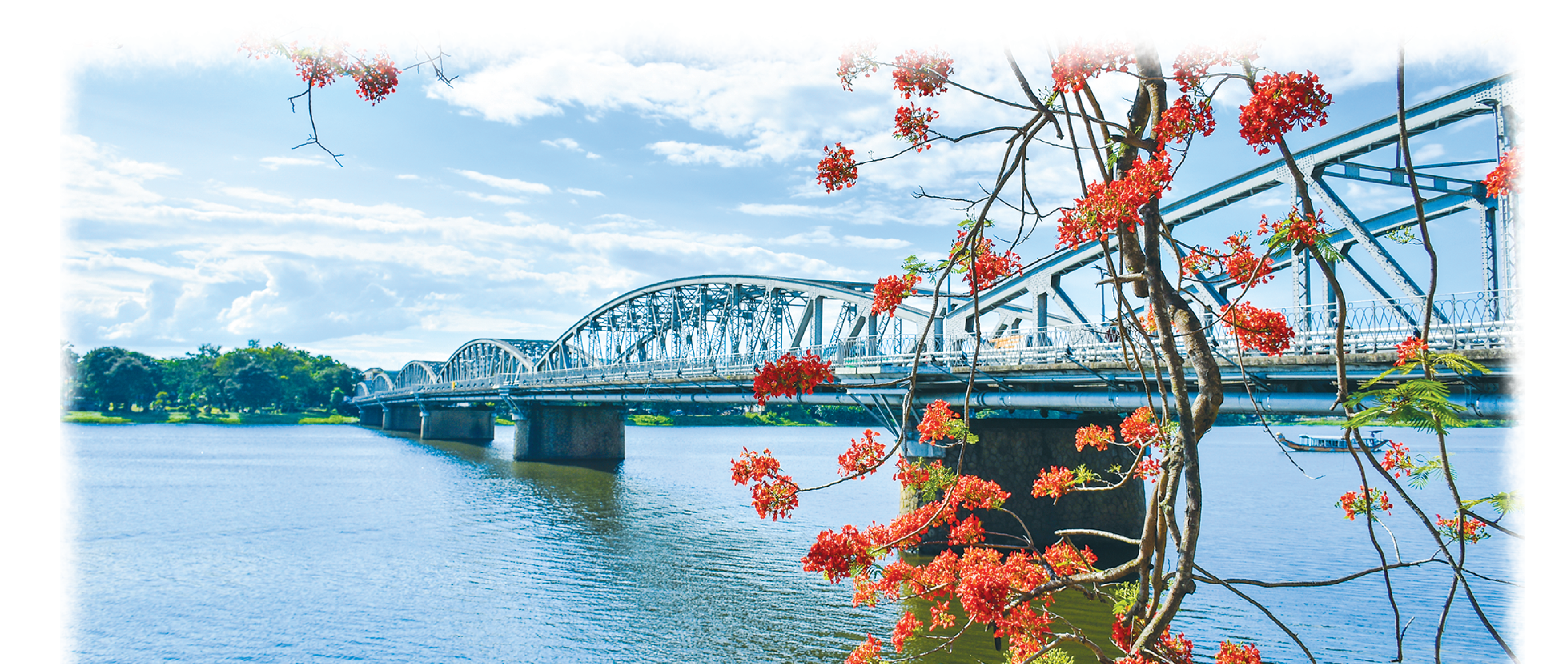 1. Đọc đúng.
2. Đọc to, rõ.
3. Đọc ngắt, nghỉ đúng chỗ.
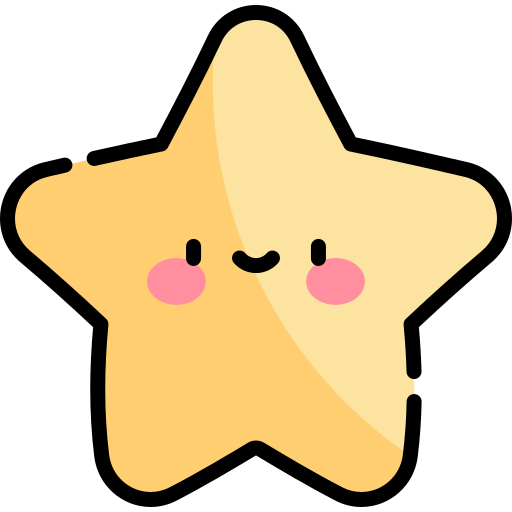 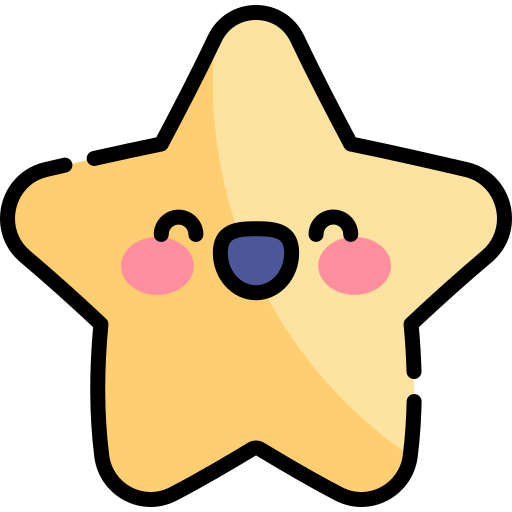 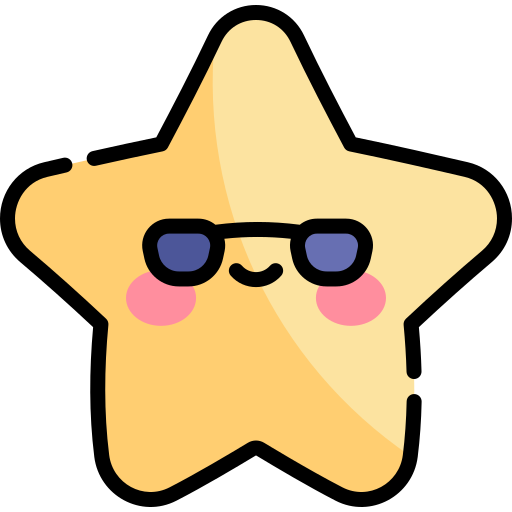 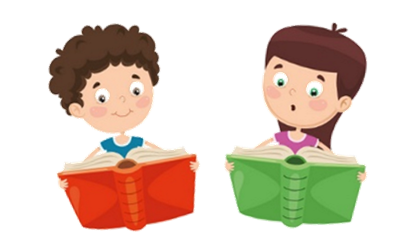 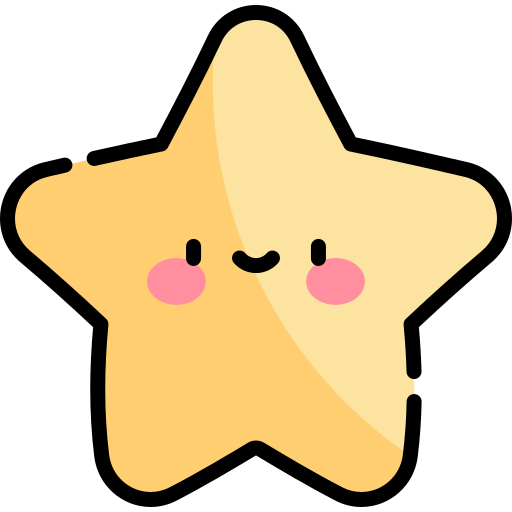 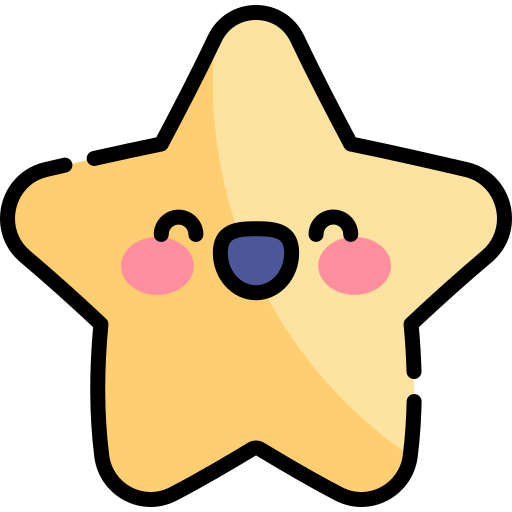 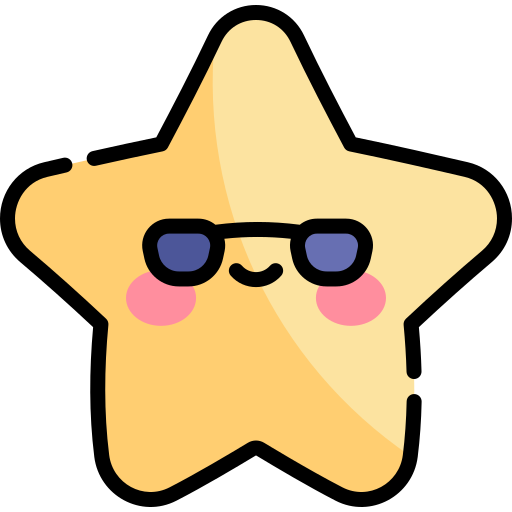 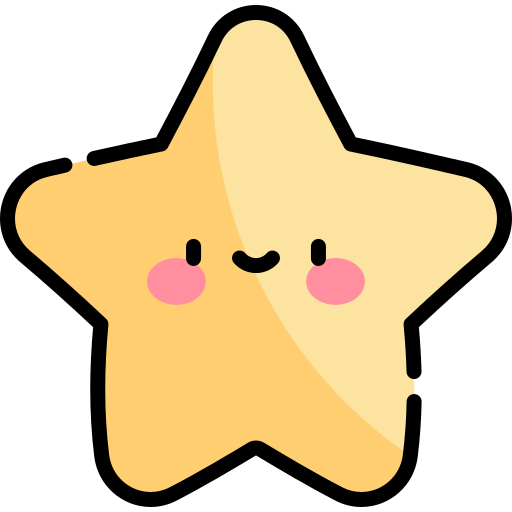 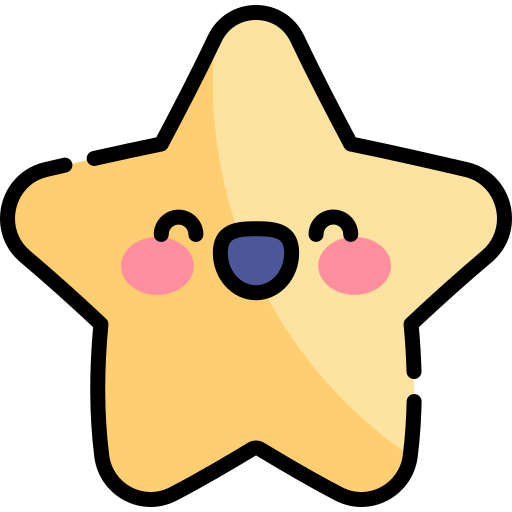 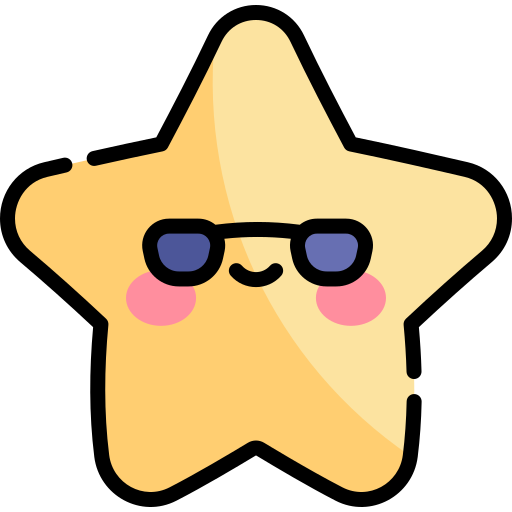 LUYỆN ĐỌC HIỂU
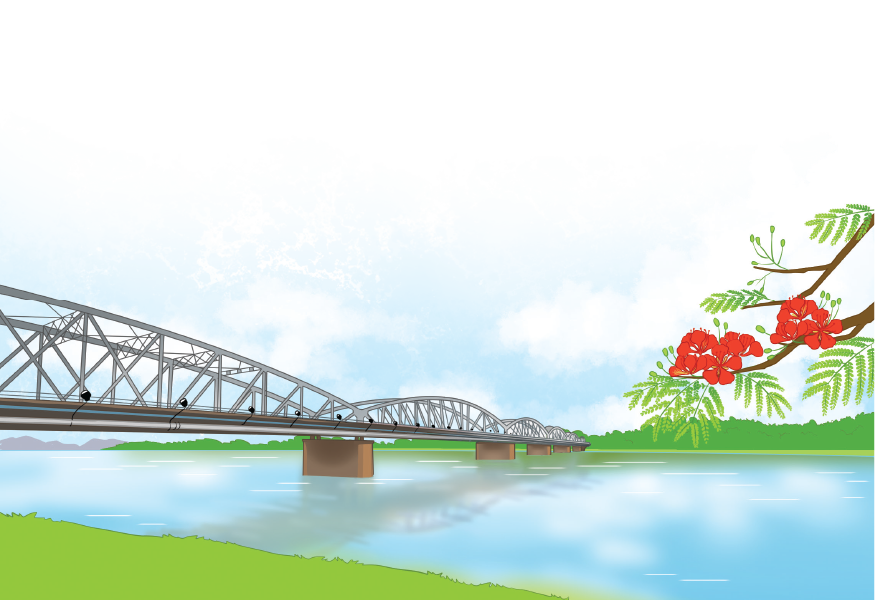 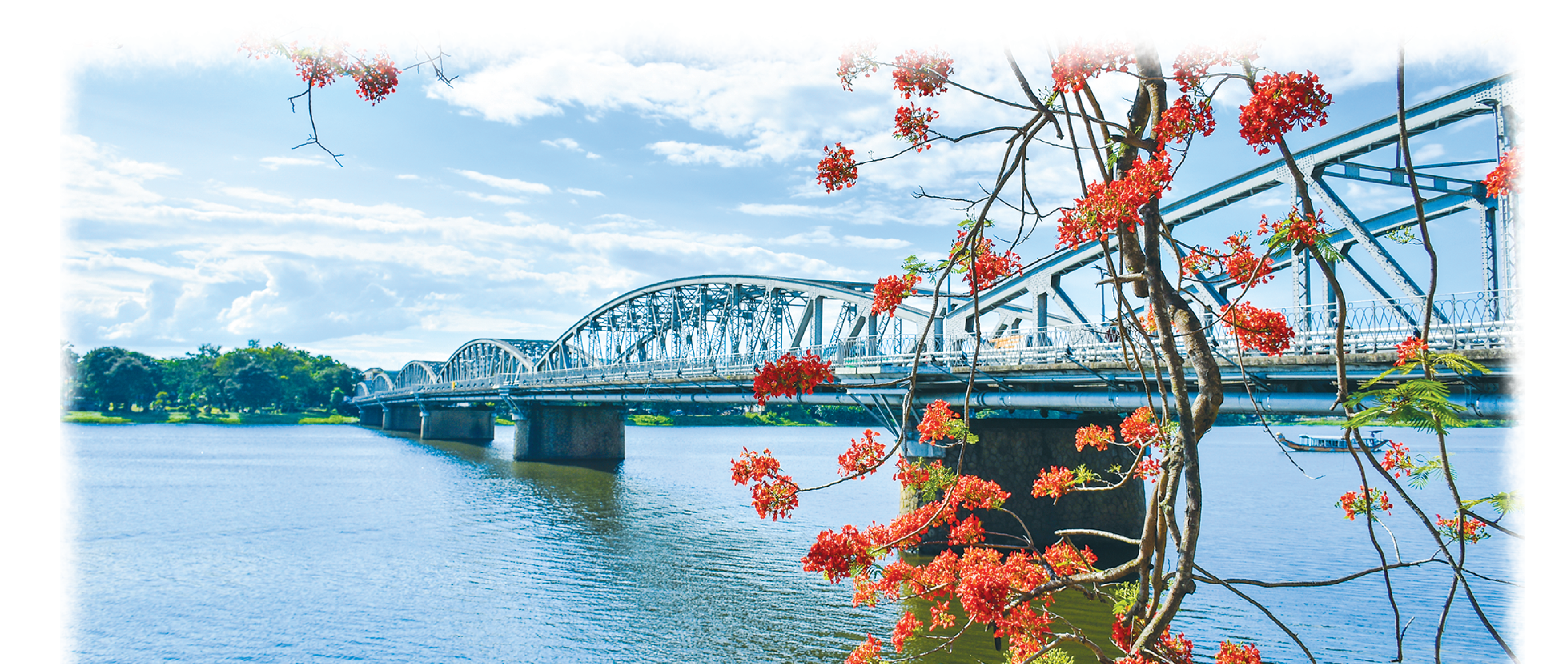 Trong bài “Gió sông Hương” có 
từ nào em chưa hiểu nghĩa?
Cồn Hến: tên của một dải đất nhỏ được phù sa bồi đắp ở giữa sông Hương.
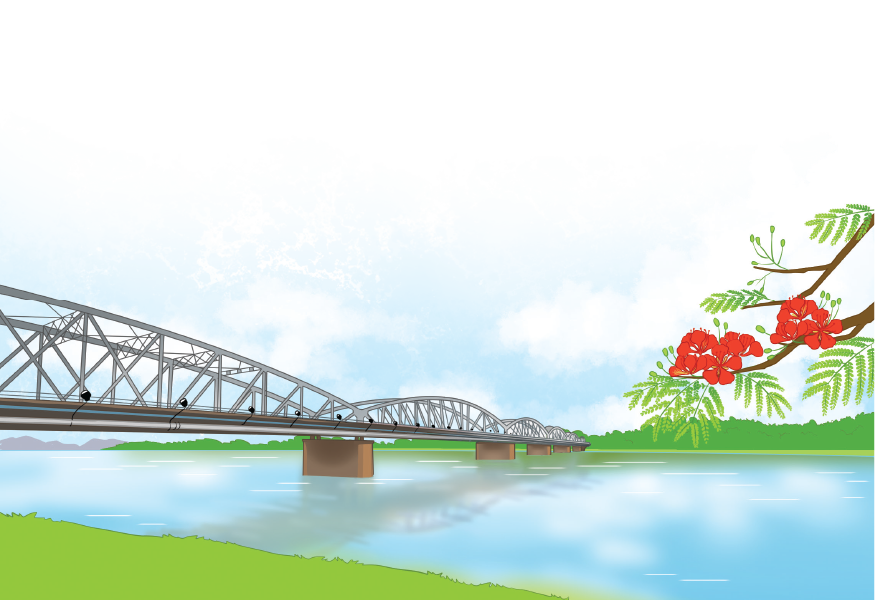 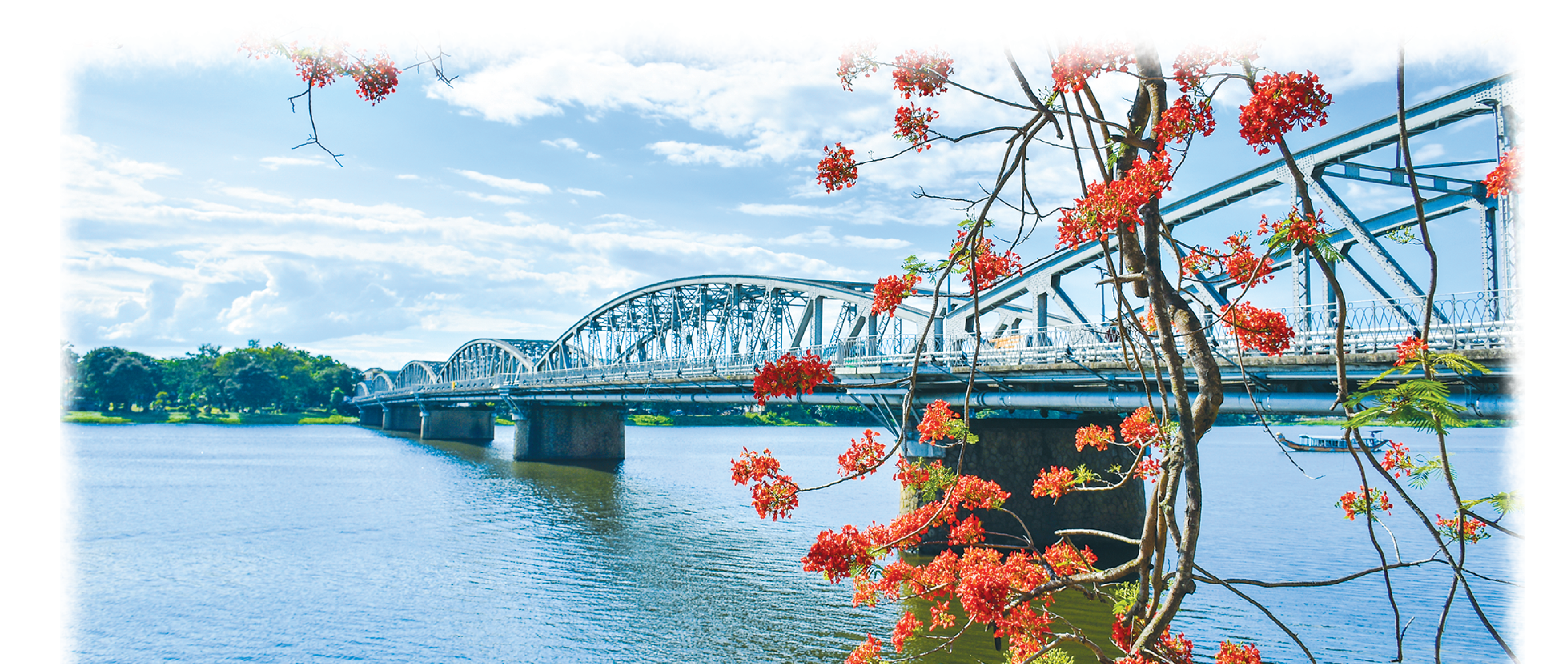 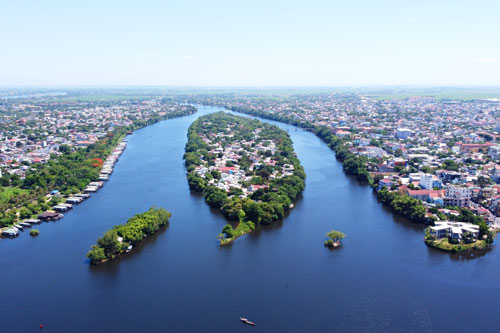 Núi Ngự Bình: còn gọi là núi Ngự, một điểm du lịch nổi tiếng ở Huế.
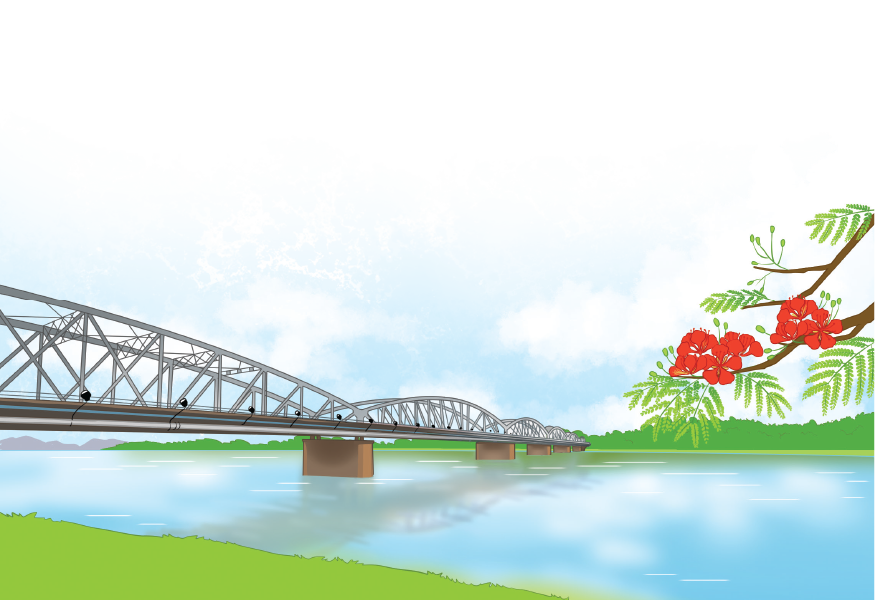 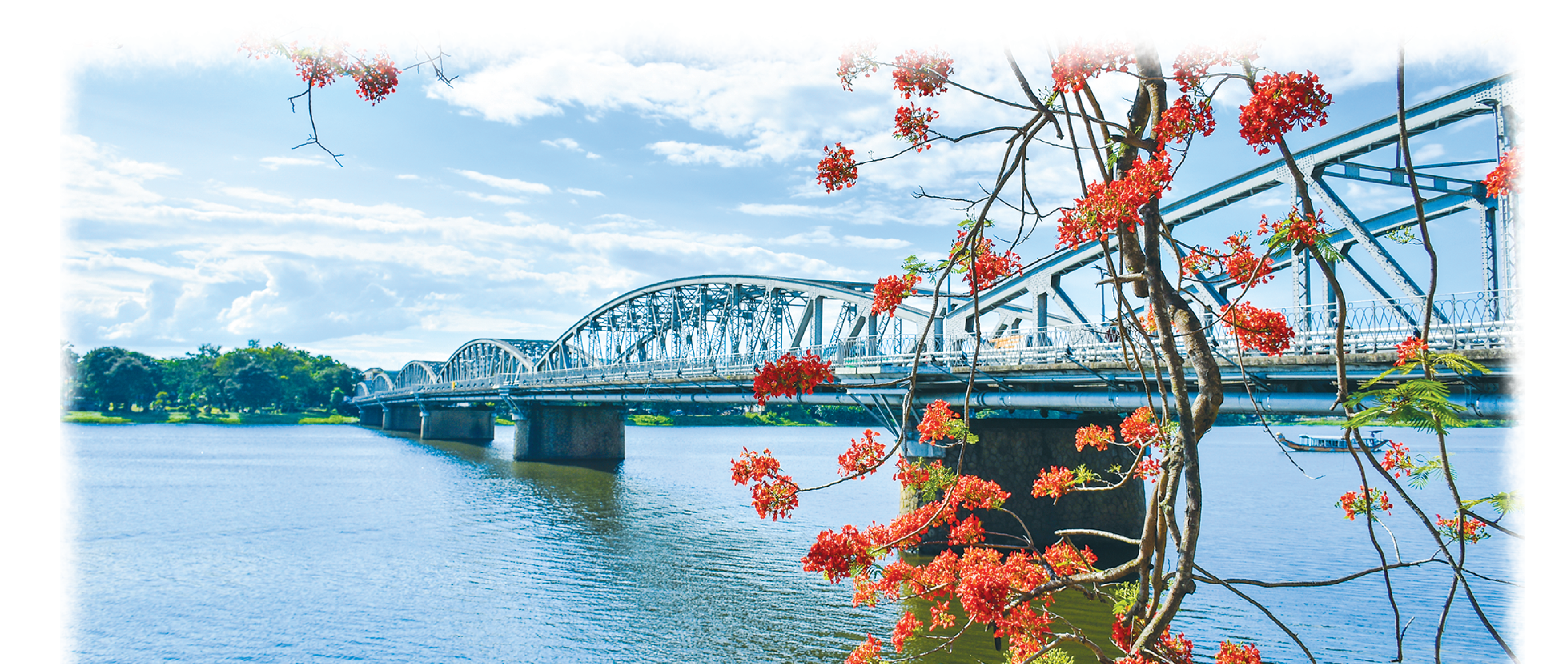 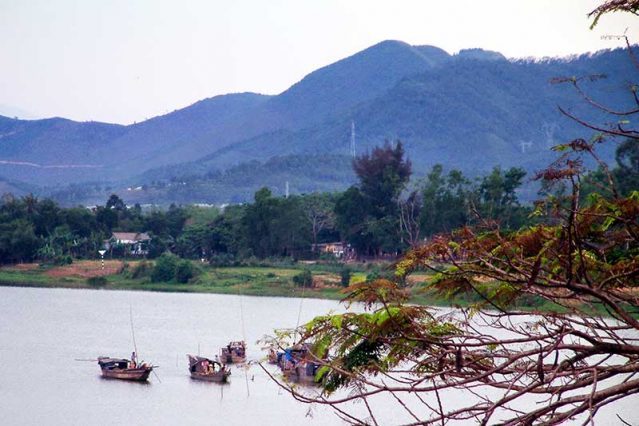 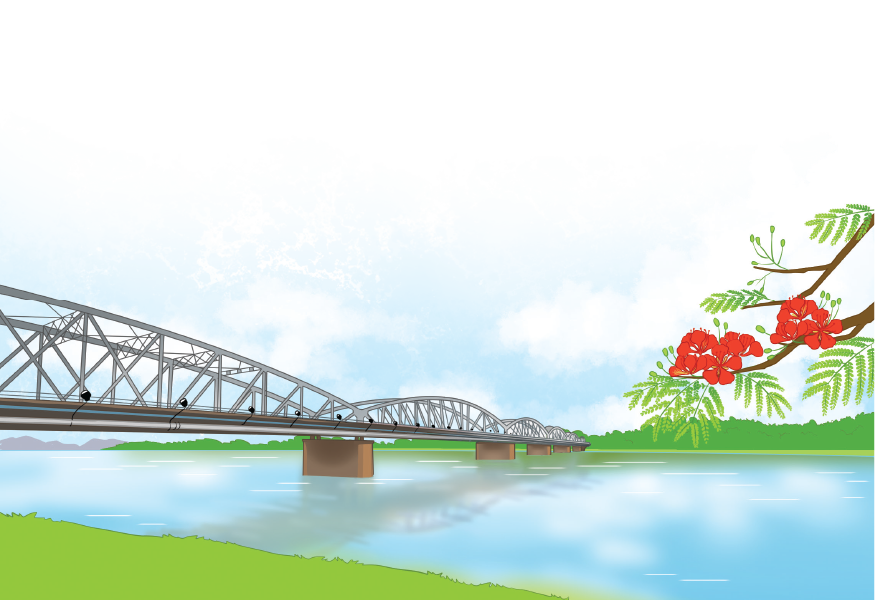 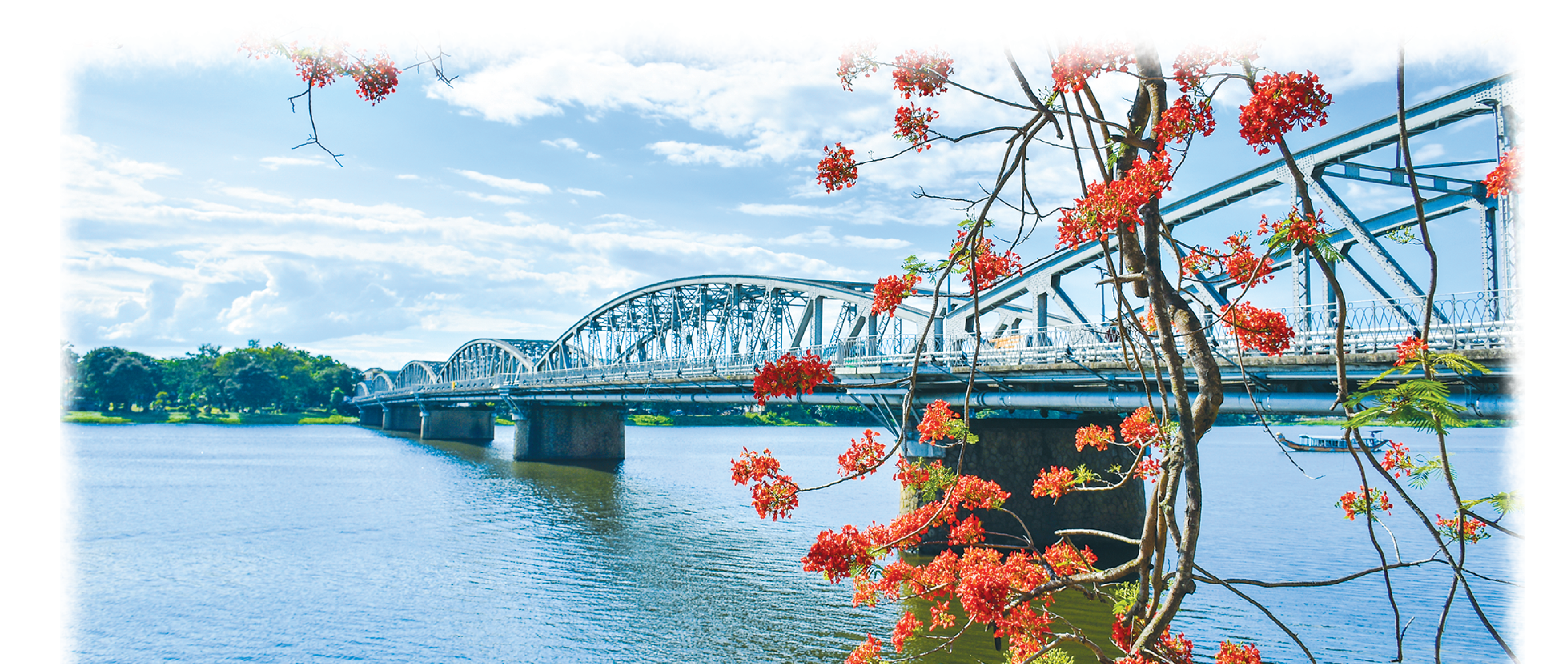 bối rối : Lúng túng, mất bình tĩnh, cuống lên, không biết làm thế nào.
ngập ngừng: Do dự, vừa muốn làm lại vừa e ngại.
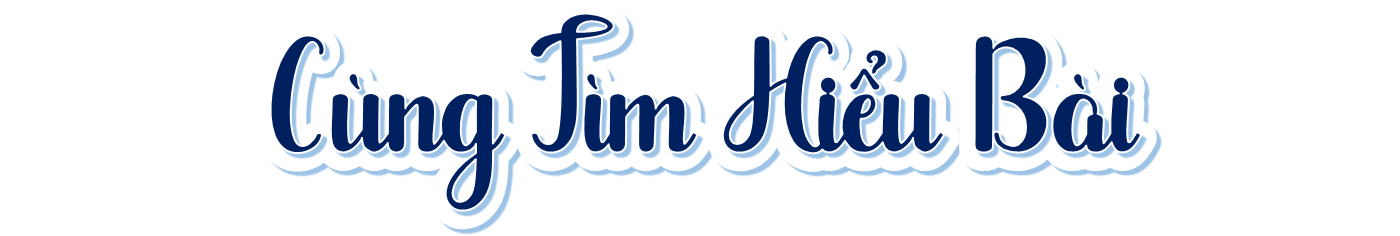 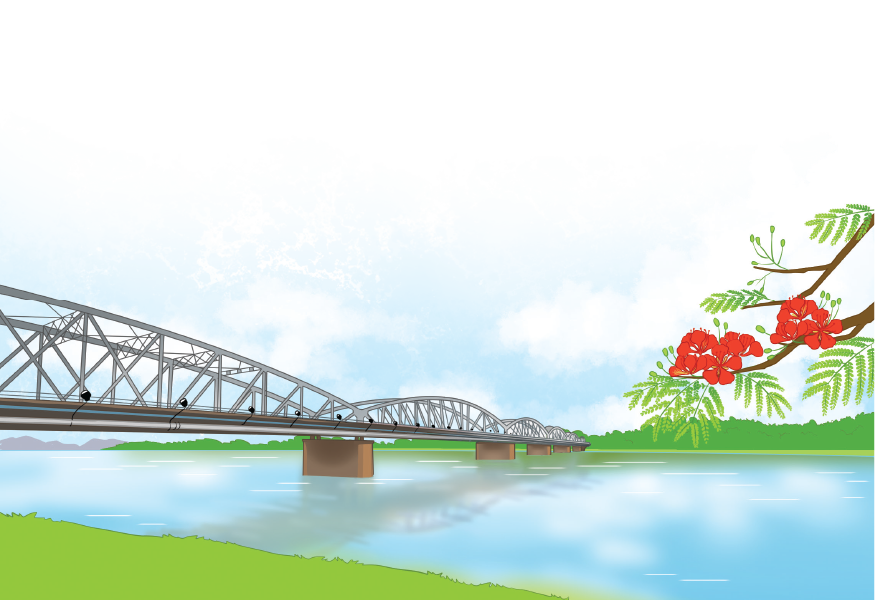 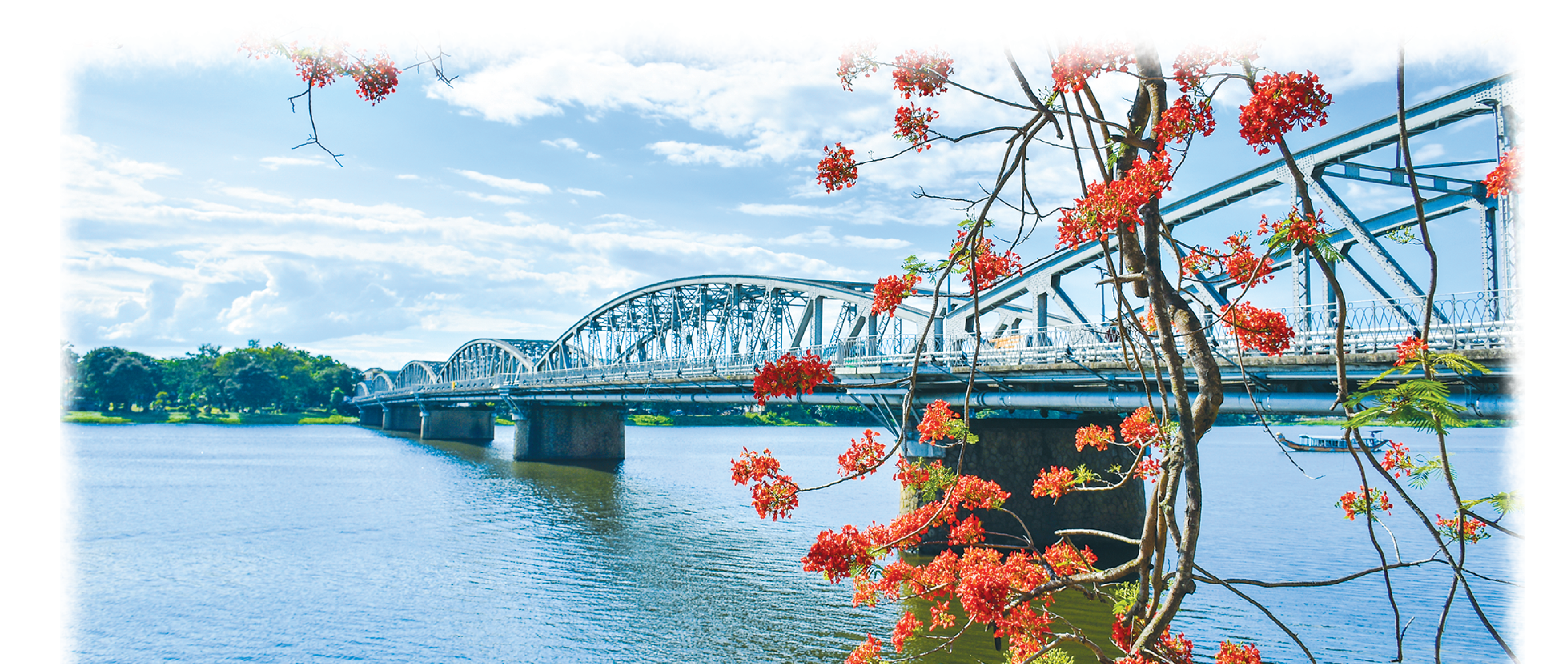 Trường mới của Nhã Uyên ở đâu?
1
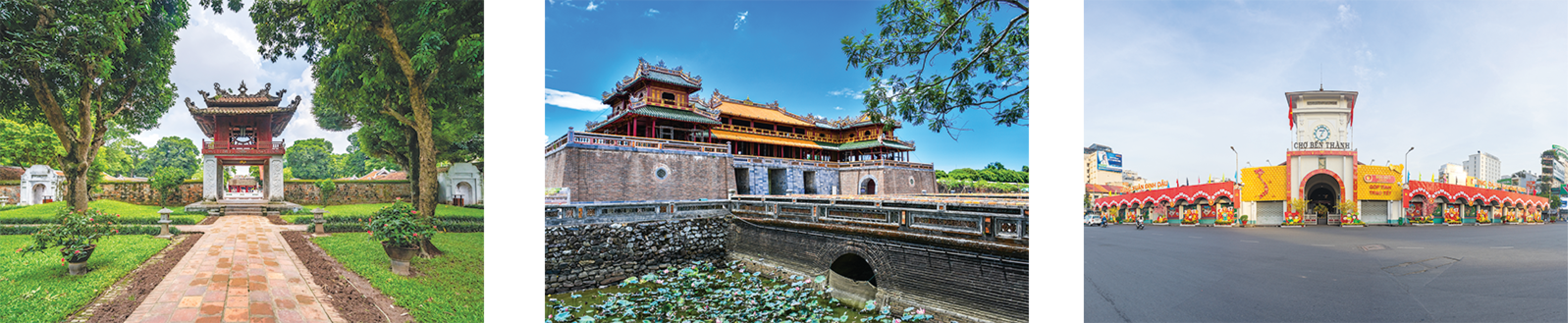 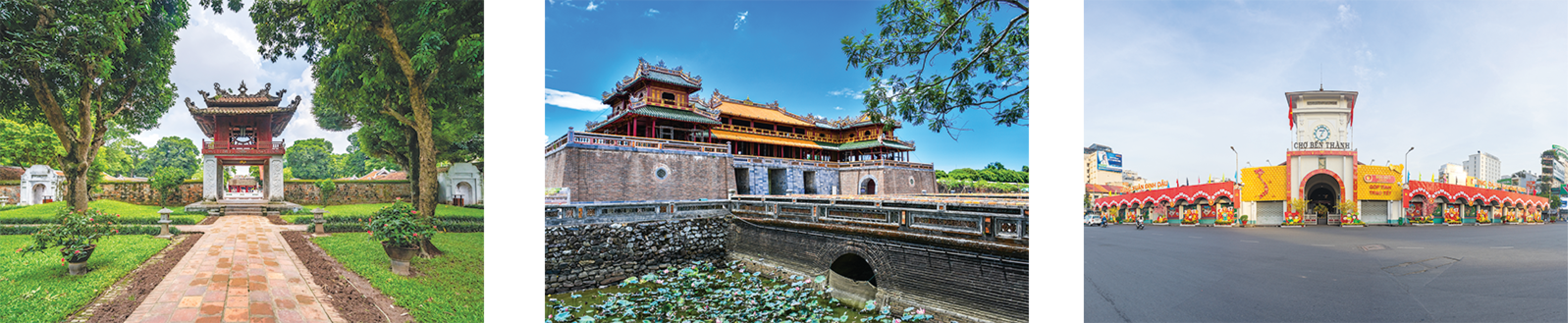 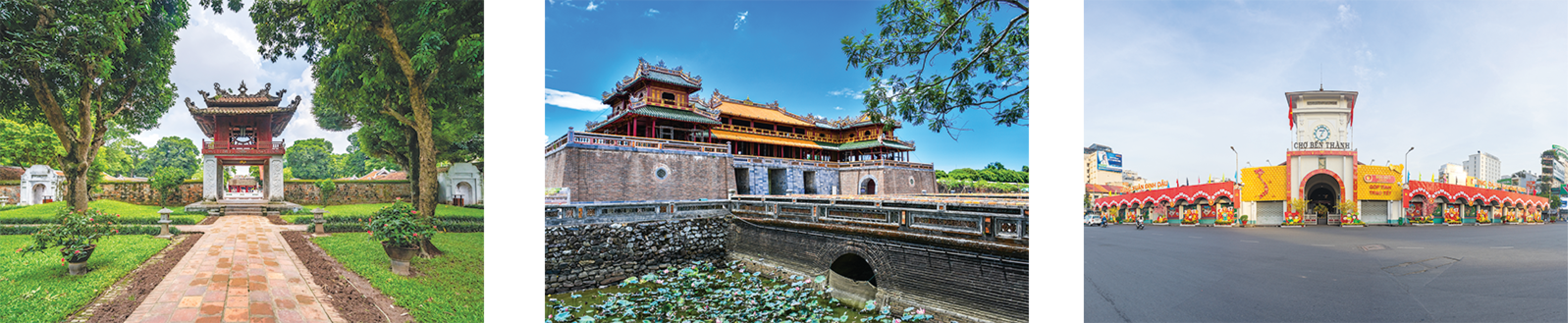 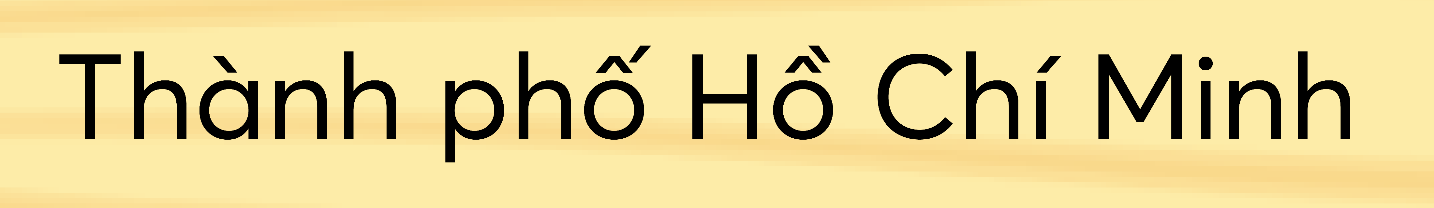 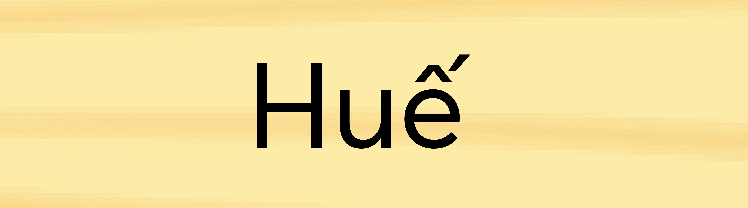 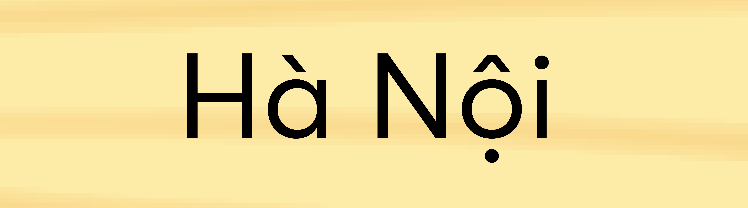 Em đọc lại đoạn 1 để tìm câu trả lời
Trường mới của Nhã Uyên ở Hà Nội.
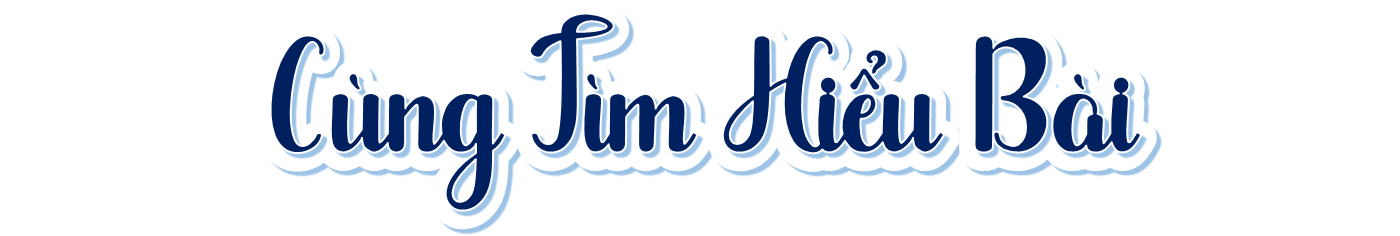 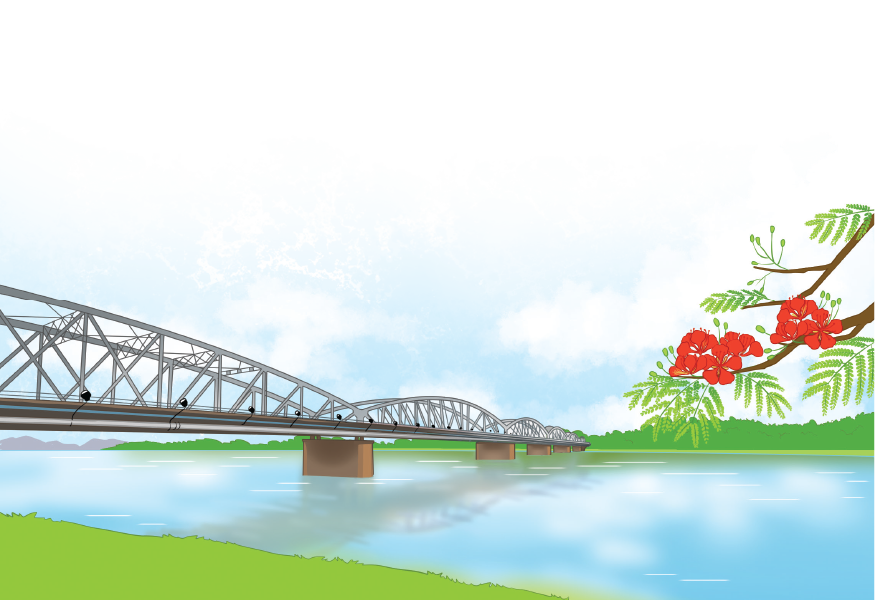 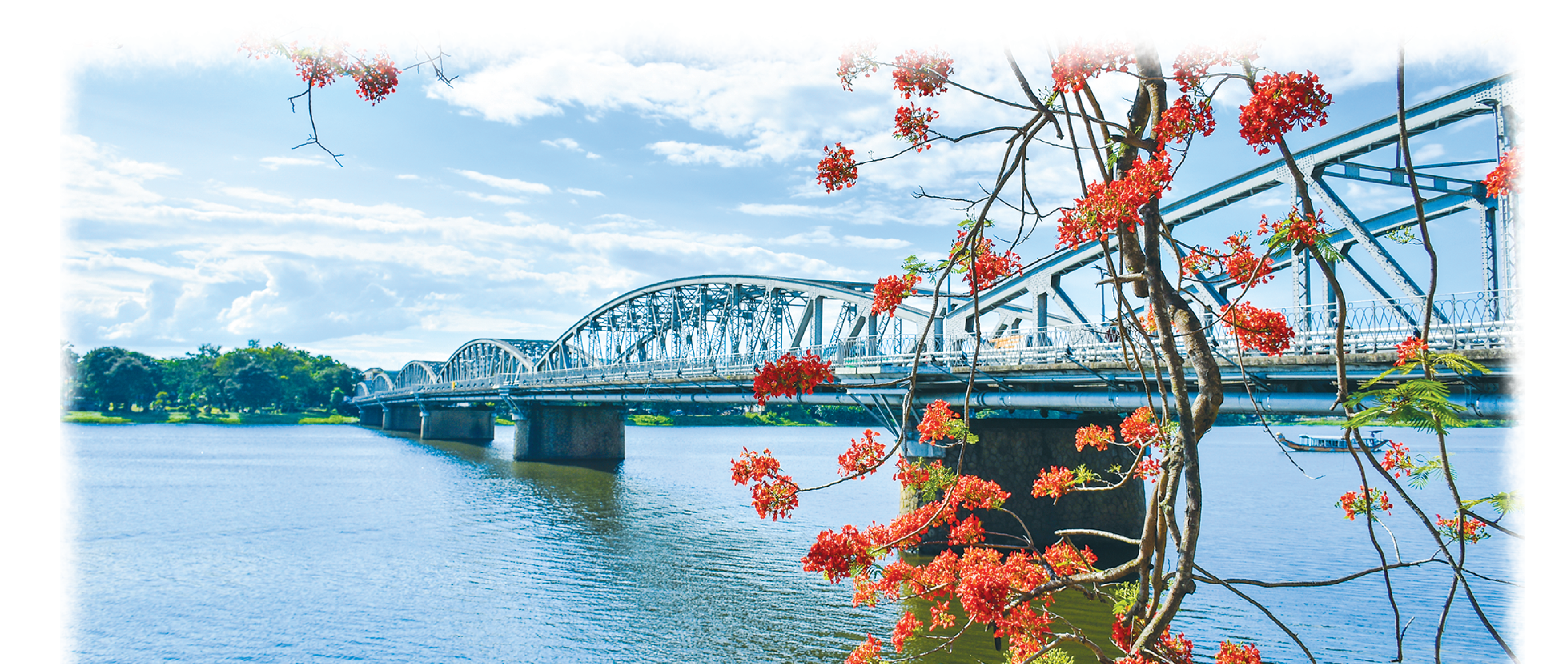 2
Đến nơi ở mới, Uyên nhớ những gì ở Huế?
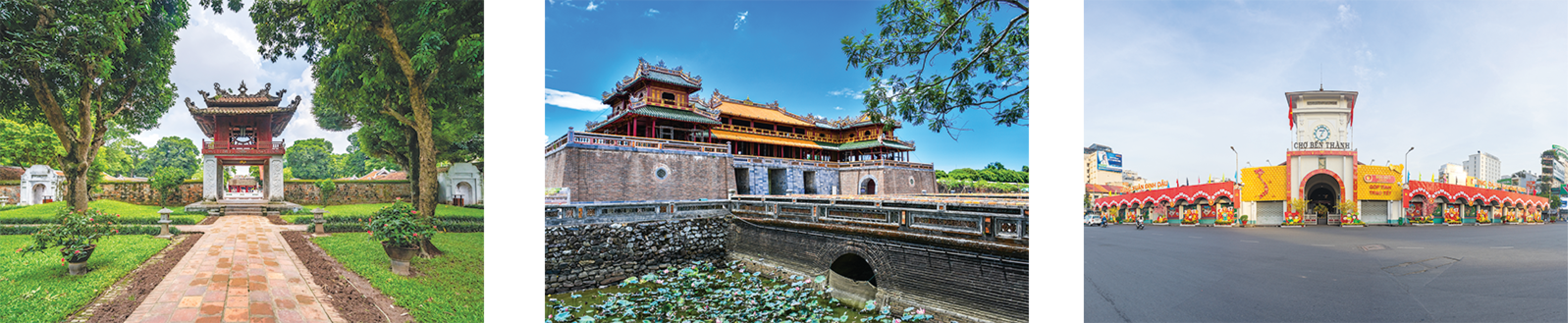 Em đọc lại đoạn 1 để tìm câu trả lời
Uyên nhớ ngôi nhà nhỏ bên Cồn Hến và con đường Lê Lợi rợp bóng cây. Uyên nhớ mỗi sáng đến lớp, gió sông Hương nhẹ đùa mái tóc. Mẹ vừa đưa Uyên đến trường vừa kể chuyện Huế xưa...
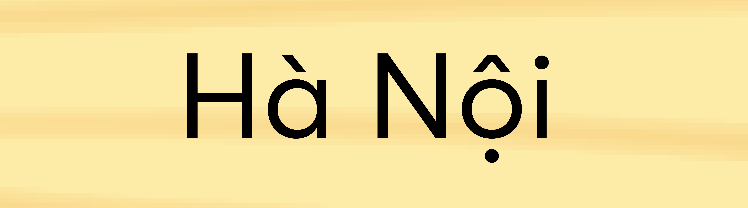 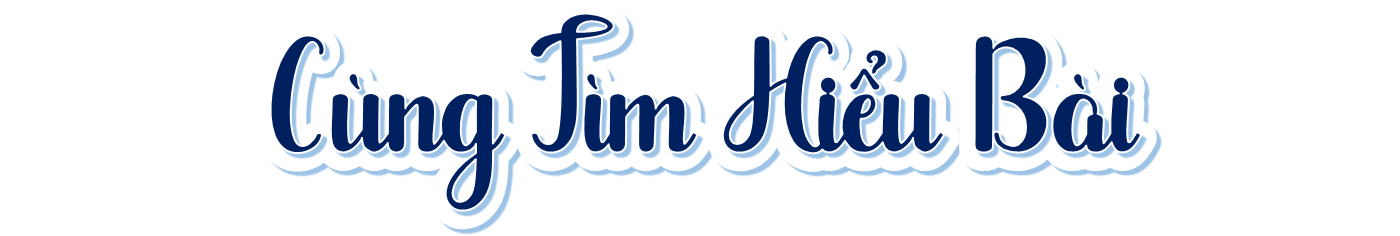 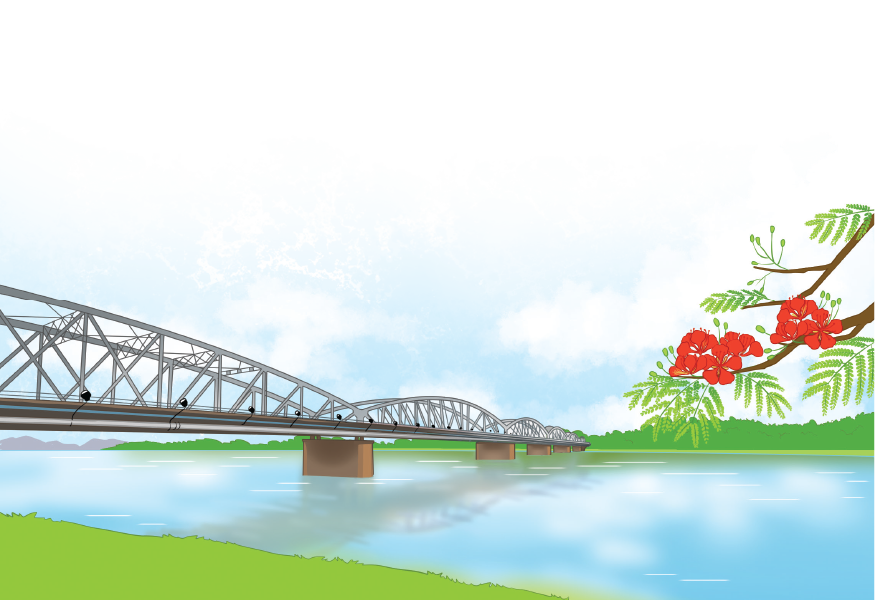 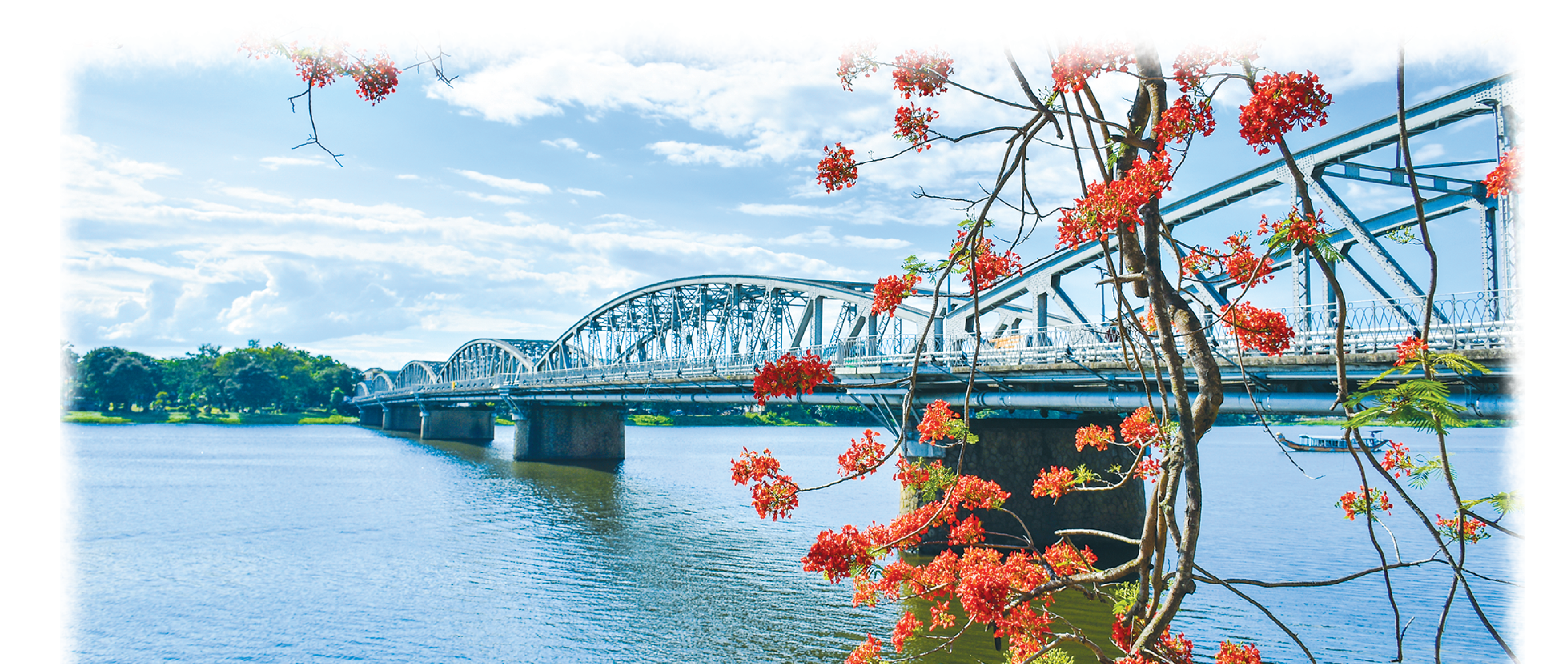 3
Giọng của Nhã Uyên được tả bằng những từ ngữ nào?
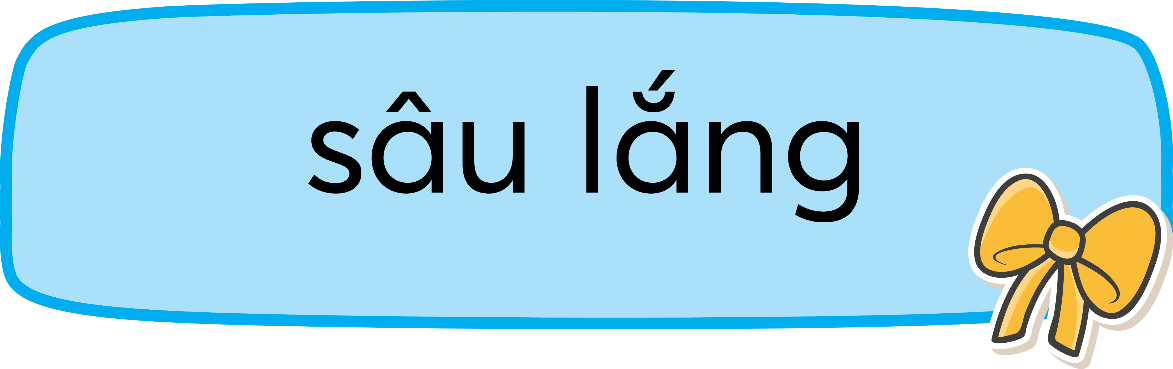 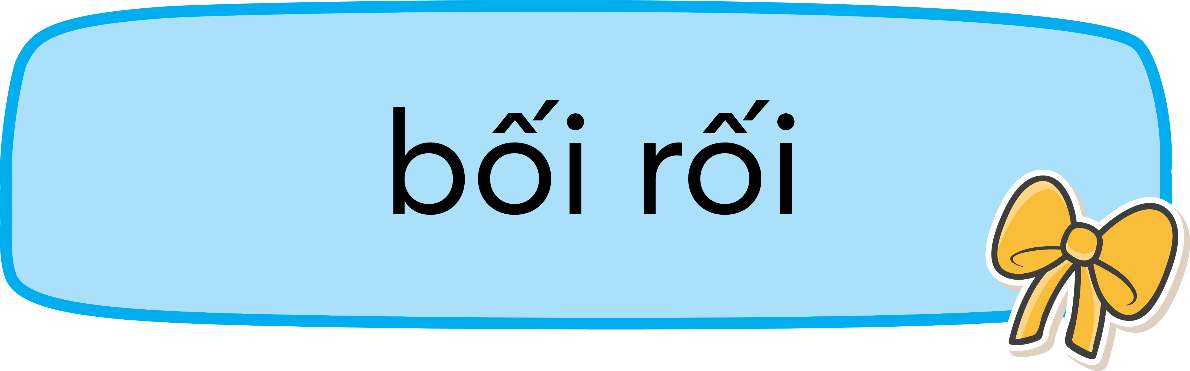 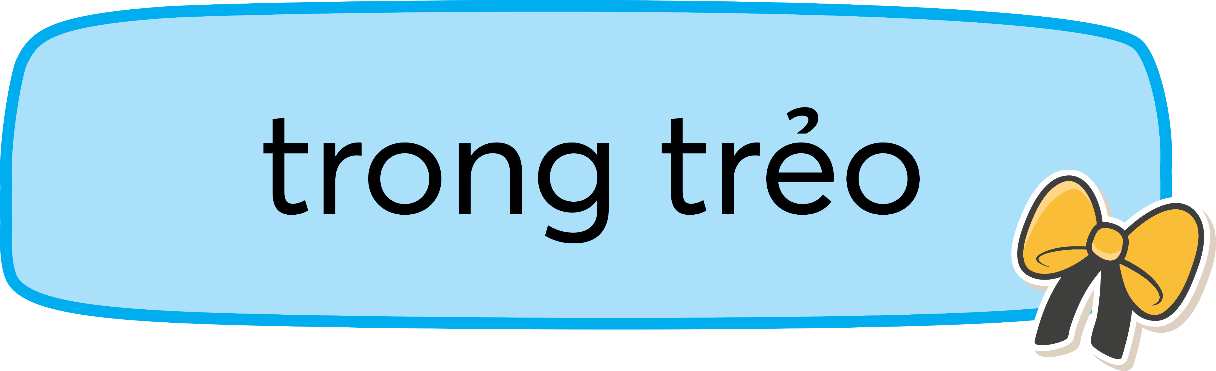 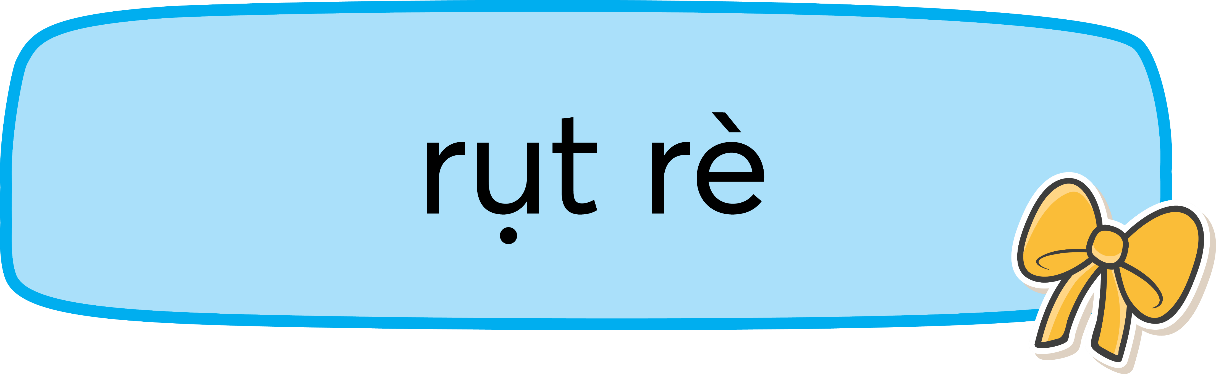 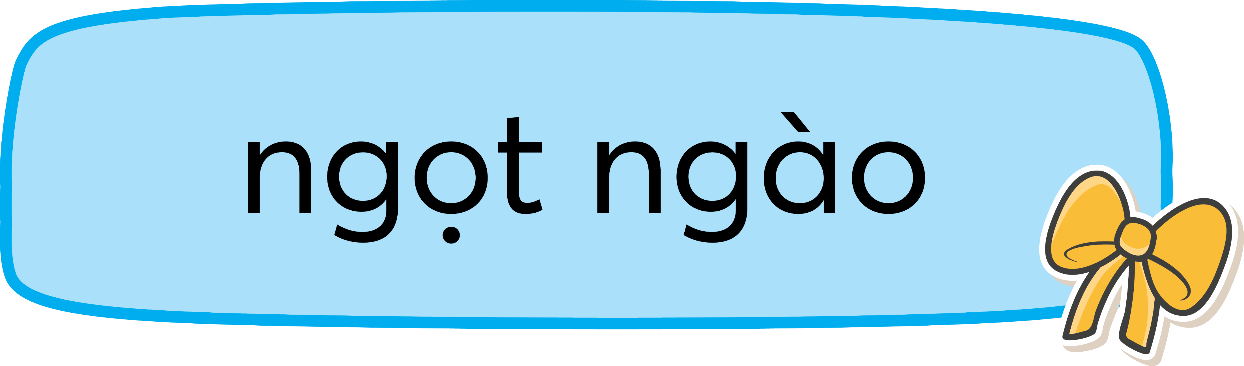 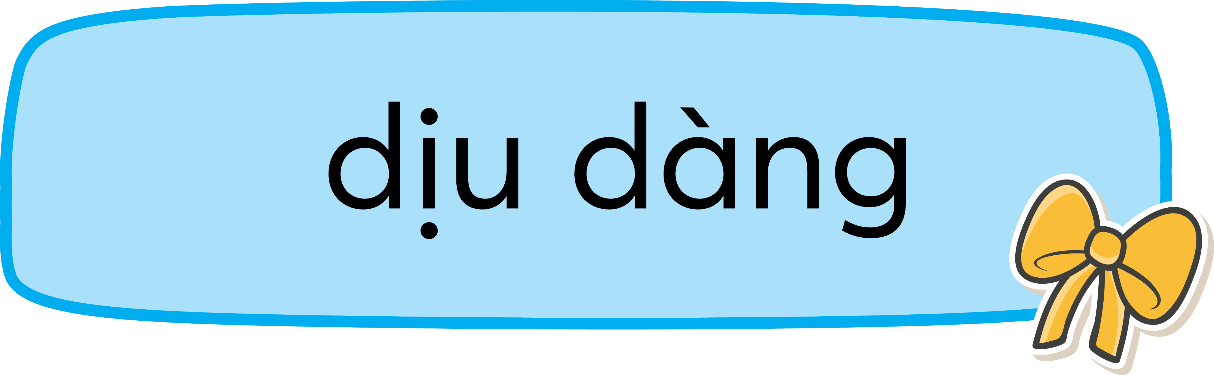 Em đọc lại đoạn 2, 3 để tìm câu trả lời
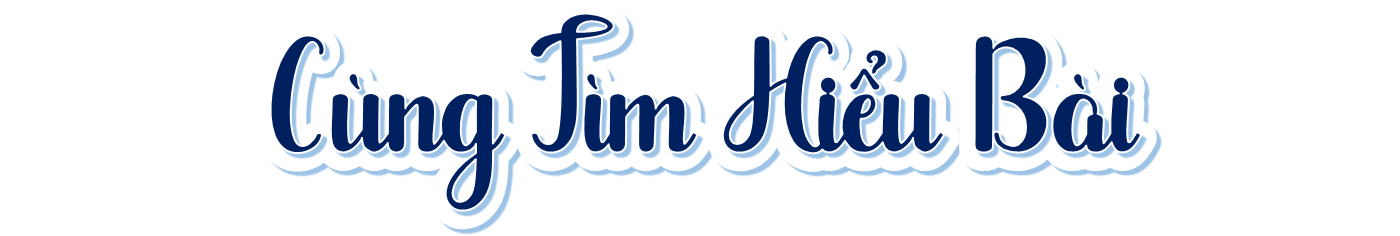 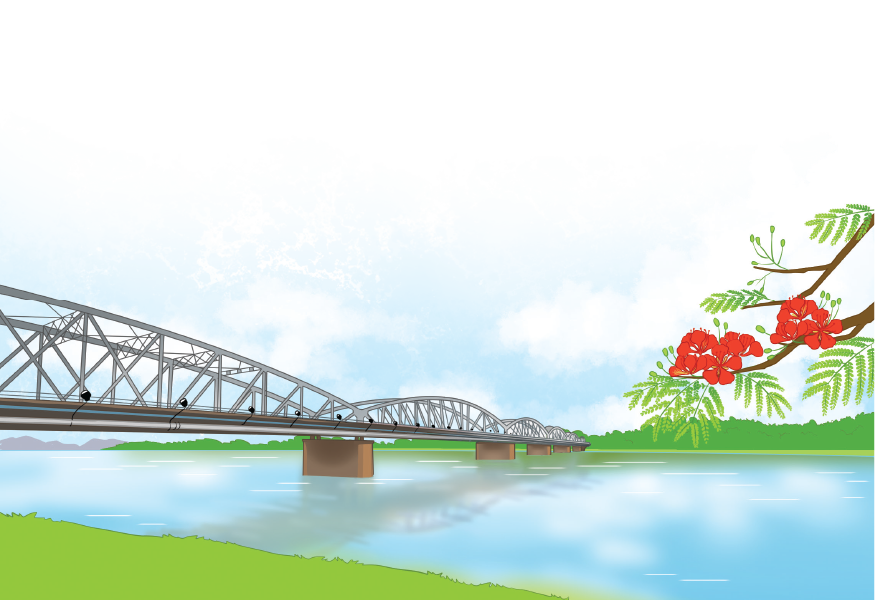 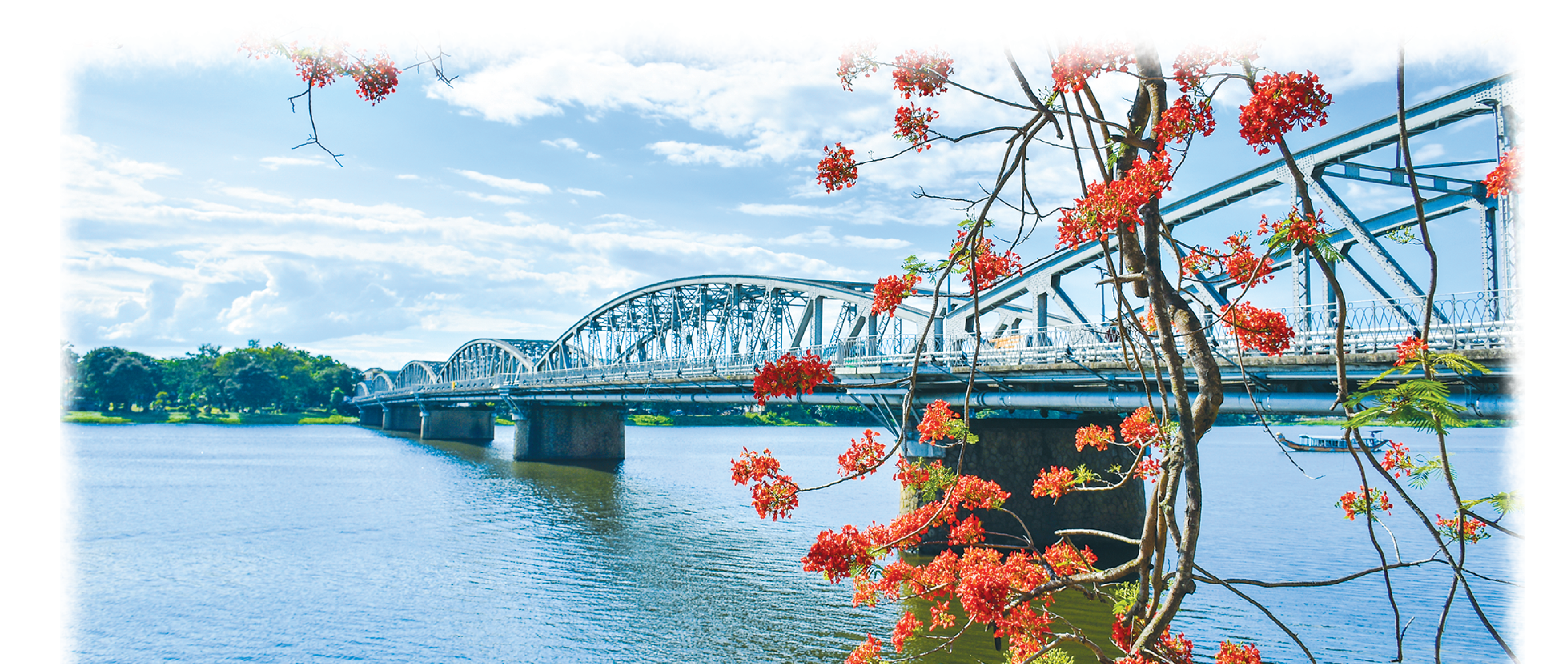 Vì sao lớp học hôm ấy như có gió sông Hương thổi tới?
4
Em đọc lại đoạn 4 để tìm câu trả lời
Lớp học hôm ấy như có gió sông Hương thổi tới vì Uyên đã mang giọng nói quê hương sâu lắng ra Thủ đô thân thương...
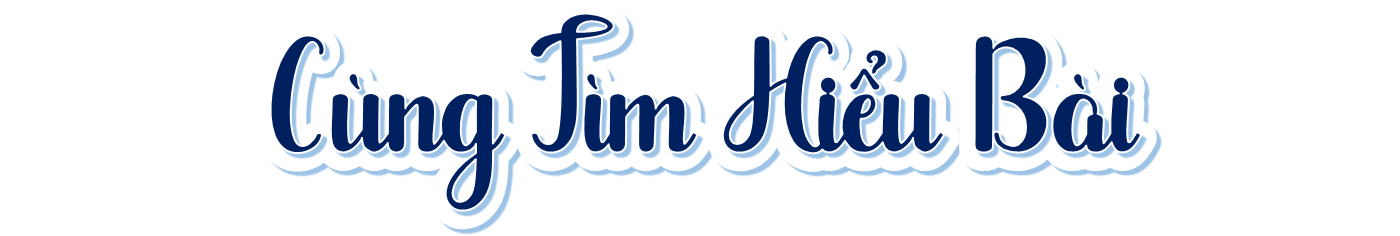 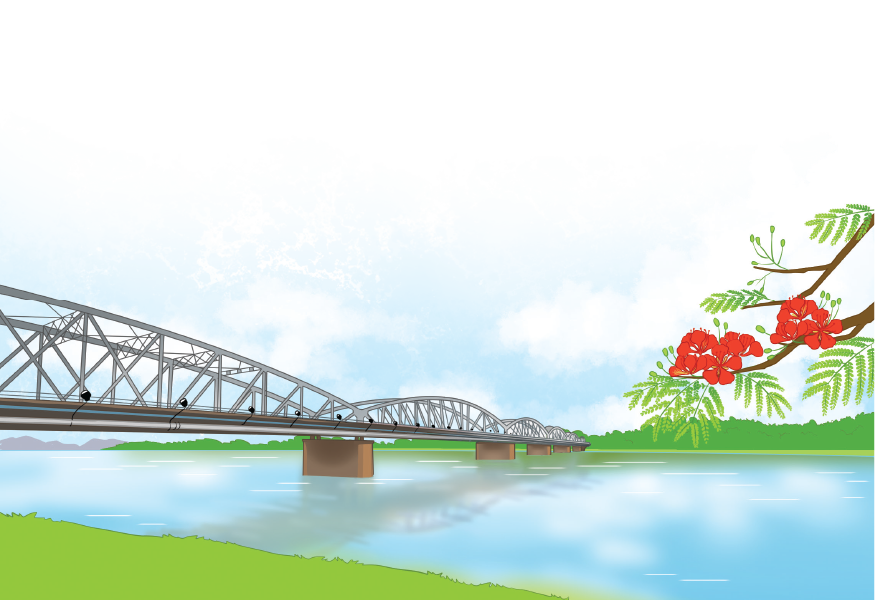 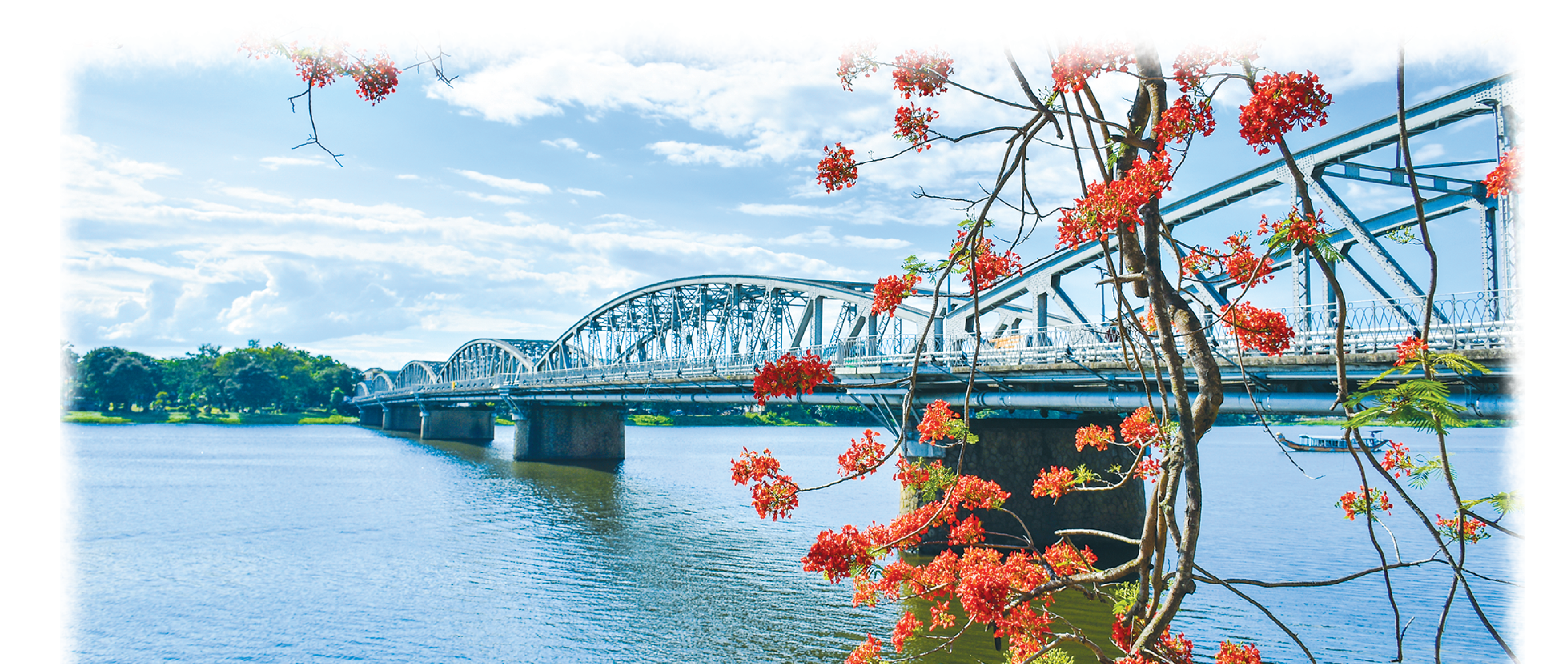 Nói về đặc điểm của một người bạn mà em yêu mến.
5
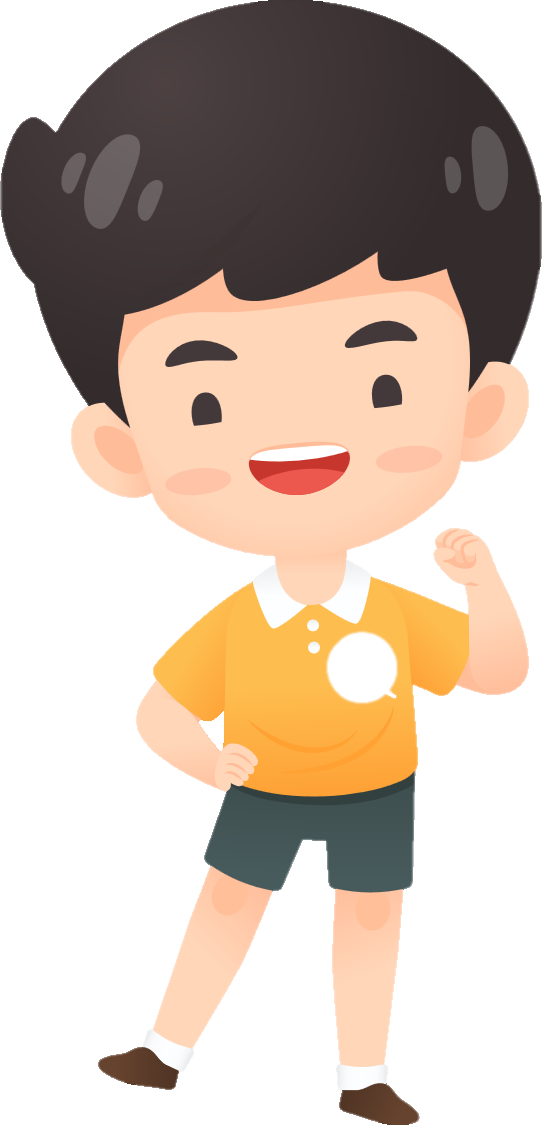 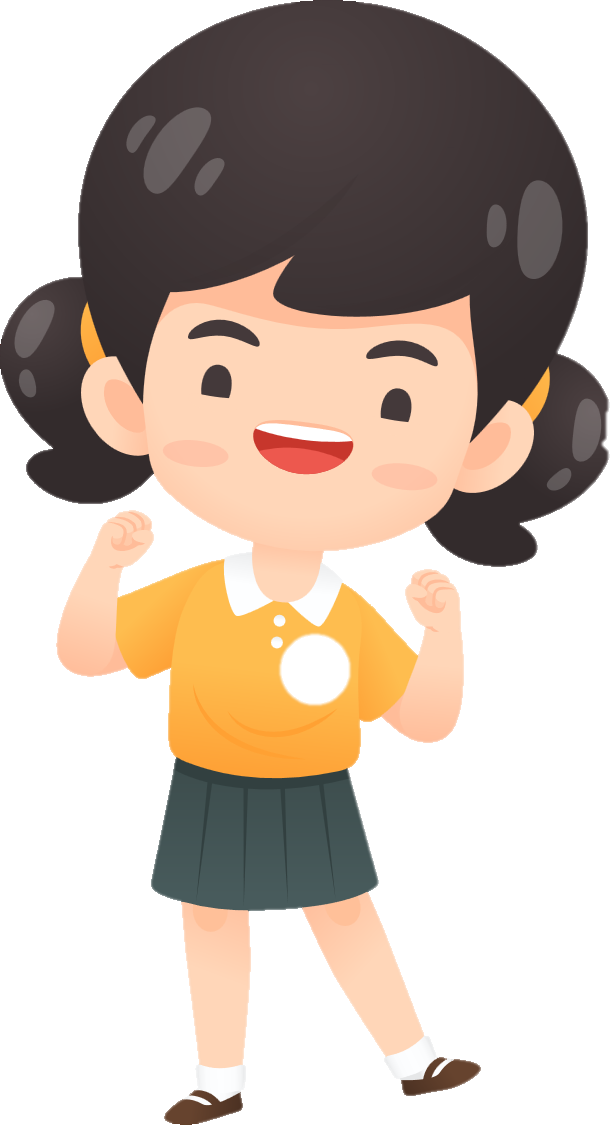 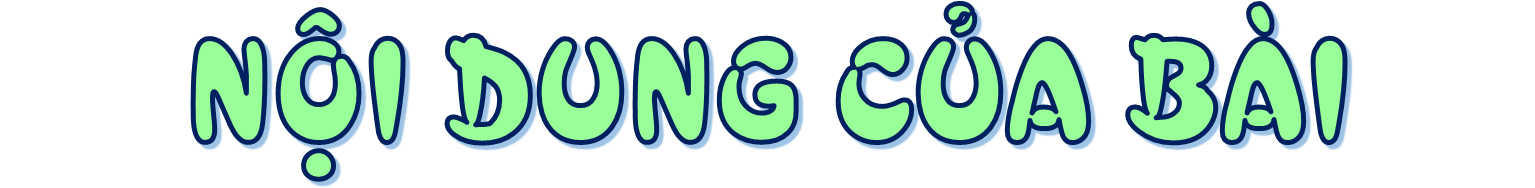 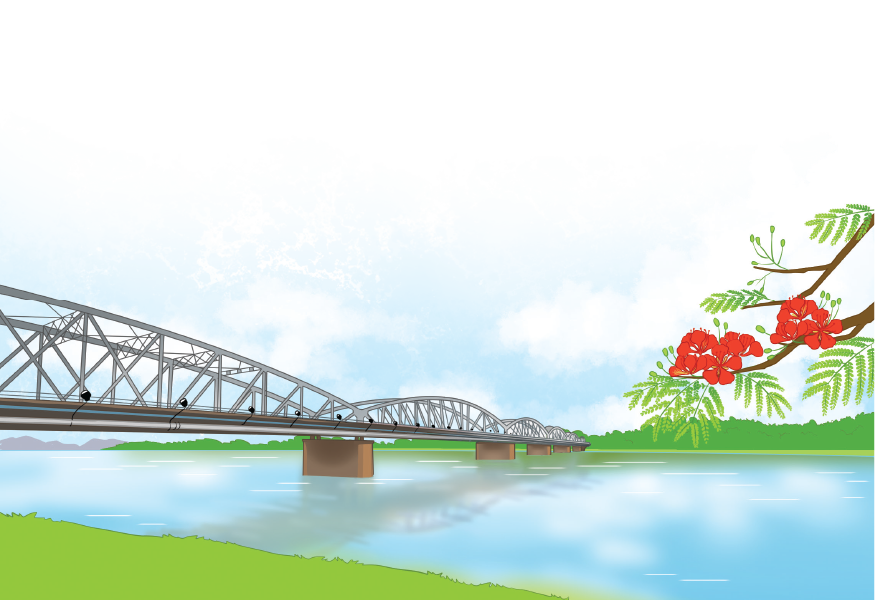 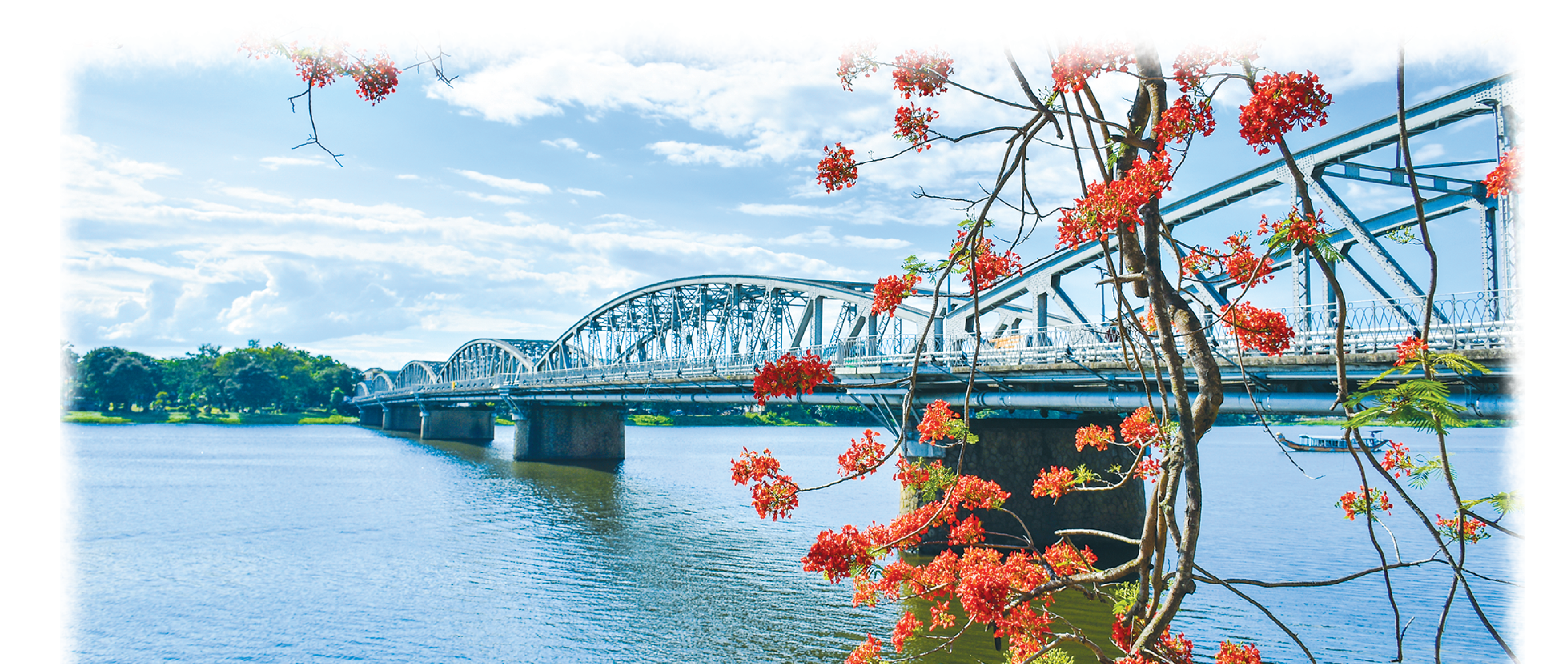 Uyên yêu mến và tự hào về quê hương mình. Em mạnh dạn, tự tin giới thiệu về quê hương với cô giáo và những người bạn mới bằng giọng ngọt ngào, truyền cảm.
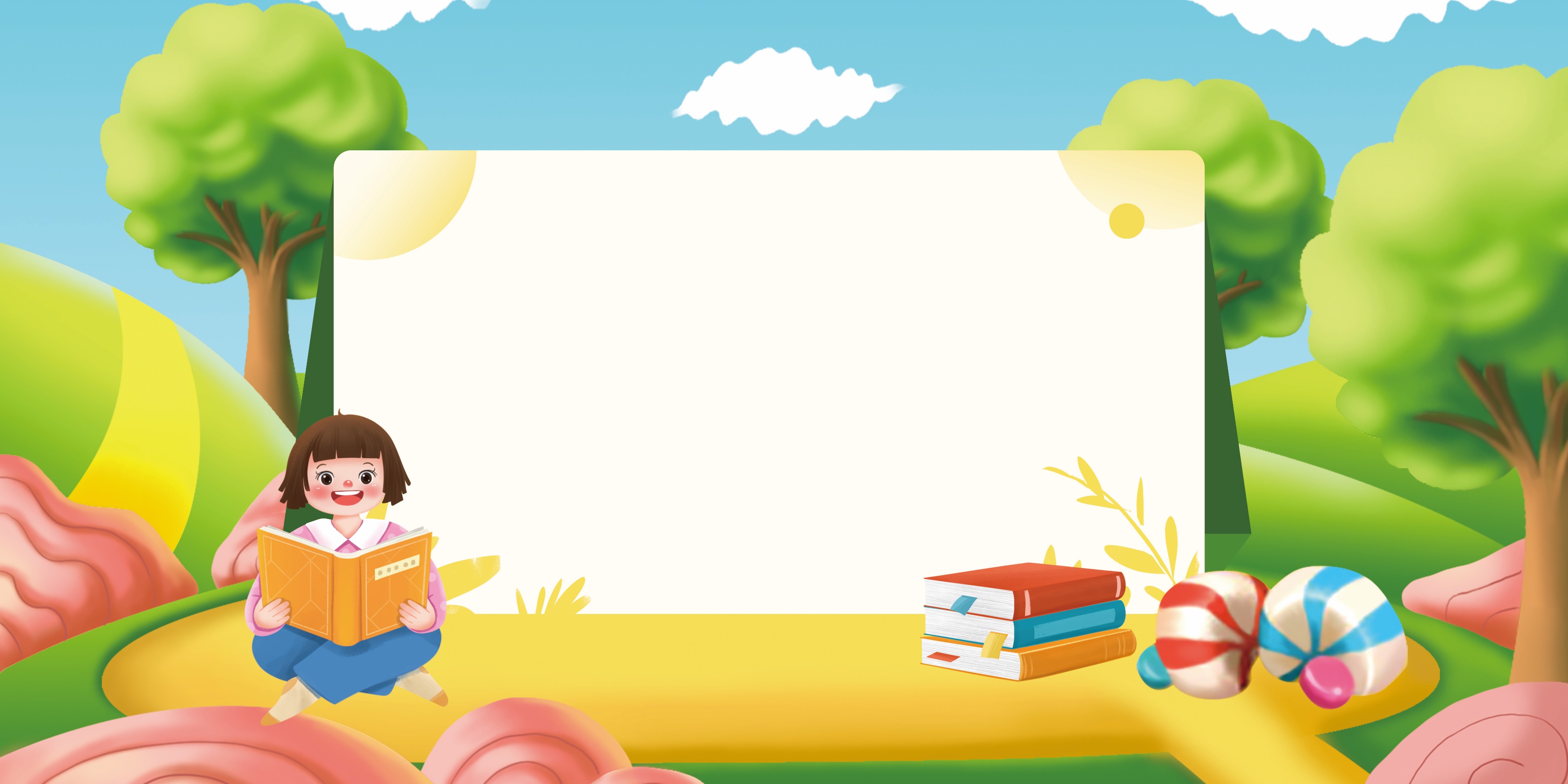 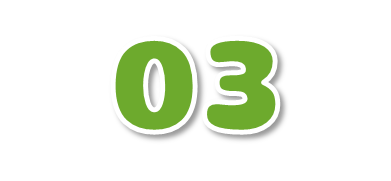 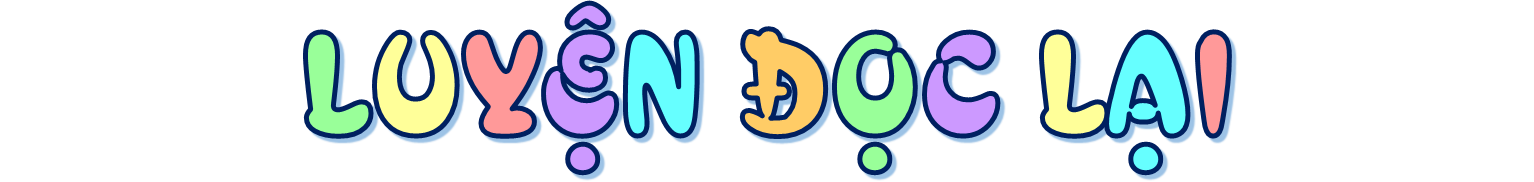 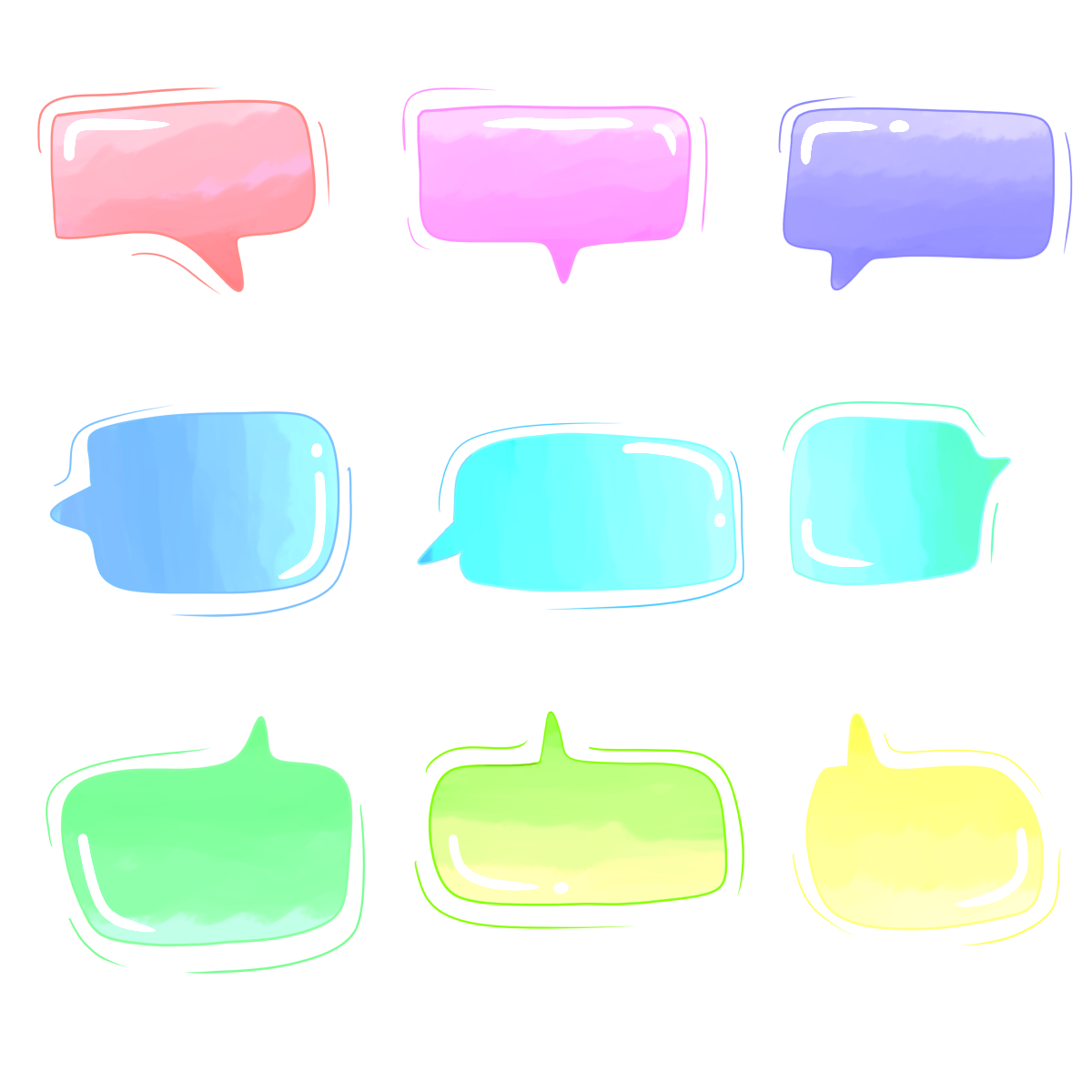 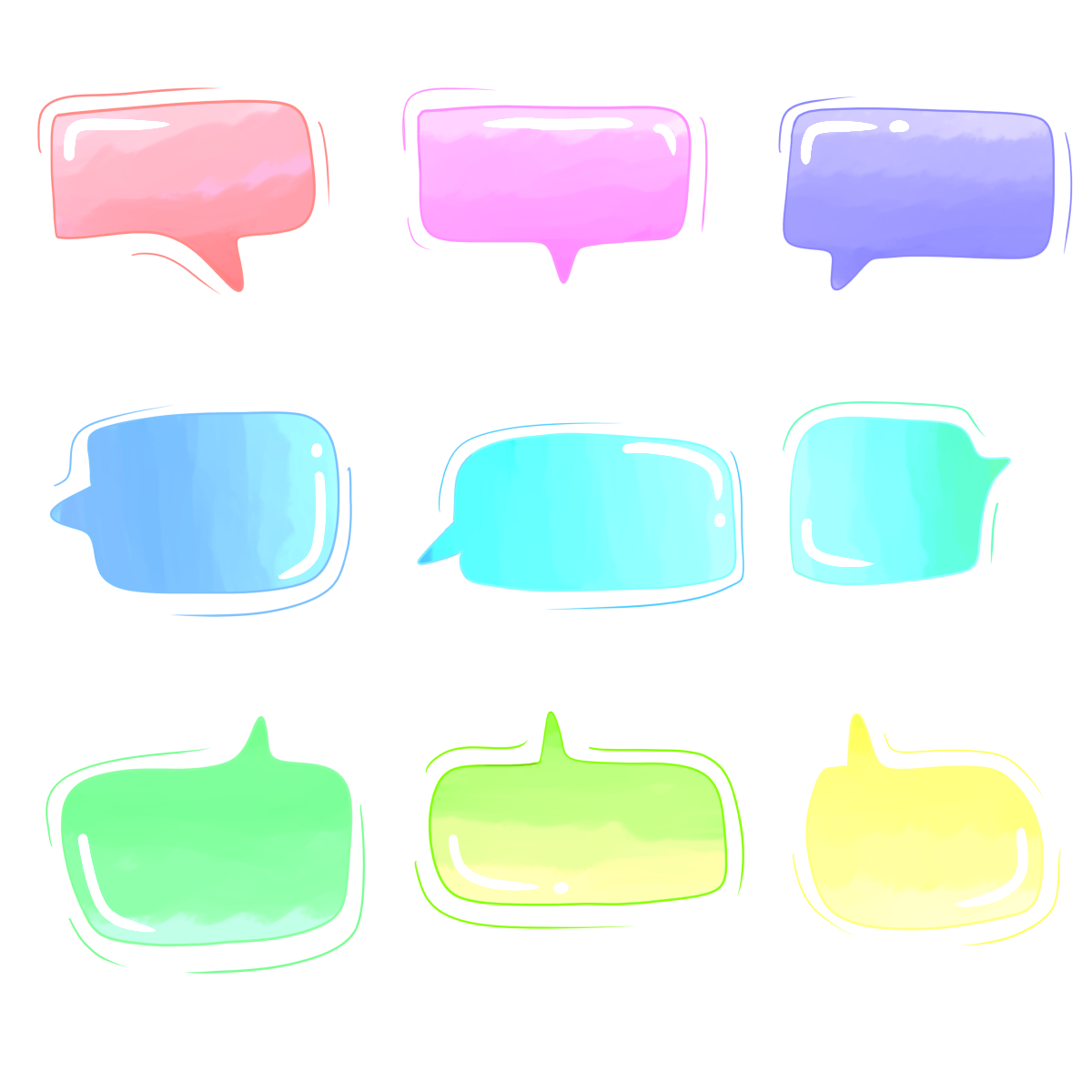 Giọng người dẫn chuyện thong thả
Giọng Uyên ngọt ngào
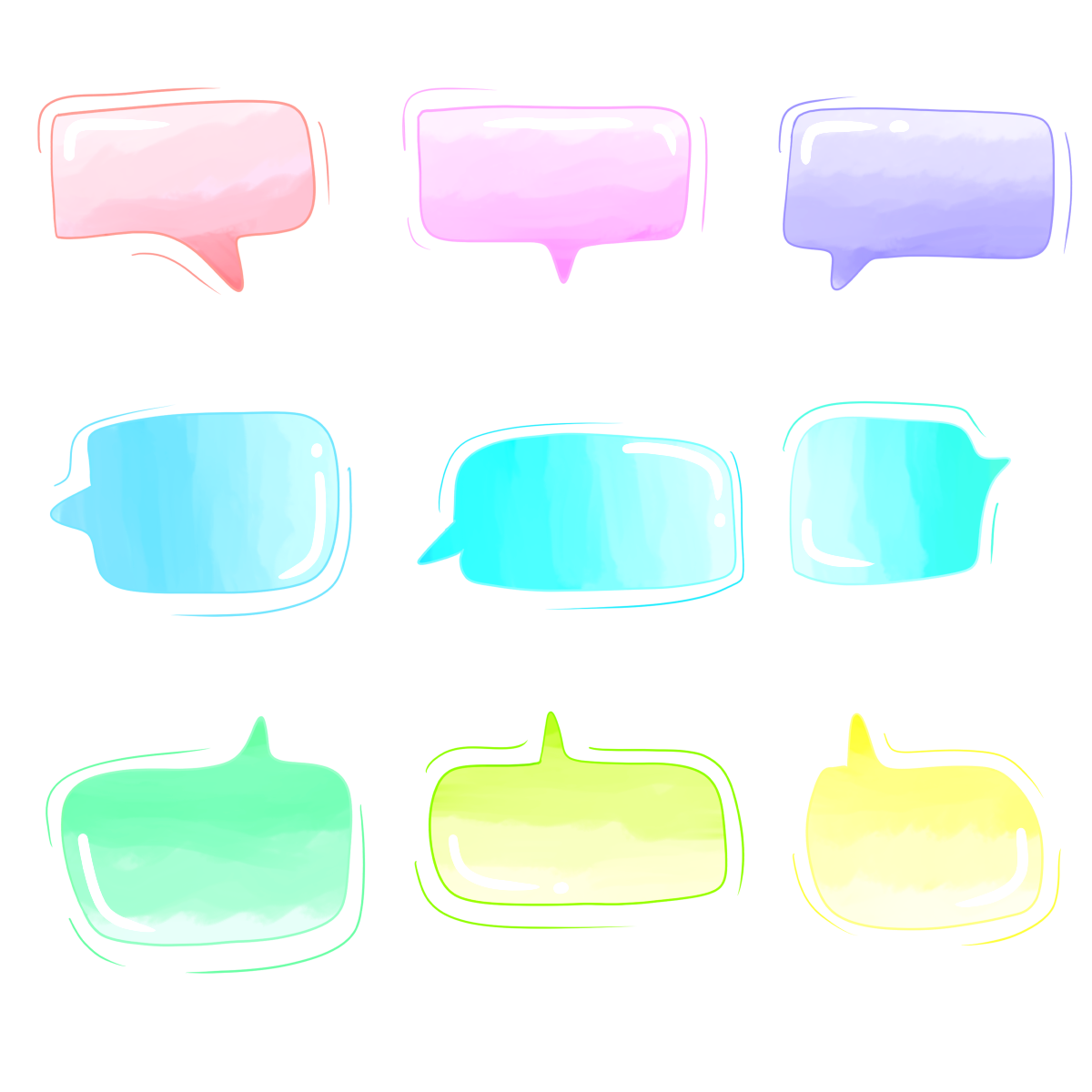 Em sẽ đọc bài đọc với giọng đọc như thế nào?
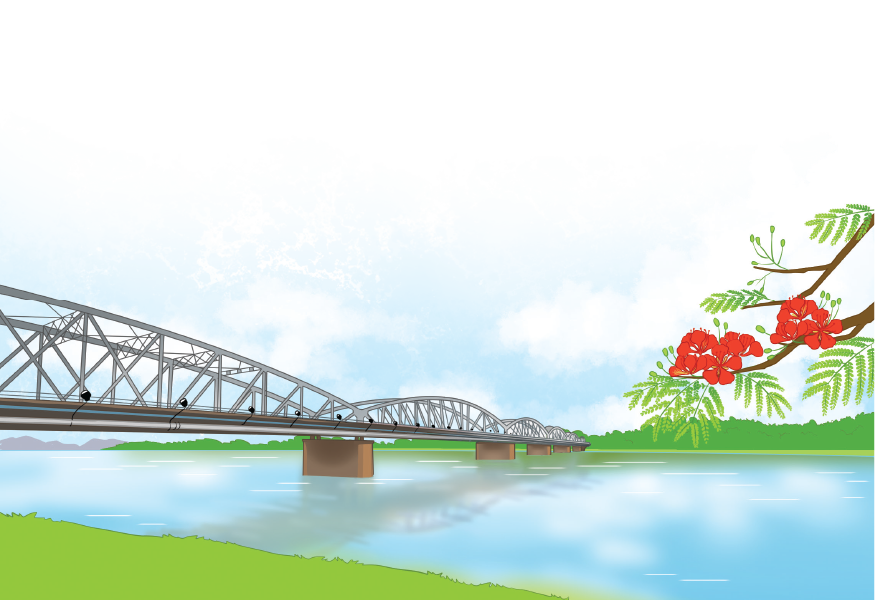 Giọng các bạn vui tươi, thể hiện sự quan tâm
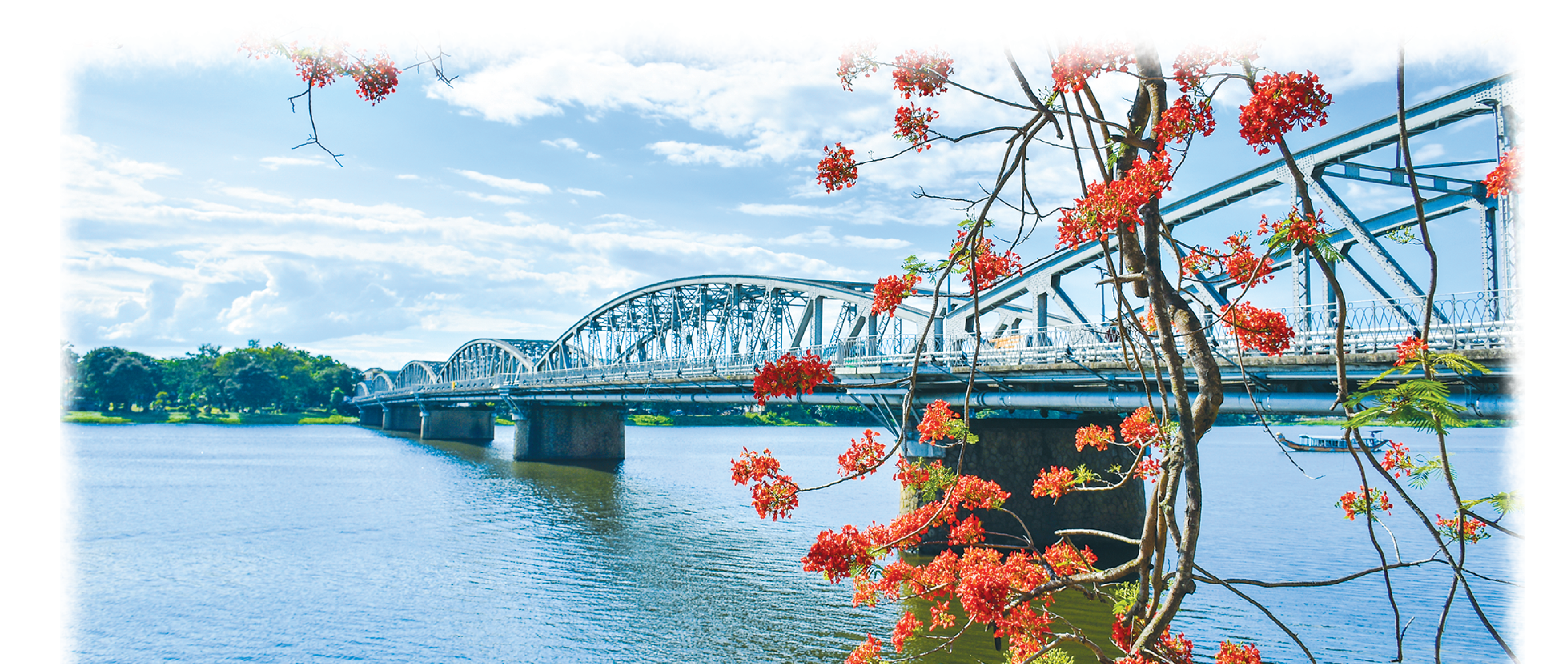 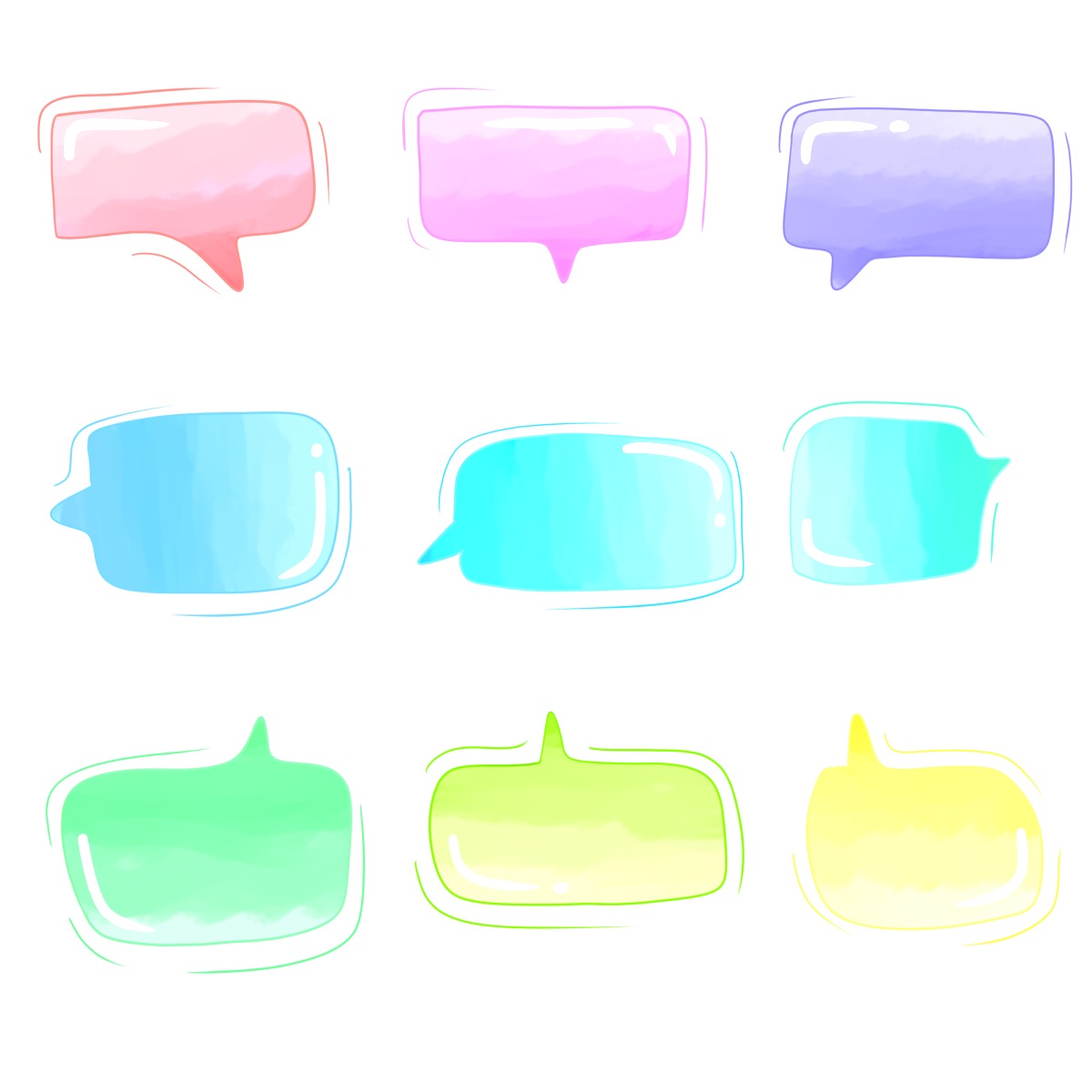 Giọng cô giáo trìu mến, thân thiện
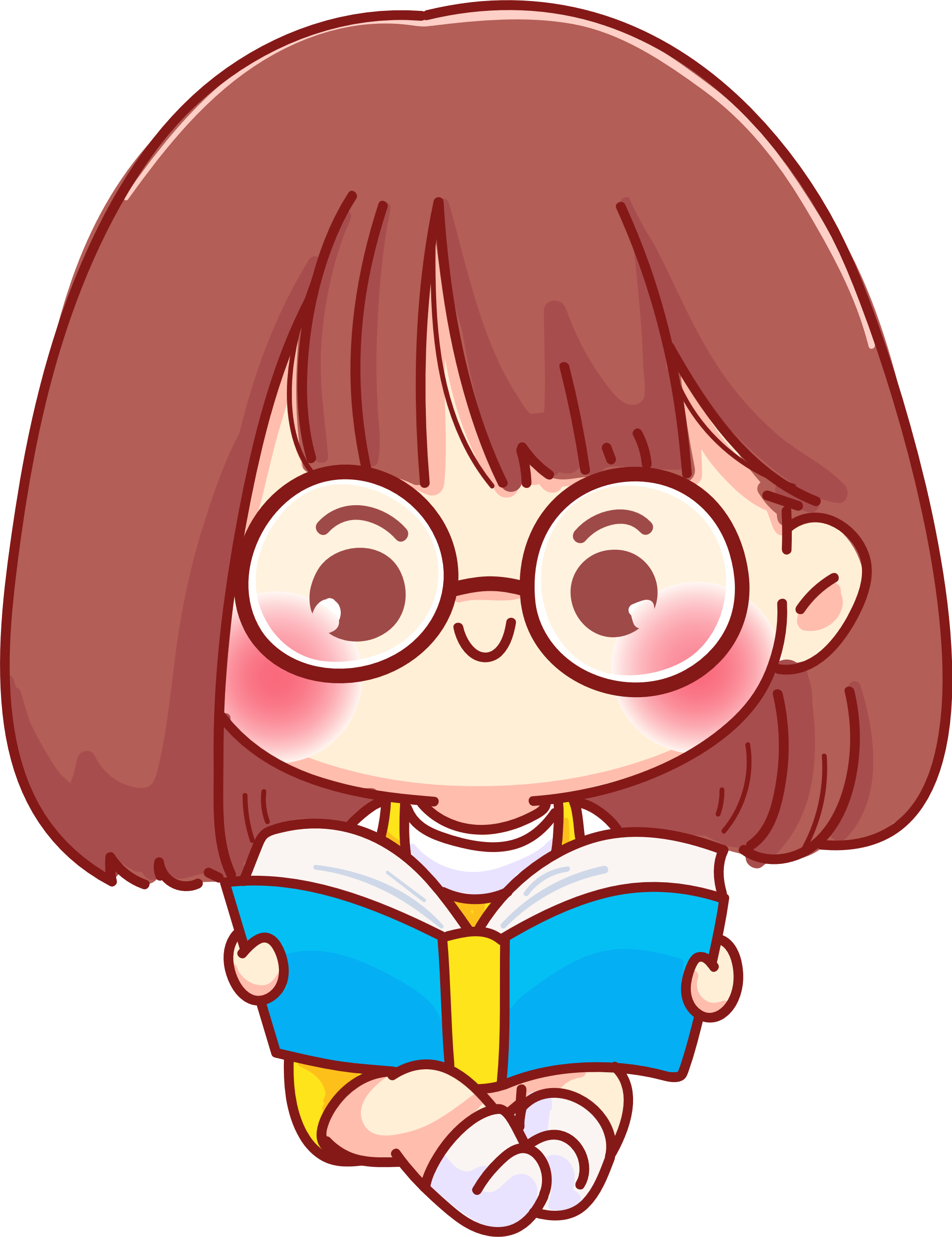 Gió sông Hương
2. Trường mới có nhiều bạn nên Uyên thêm bối rối. Vừa thấy Uyên, các bạn xúm lại hỏi:
         - Quê bạn ở đâu?
         - Mình ở Huế. Uyên rụt rè.
          Giọng em ngọt ngào đến lạ. Các bạn lần đầu nghe giọng Huế, mắt cứ tròn xoe.
3. Giờ Tiếng Việt, cô giáo bảo:
      - Mời bạn Uyên tự giới thiệu nào!
Em lấy hết tự tin để giới thiệu về mình:
      - Em chào cô và các bạn! Em là Tôn Nữ Nhã Uyên…
      - Giọng Nhã Uyên hay quá! - Có tiếng thì thầm.
DẶN DÒ
Luyện đọc phân vai
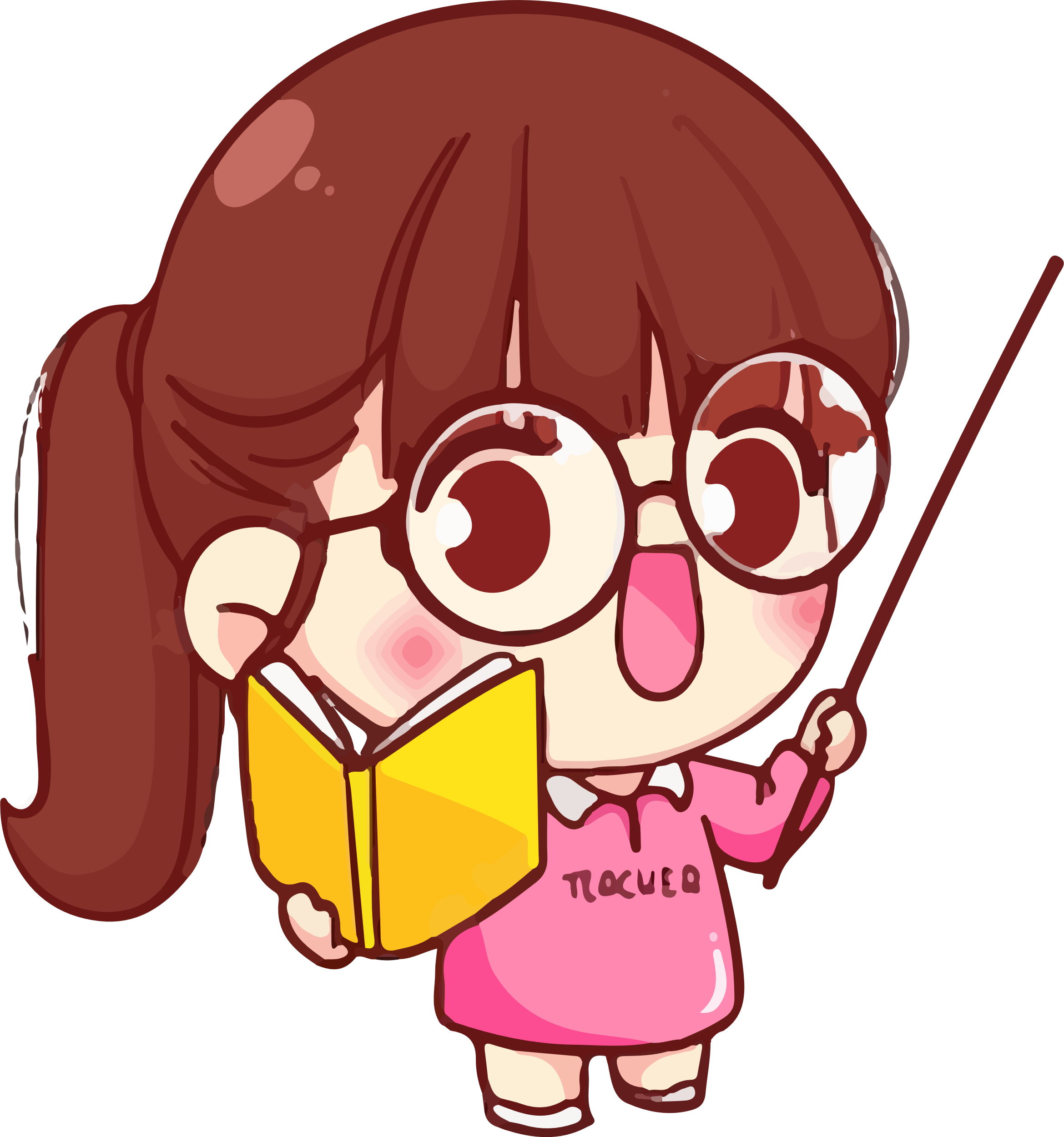 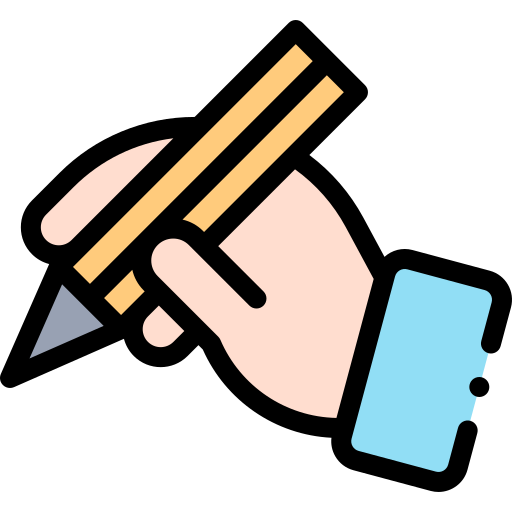 Người dẫn chuyện
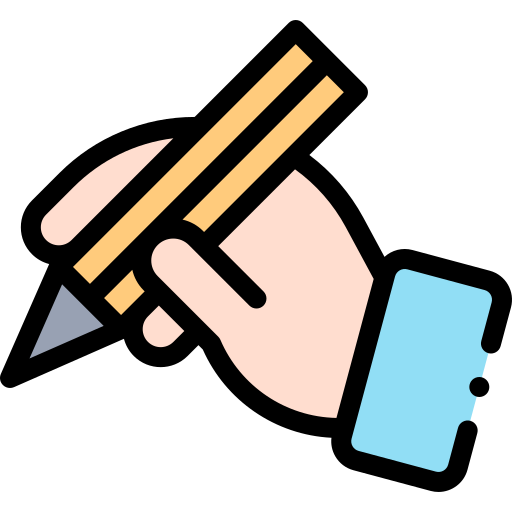 Nhã Uyên
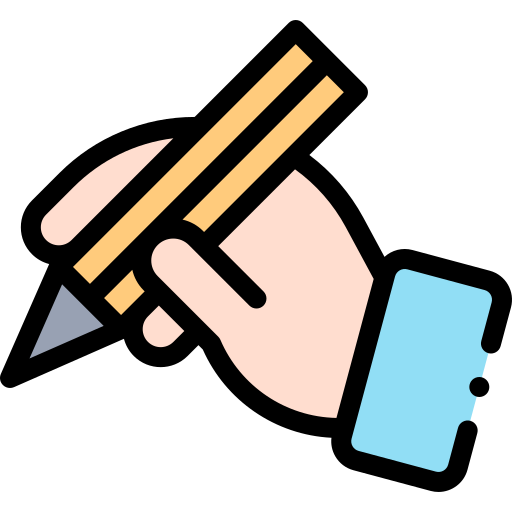 Cô giáo
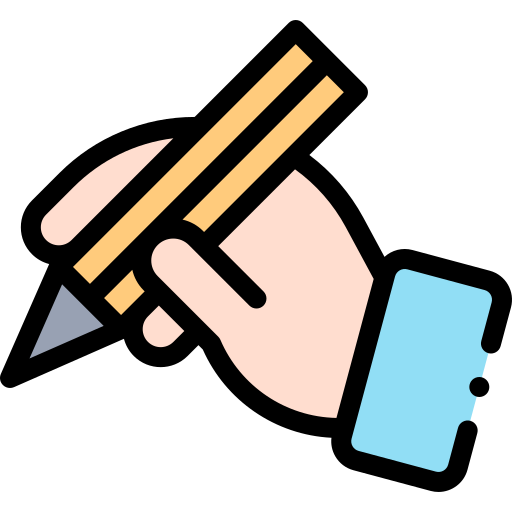 Các bạn
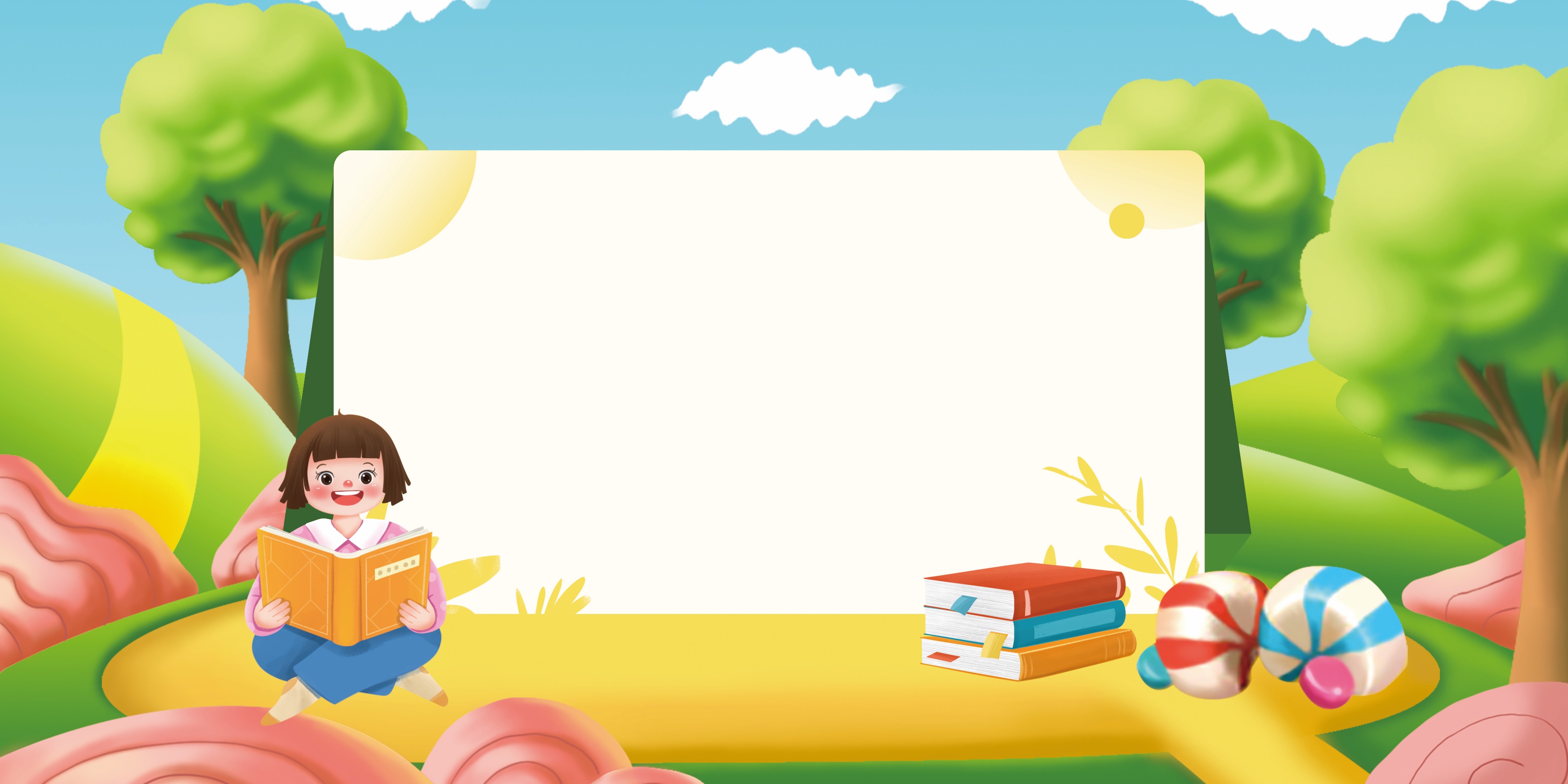 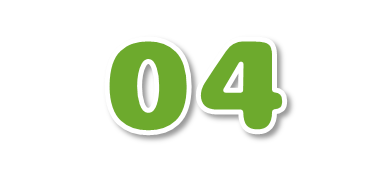 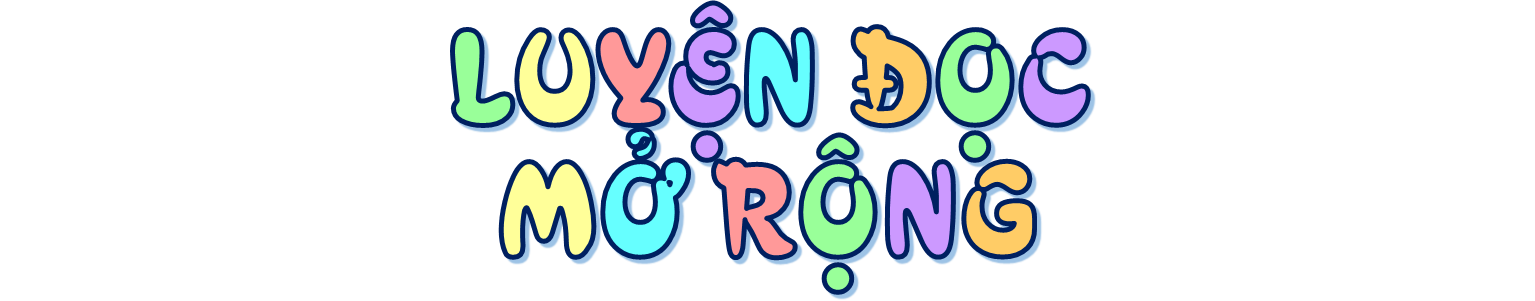 ĐỌC MỘT TRUYỆN VỀ THIẾU NHI
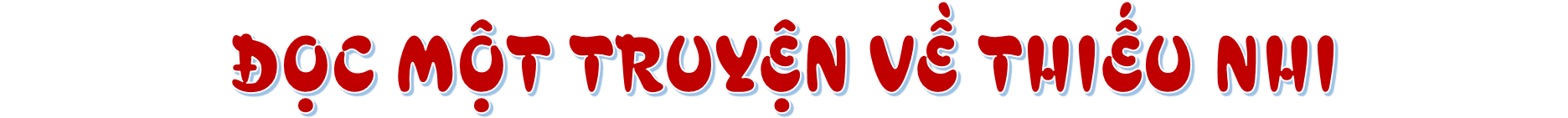 ĐỌC MỘT TRUYỆN VỀ TRƯỜNG HỌC
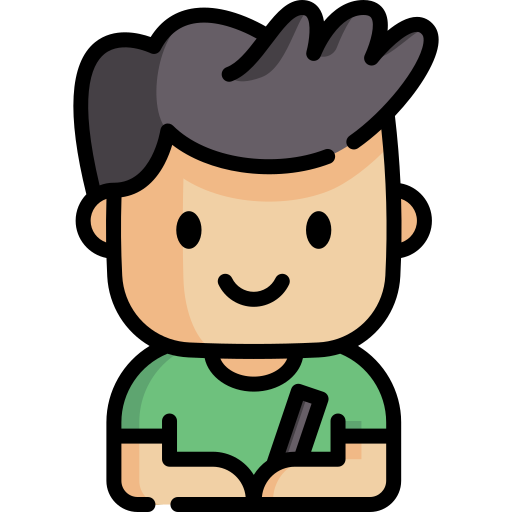 Viết vào Phiếu đọc sách những điều em thấy thú vị
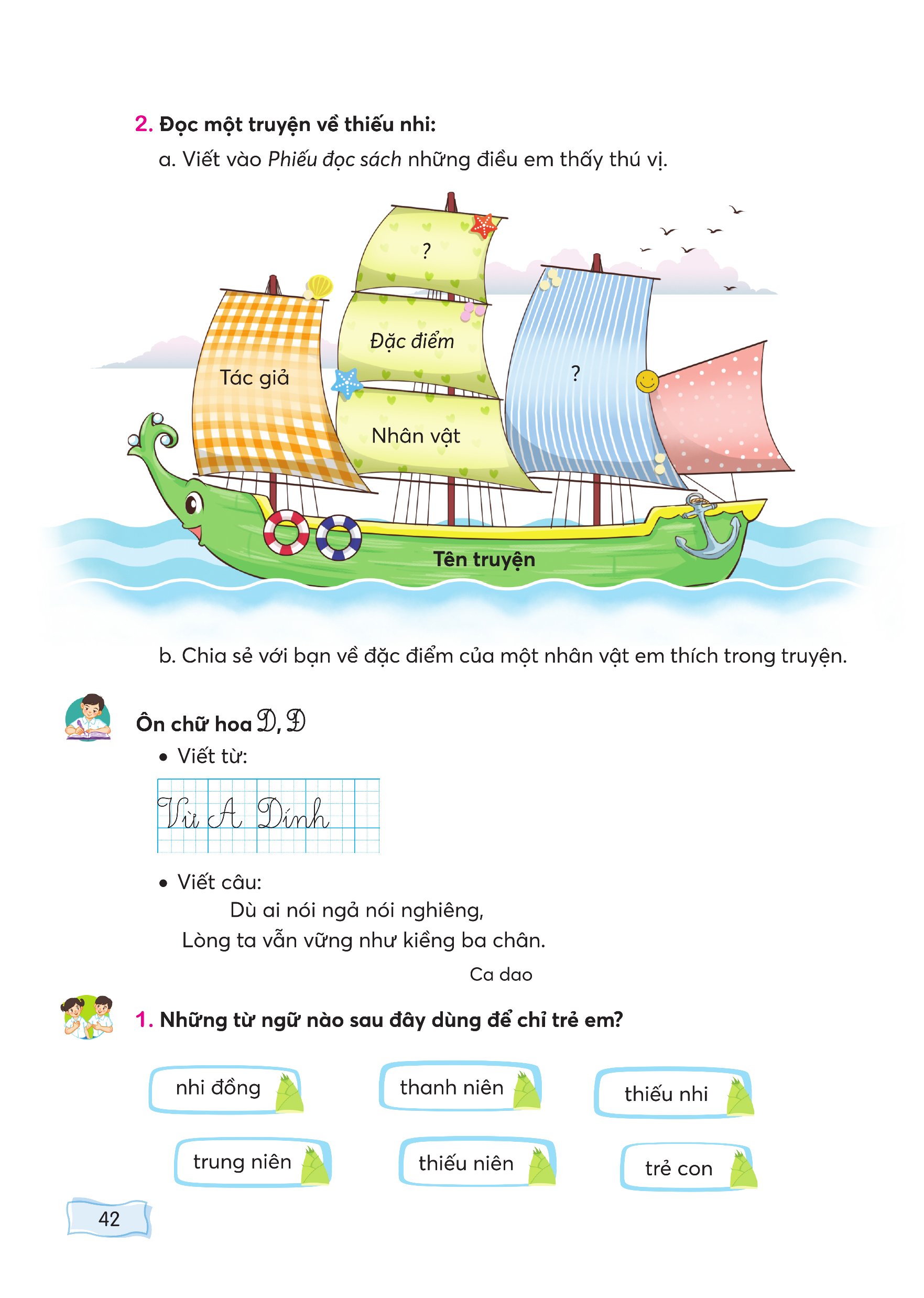 ĐỌC MỘT TRUYỆN VỀ THIẾU NHI
ĐỌC MỘT TRUYỆN VỀ TRƯỜNG HỌC
Chó sói và cậu bé chăn cừu
Một ngày nọ có một cậu bé chăn cừu buồn rầu ngồi trên sườn núi nhìn những con cừu của làng. Để làm vui vẻ cho mình, cậu hít một hơi thật sâu rồi la lên, Sói! Sói! có sói đang đưổi bắt cừu!
Dân làng chạy ngay lên núi để giúp cậu bé đuổi chó sói. Nhưng khi họ đến đỉnh núi thì không thấy con chó sói nào hết. Cậu bé nhìn những khuôn mặt đang giận dữ của dân làng và cười.
Người dân liền bảo với cậu bé "này cậu bé chăn cừu, đừng hô sói khi không có chó sói". Rồi họ tức giận bỏ xuống núi.
Hôm sau cậu bé lại la toáng lên "Sói! Sói! Có sói đang đuổi bắt cừu!" Vì sự vui sướng nghịch ngợm của mình, cậu bé lại thấy người dân chạy lên núi để giúp cậu đánh đuổi sói.
Nhưng khi người dân không thấy chó sói đâu họ liền nghiêm nghị nói với cậu bé "hãy giành bài ca đáng sợ của cậu cho khi nào có việc xấu thực sự! Đừng hô sói khi không có chó sói!
Nhưng cậu bé chỉ nhe răng cười nhìn họ tức giận xuống núi một lần nữa.
Về sau khi cậu bé nhìn thấy một con sói thực sự đang rình mò đàn cừu của cậu. Rất hoảng sợ, cậu bé vắt chân lên chạy đi dùng hết sức gọi toáng lên "Sói! Sói!"
Nhưng dân làng nghĩ rằng cậu bé lại lừa họ nên không ai chạy lên núi.
Hoàng hôn xuống, mọi người tự hỏi tại sao không thấy cậu bé và đàn cừu trở về. Họ liền leo lên đồi để tìm cậu bé và họ thấy cậu đang vừa khóc vừa nói.
"Thực sự đã có một con sói ở đây! Bầy cừu đã chạy tan tác! Cháu đã hô có Sói! Tại sao các bác không tới?"
Khi trở về làng, một cụ già đã khoác tay lên cậu bé và an ủi "sáng mai chúng ta sẽ giúp cháu tìm những con cừu bị mất, không ai tin một kẻ nói dối ngay cả khi họ đang nói thật cháu ạ!"
ĐỌC MỘT TRUYỆN VỀ THIẾU NHI
ĐỌC MỘT TRUYỆN VỀ TRƯỜNG HỌC
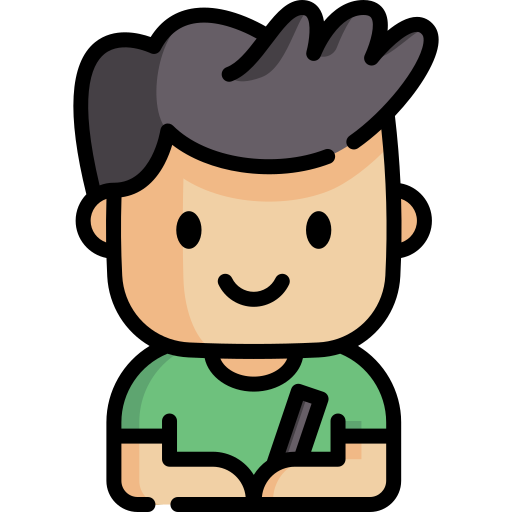 Ví dụ:
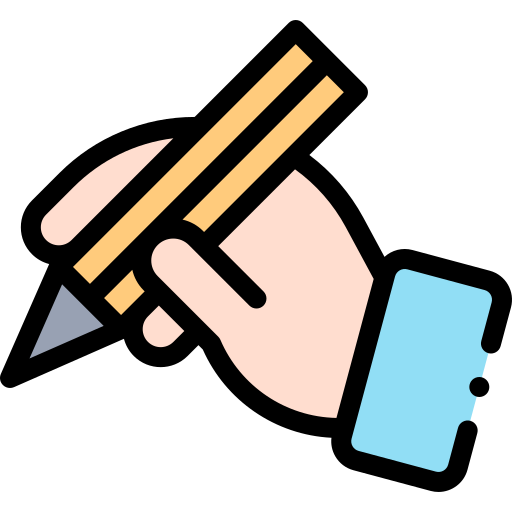 Tên truyện: Chó sói và cậu bé chăn cừu
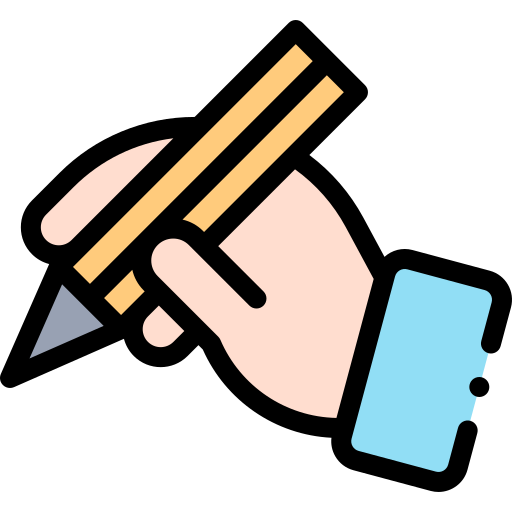 Tên tác giả: Truyện ngụ ngôn
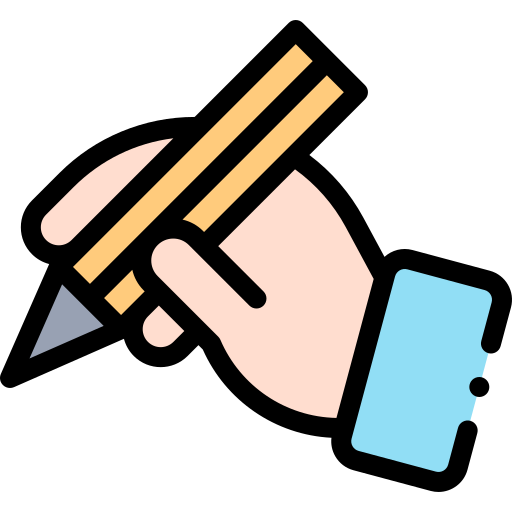 Nhân vật: cậu bé chăn cừu, người dân, cụ già.
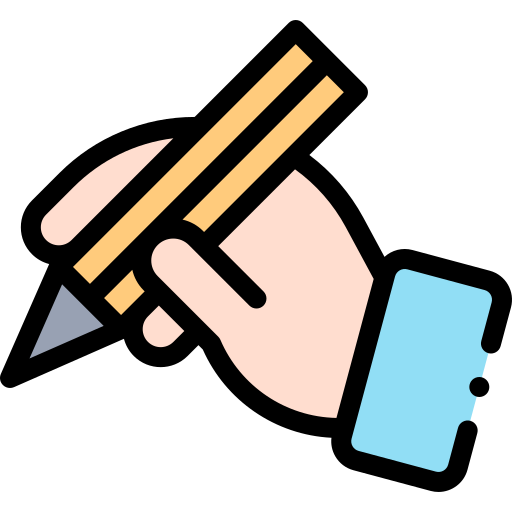 Đặc điểm: ngắn gọn, hấp dẫn.
ĐỌC MỘT TRUYỆN VỀ THIẾU NHI
ĐỌC MỘT TRUYỆN VỀ TRƯỜNG HỌC
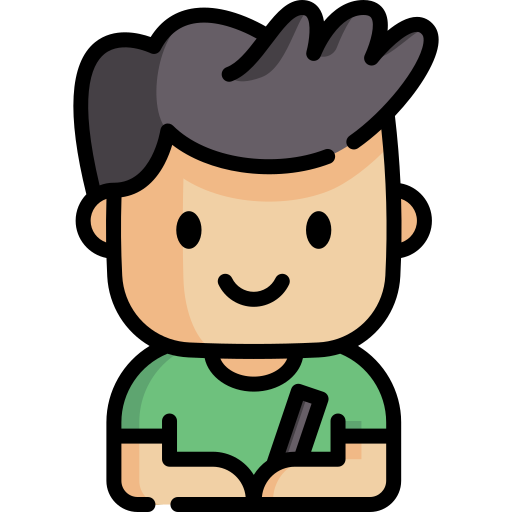 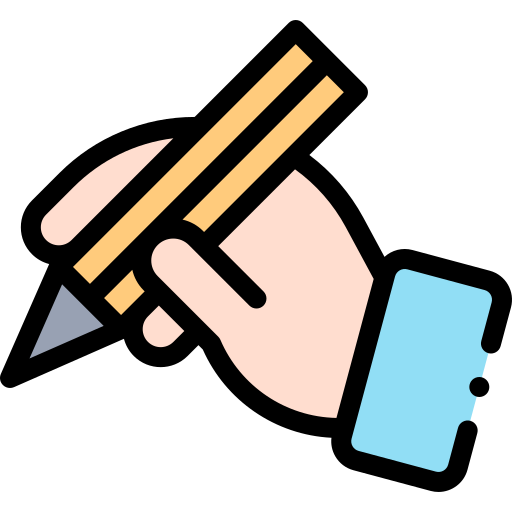 Ví dụ:
Tên truyện: Doraemon
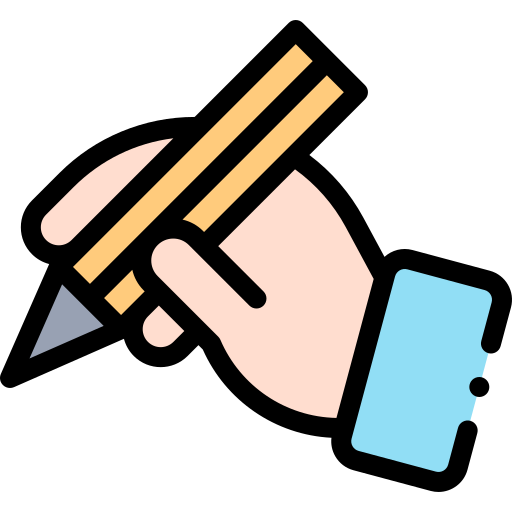 Tên tác giả: Fujiko Fujio
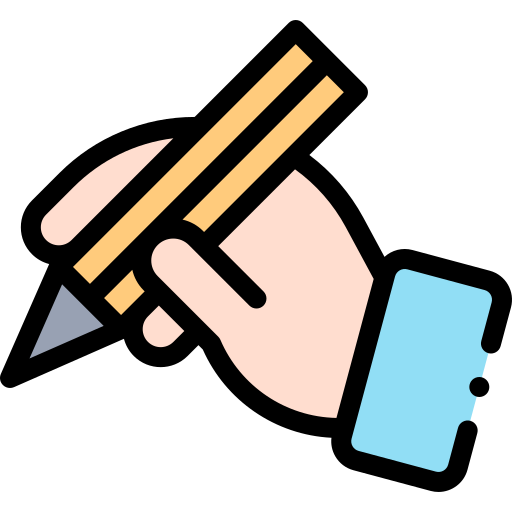 Nhân vật: Doraemon, Nobita, Shizuka, Jaian, Juneo,…
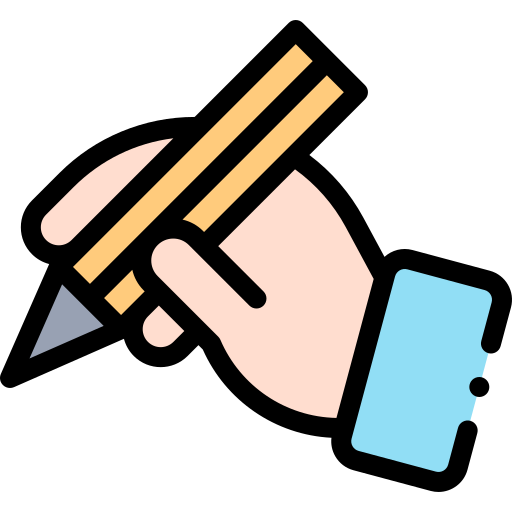 Đặc điểm: hài hước, thú vị, hấp dẫn, sinh động.
ĐỌC MỘT TRUYỆN VỀ THIẾU NHI
ĐỌC MỘT TRUYỆN VỀ TRƯỜNG HỌC
Chia sẻ với bạn về đặc điểm của một nhân vật em thích trong truyện
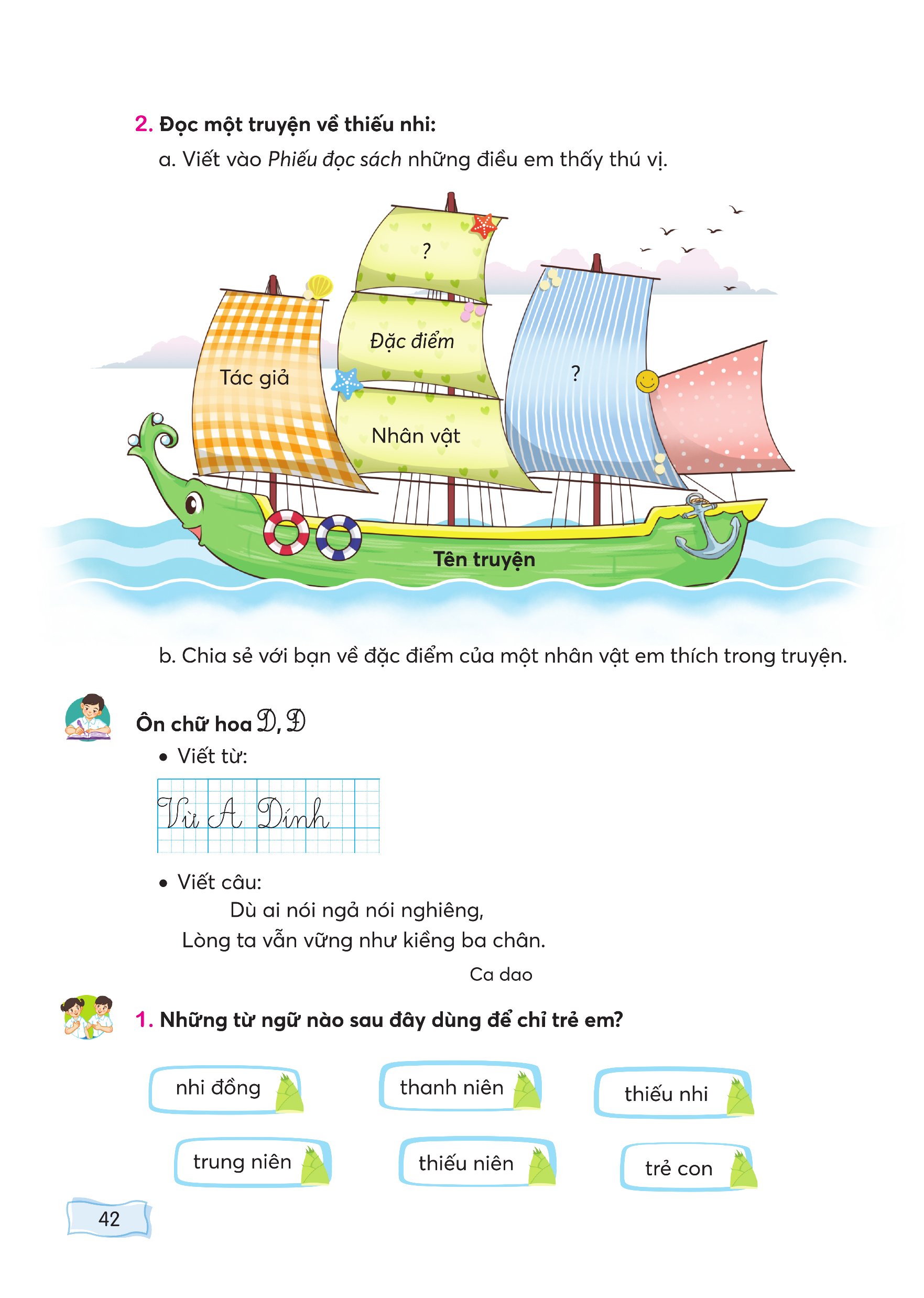 ĐỌC MỘT TRUYỆN VỀ THIẾU NHI
ĐỌC MỘT TRUYỆN VỀ TRƯỜNG HỌC
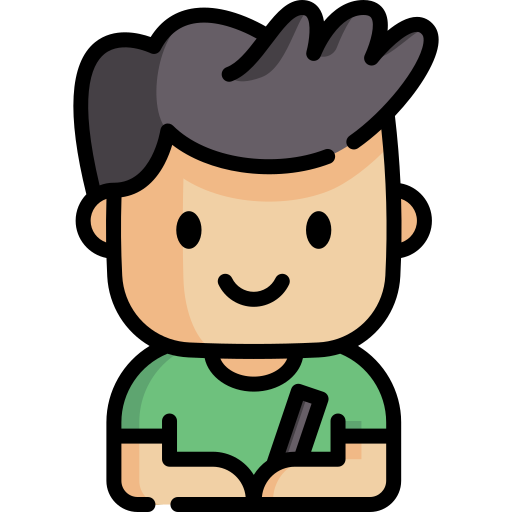 Ví dụ 1:
Tớ đã từng đọc truyện ngụ ngôn “Chó sói và cậu bé chăn cừu”. Truyện có các nhân vật là cậu bé chăn cừu, người dân, cụ già. Câu chuyện ngắn gọn nhưng lại rất hấp dẫn và để lại bài học quý giá rằng trung thực là một đức tính rất cần thiết trong cuộc sống, nếu là một người luôn trung thực, thật thà thì sẽ được mọi người xung quanh yêu mến và quý trọng.
ĐỌC MỘT TRUYỆN VỀ THIẾU NHI
ĐỌC MỘT TRUYỆN VỀ TRƯỜNG HỌC
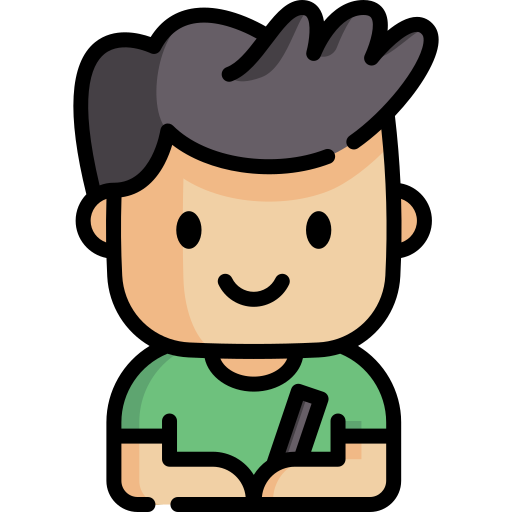 Ví dụ 2:
Tớ đã từng đọc truyện “Doraemon” của tác giả Fujiko Fujio. Nhận vật trong truyện là Doraemon, Nobita, Shizuka, Jaian, Juneo và nhiều nhân vật khác. Truyện gồm nhiều mẩu truyện nhỏ khác nhau rất hài hước và thú vị với những hình ảnh sinh động.
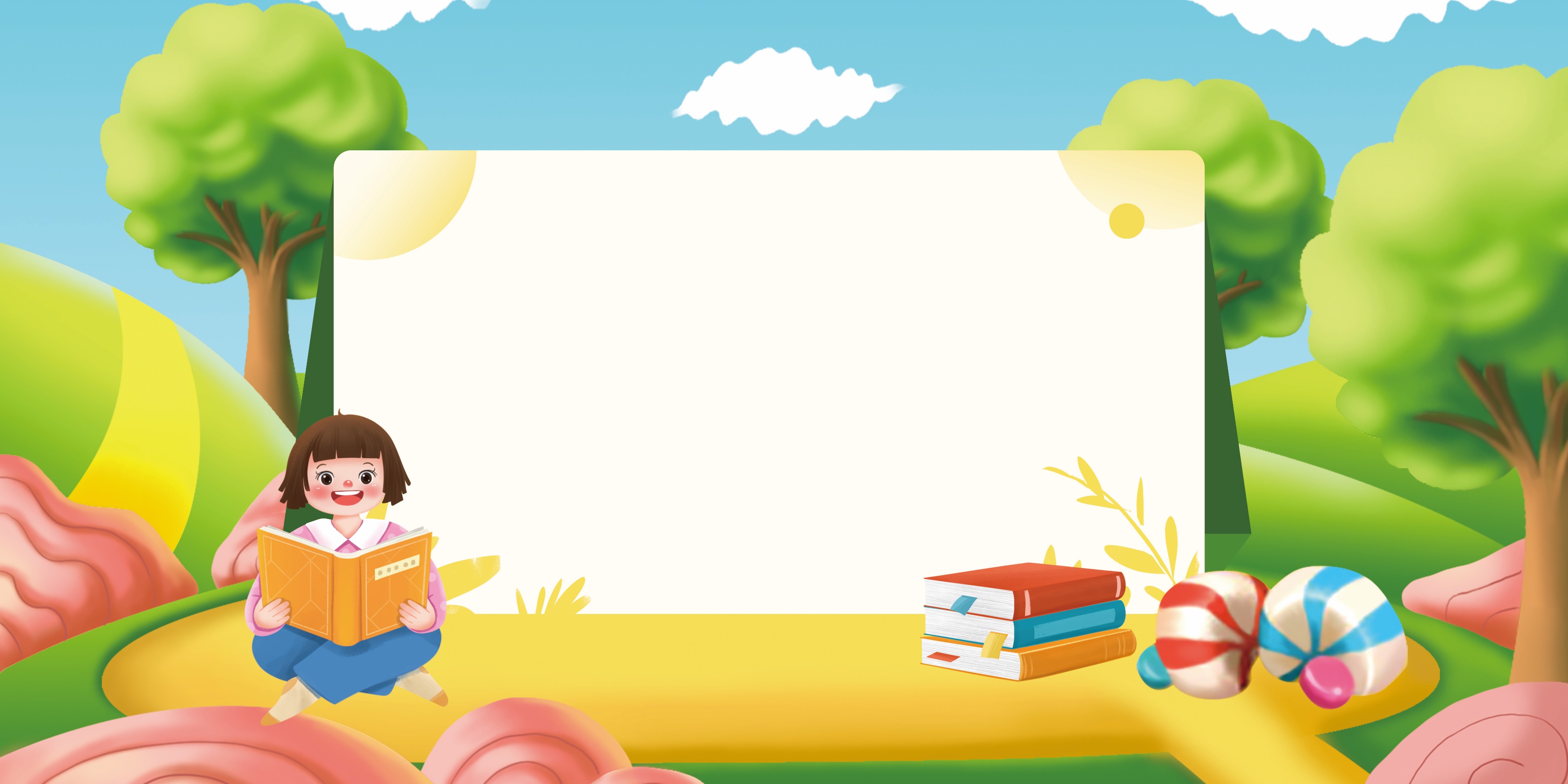 NỐI TIẾP
01
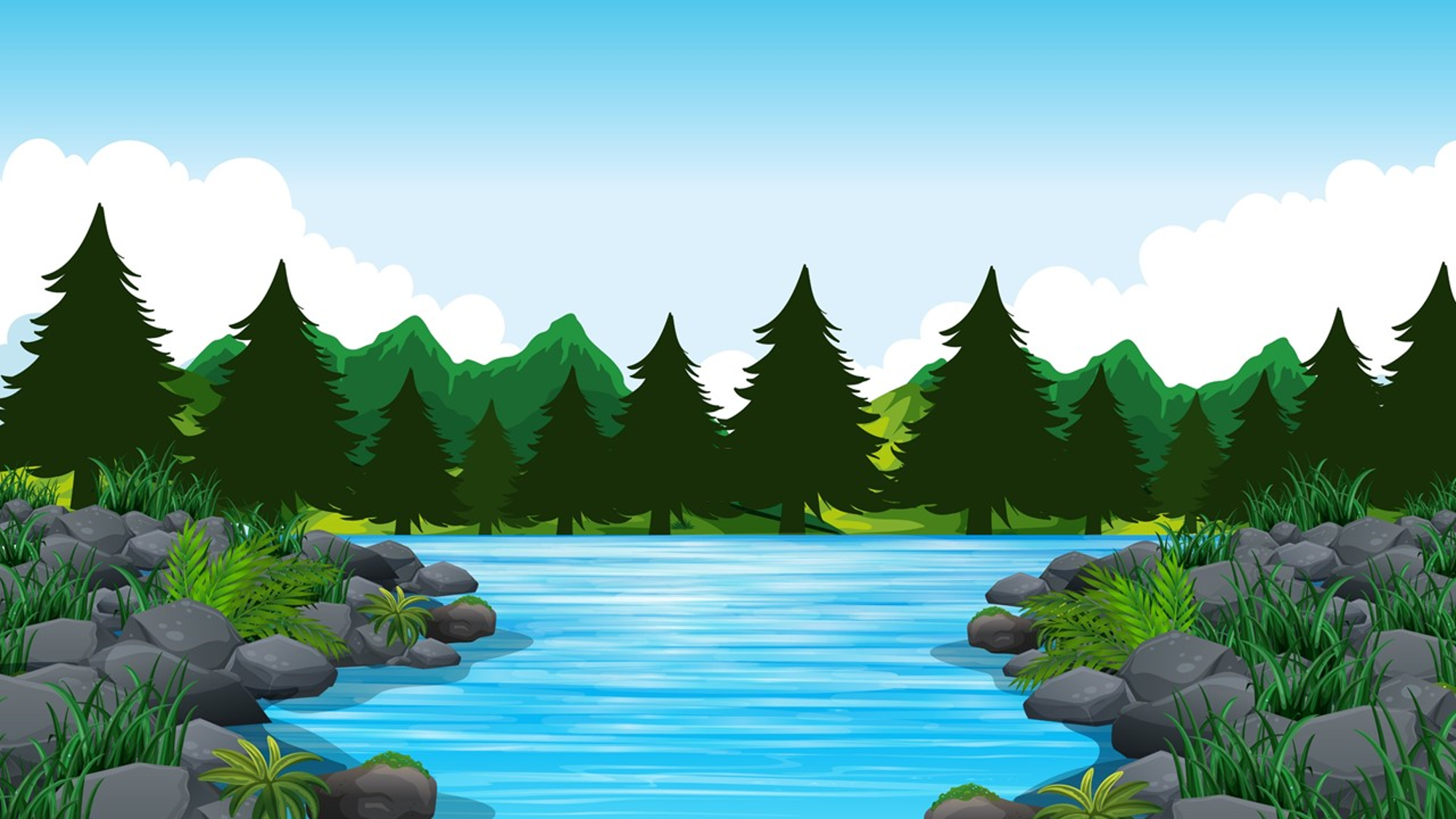 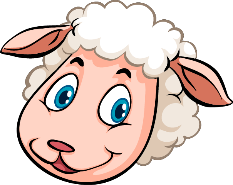 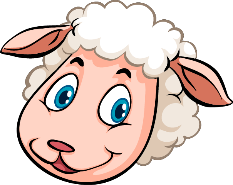 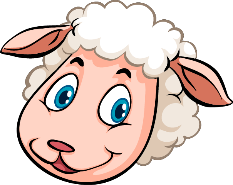 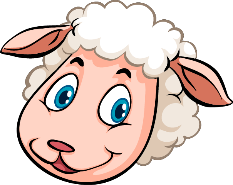 ĐƯA CỪU QUA SÔNG
HƯỚNG DẪN
Thầy cô kích chuột vào màn hình để bắt đầu trò chơi.
Thầy cô bấm đáp án đúng để đưa con cừu sang sông.
Kích chuột vào màn hình để tới câu hỏi hoặc slide tiếp theo.
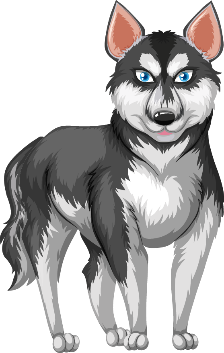 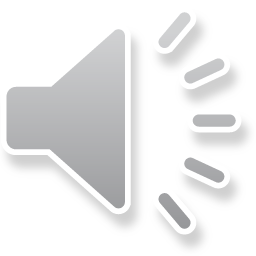 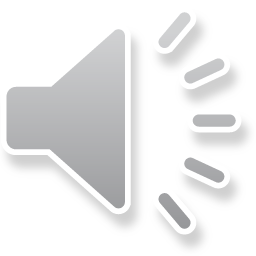 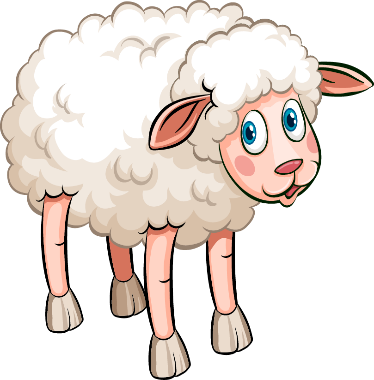 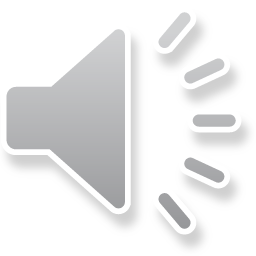 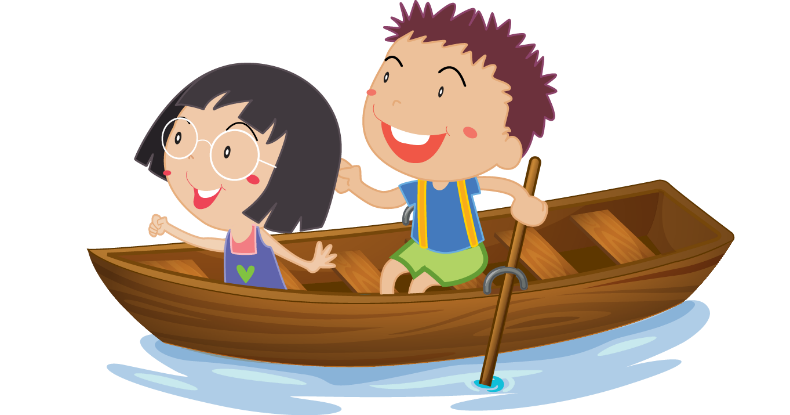 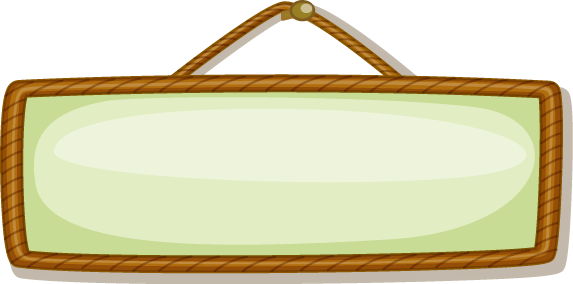 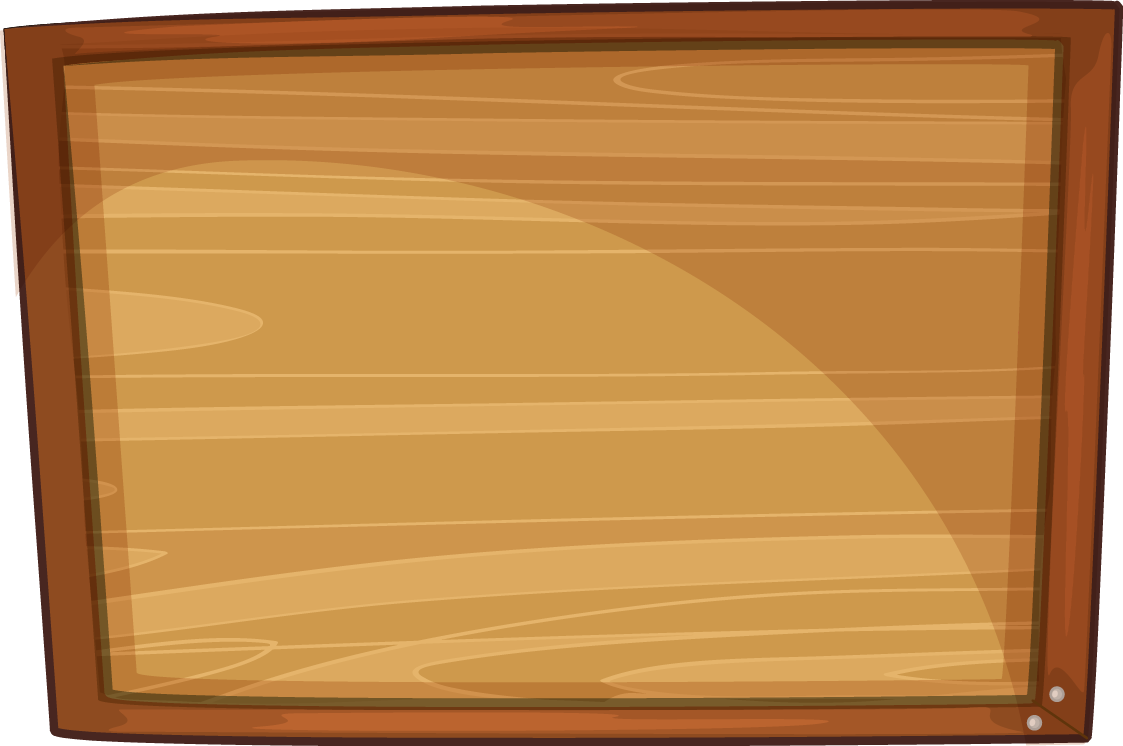 Câu hỏi
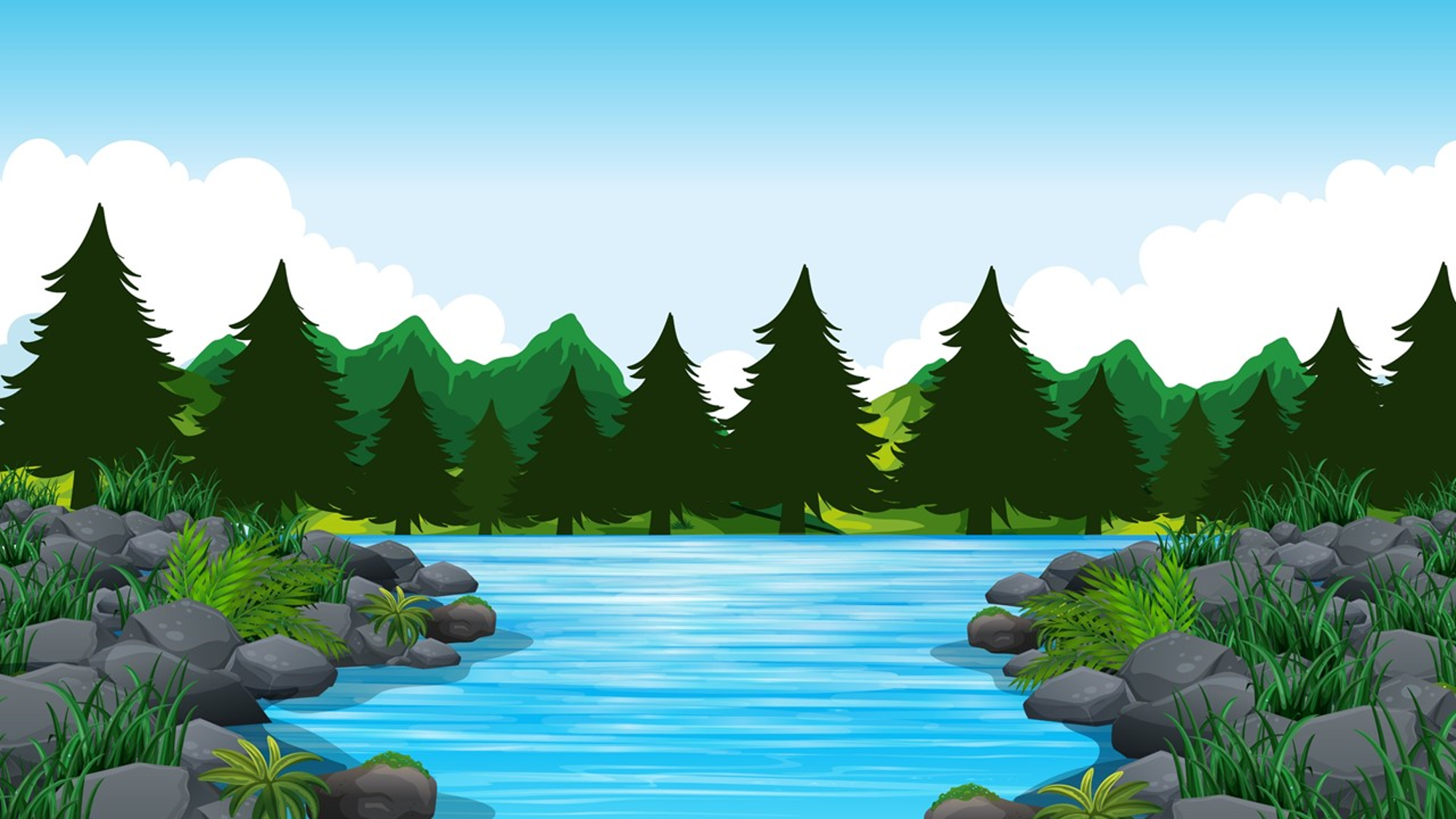 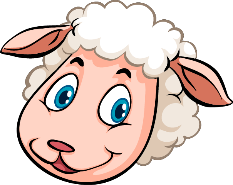 Bài đọc hôm nay tên là gì?
B. Gió Hương
A. Sông Hương
D. Gió sông
C. Gió sông Hương
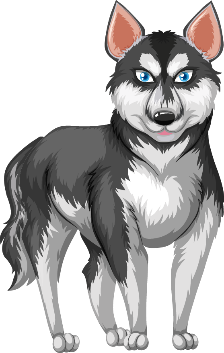 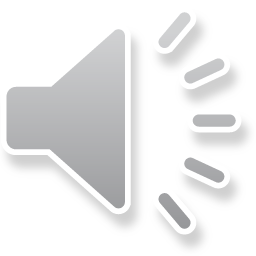 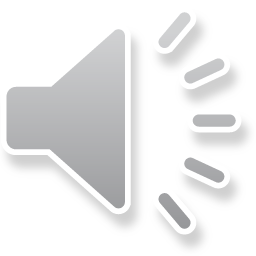 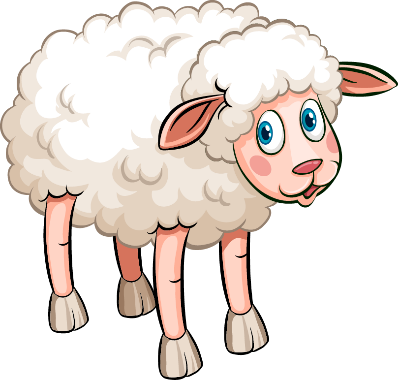 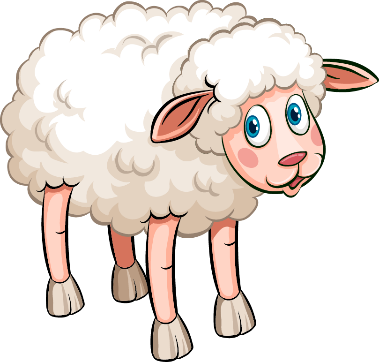 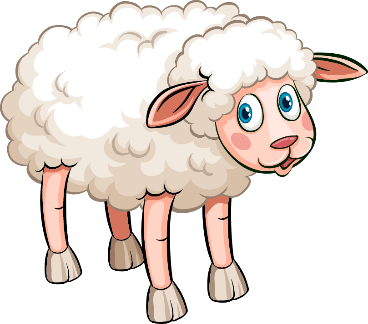 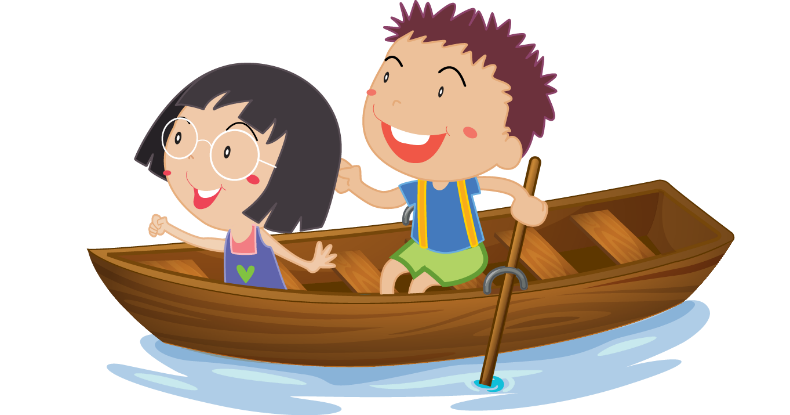 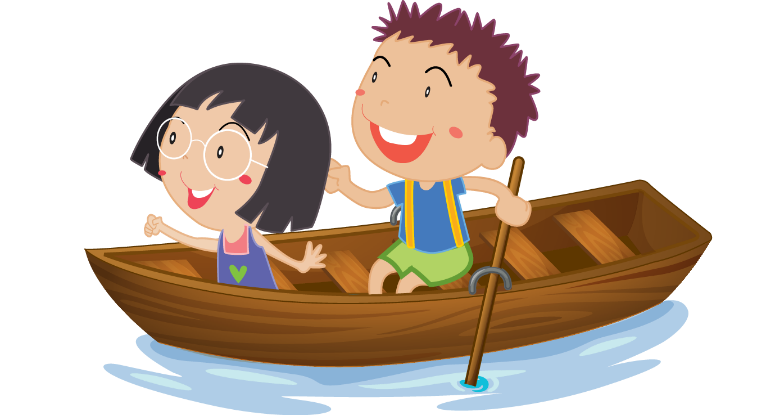 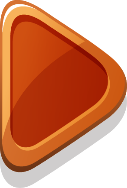 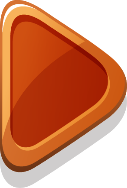 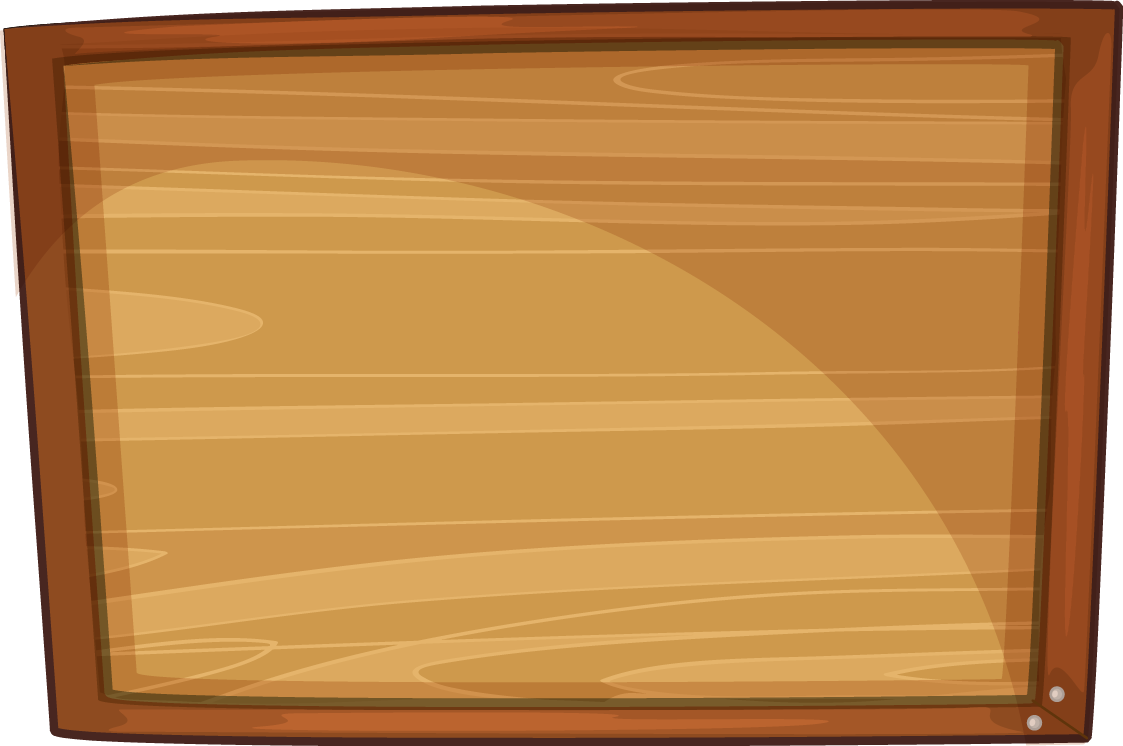 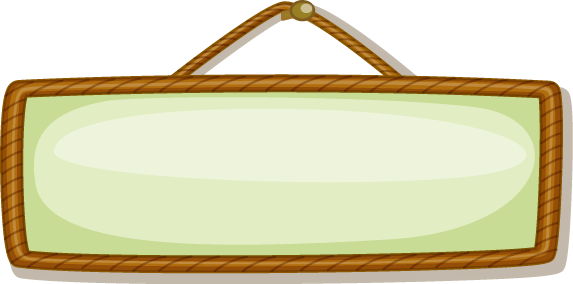 Câu hỏi
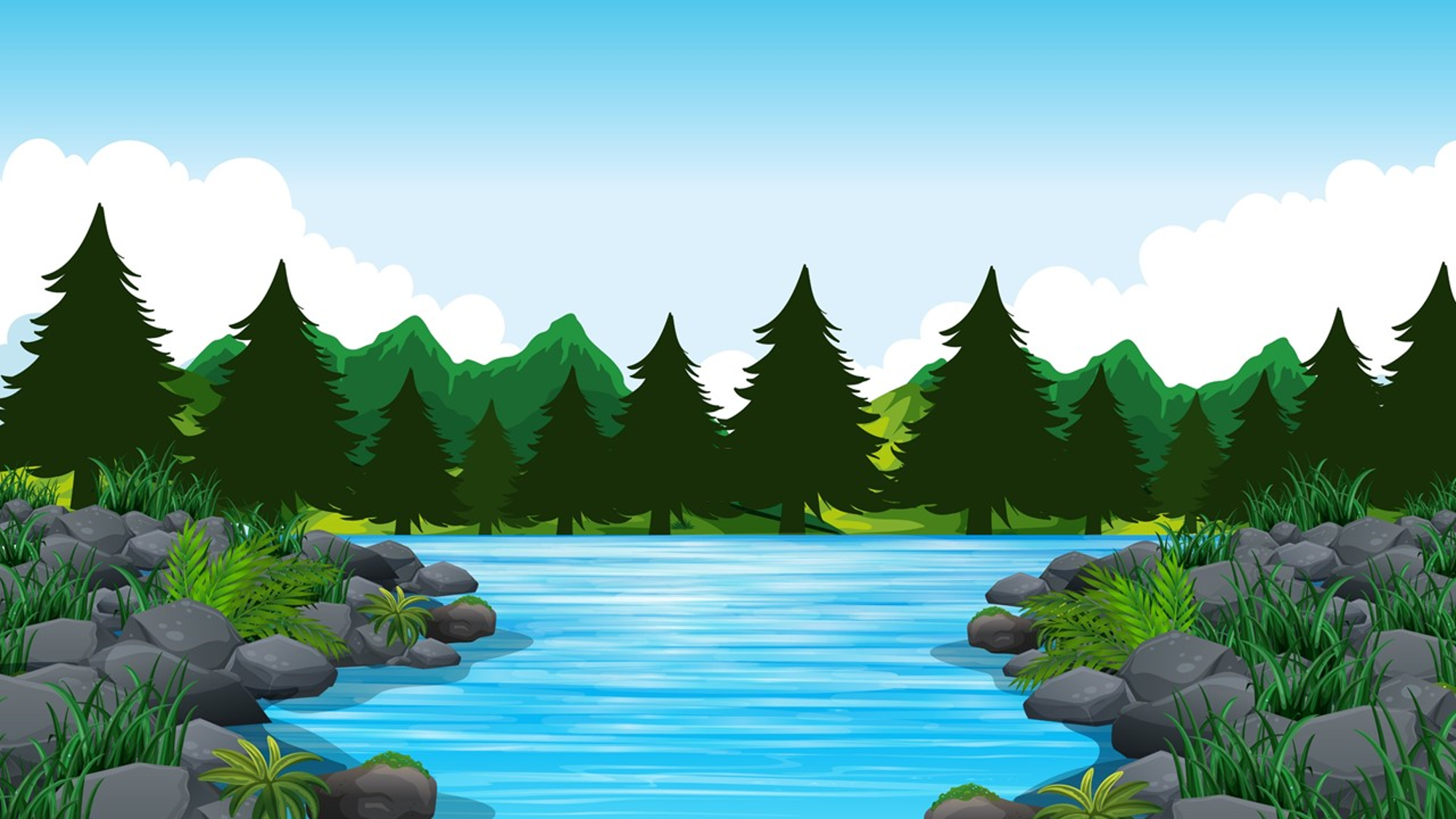 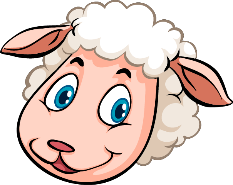 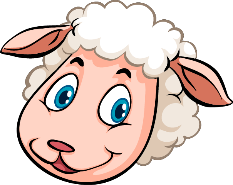 Bài đọc có mấy đoạn?
B. 4 đoạn
A. 3 đoạn
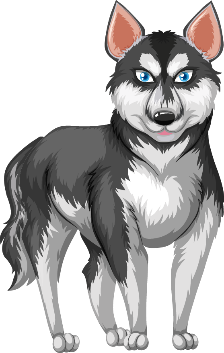 D. 5 đoạn
C. 2 đoạn
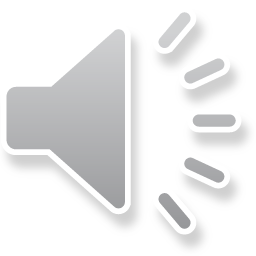 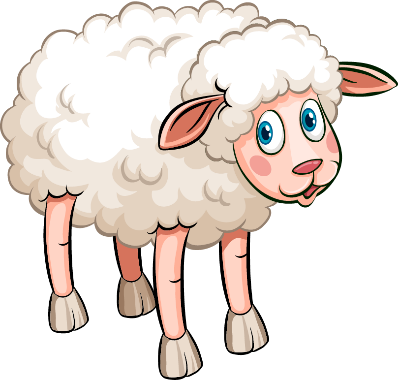 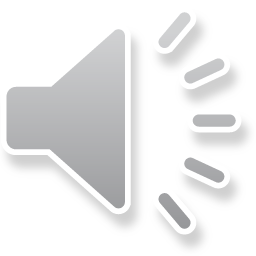 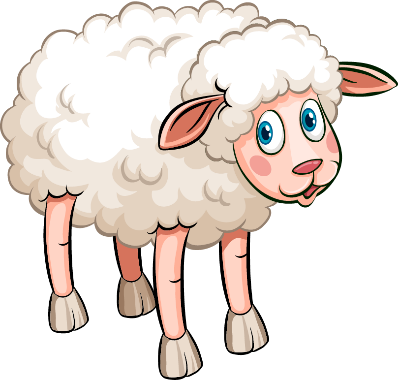 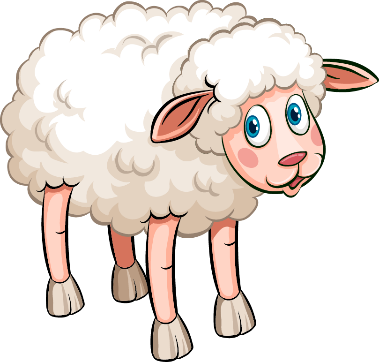 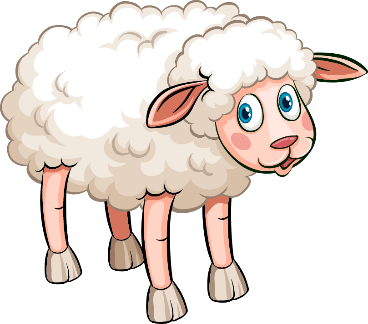 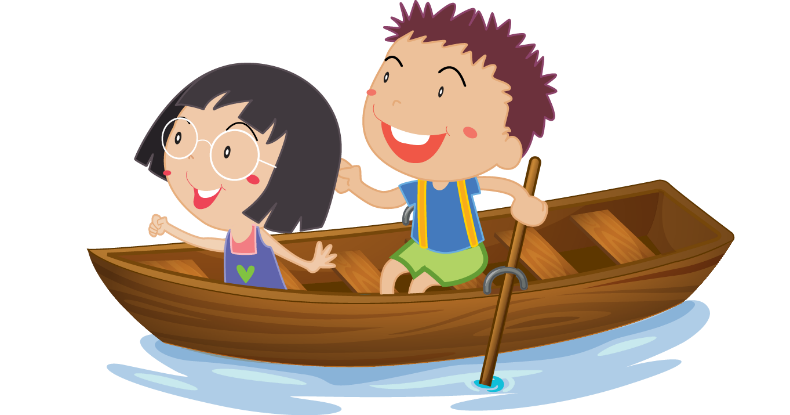 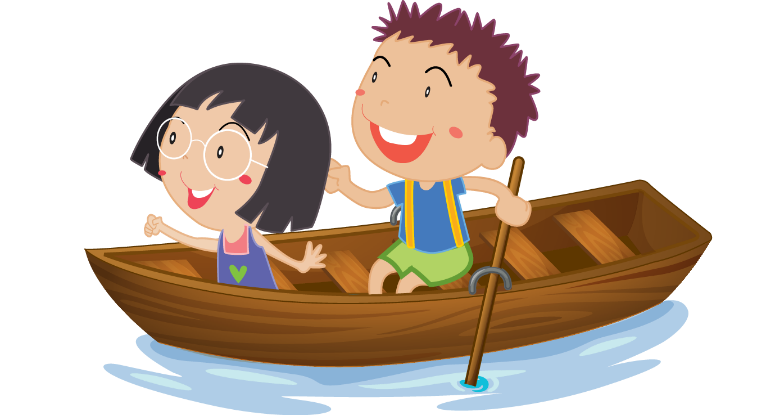 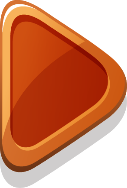 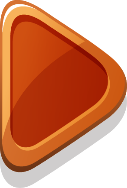 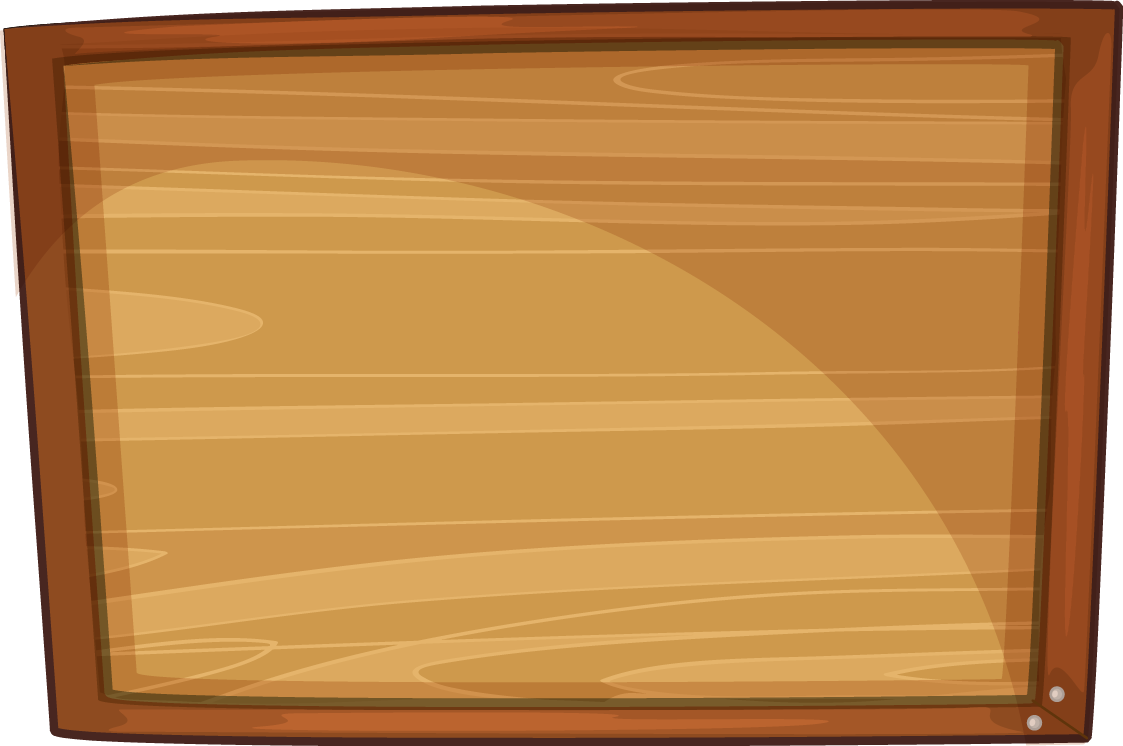 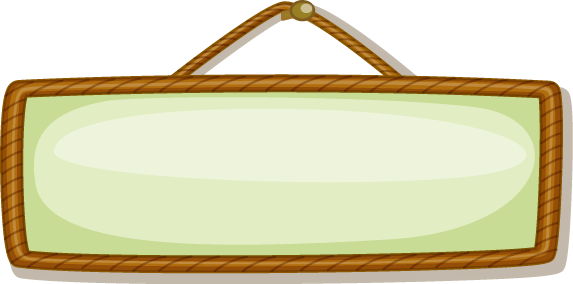 Câu hỏi
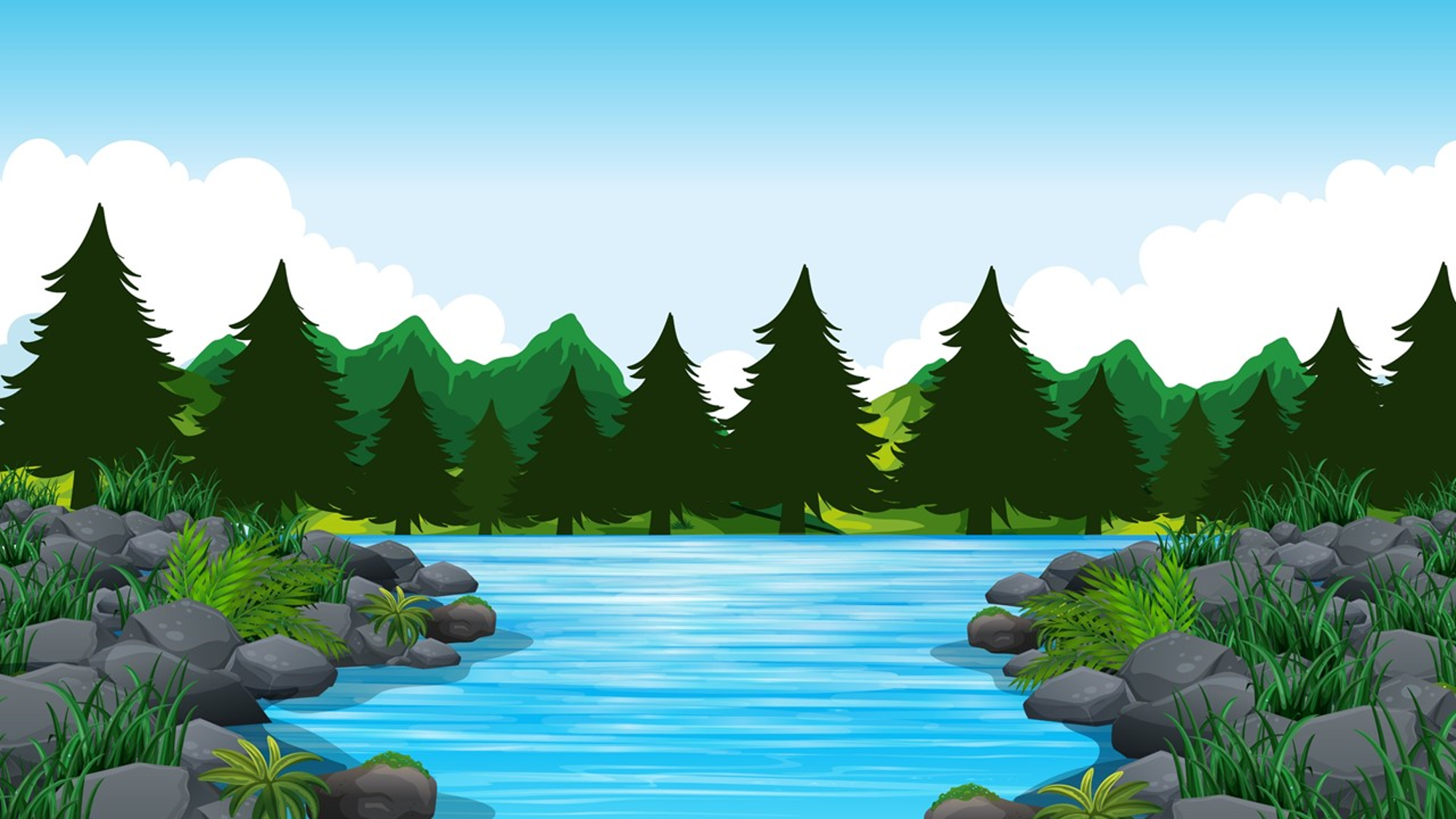 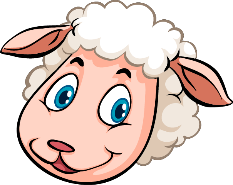 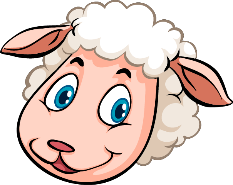 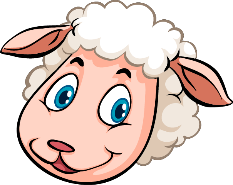 Trong bài đọc"Gió sông Hương" nói: trường mới của Nhã Uyên ở đâu?
B. Đà Nẵng
A. Huế
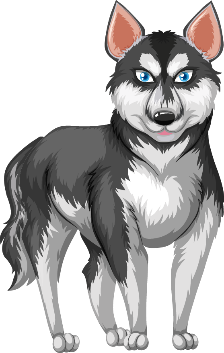 C. Hội An
D. Hà Nội
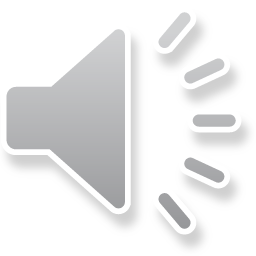 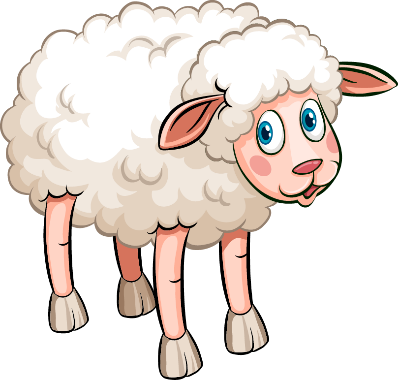 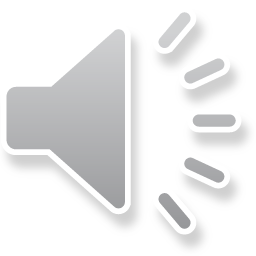 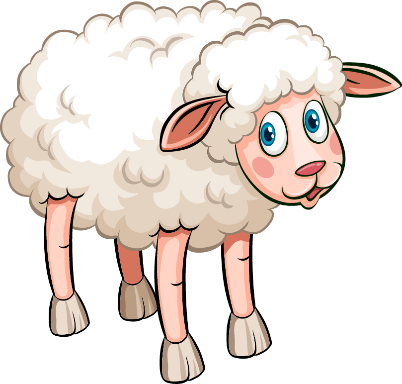 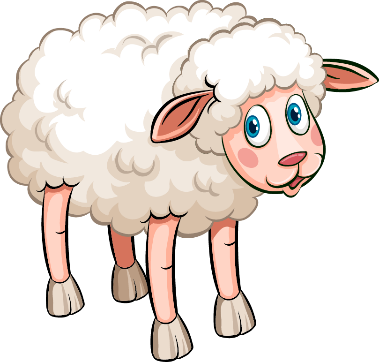 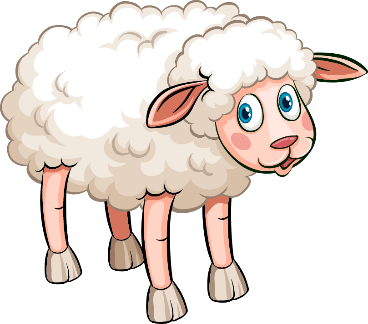 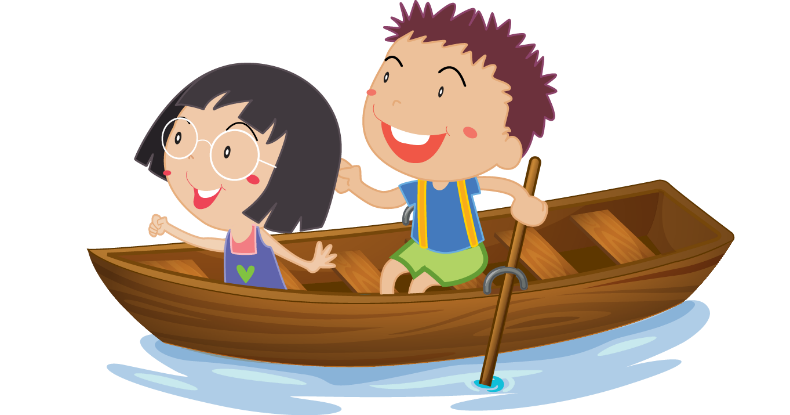 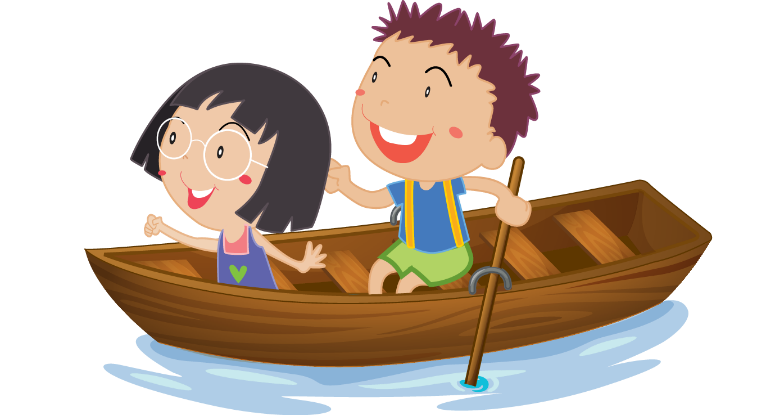 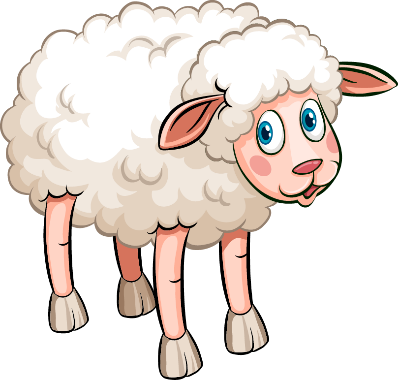 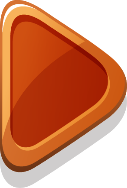 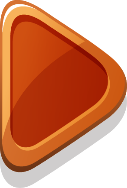 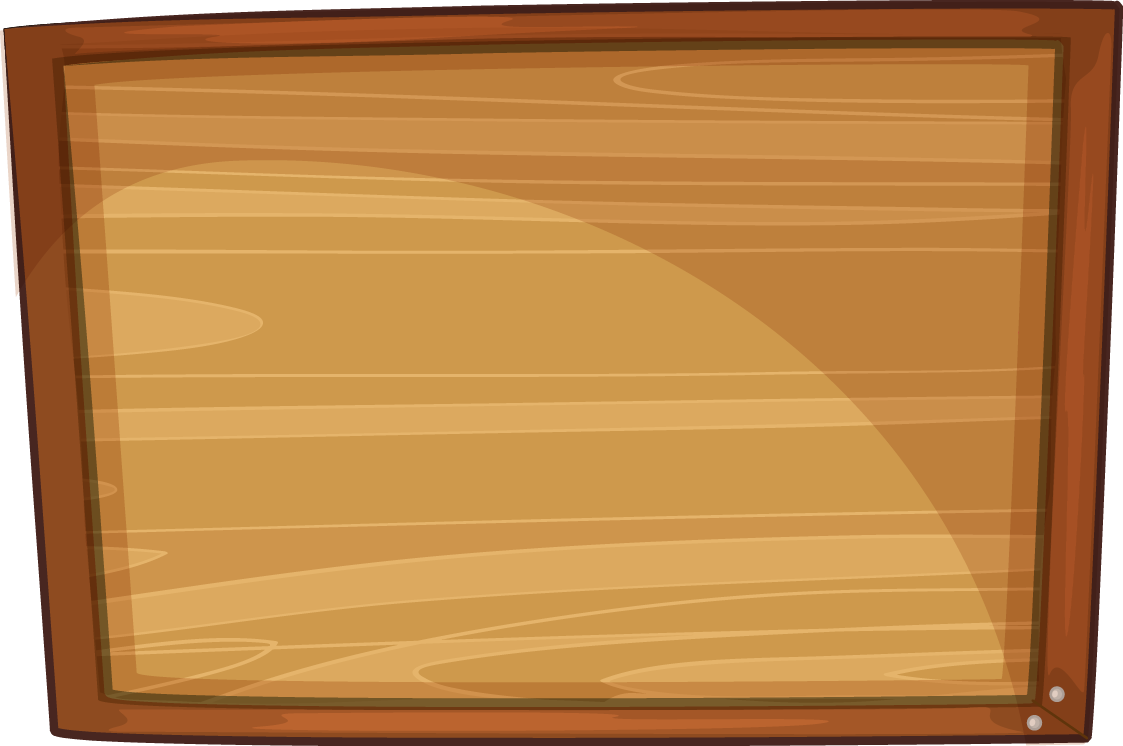 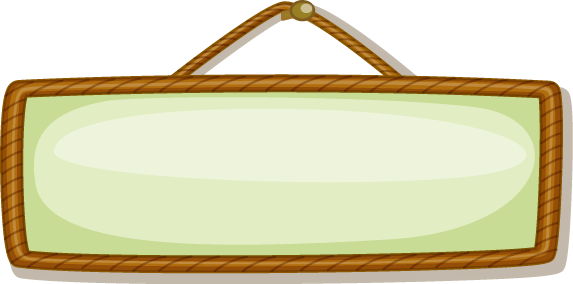 Câu hỏi
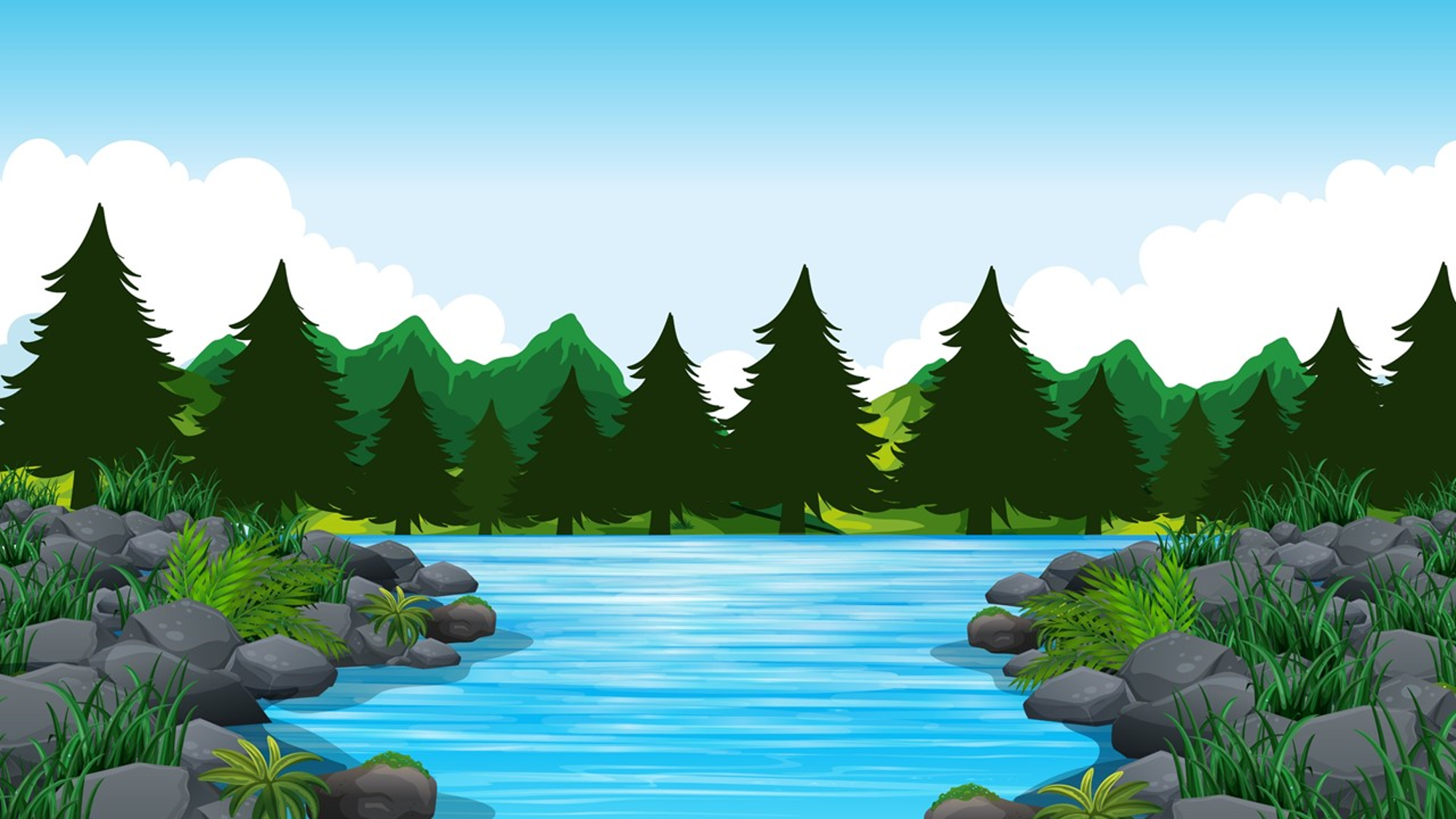 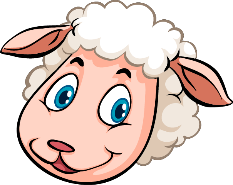 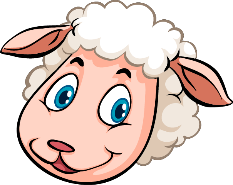 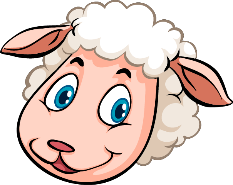 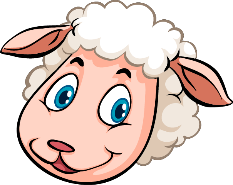 Em nêu lại nội dung bài đọc "Gió sông Hương"
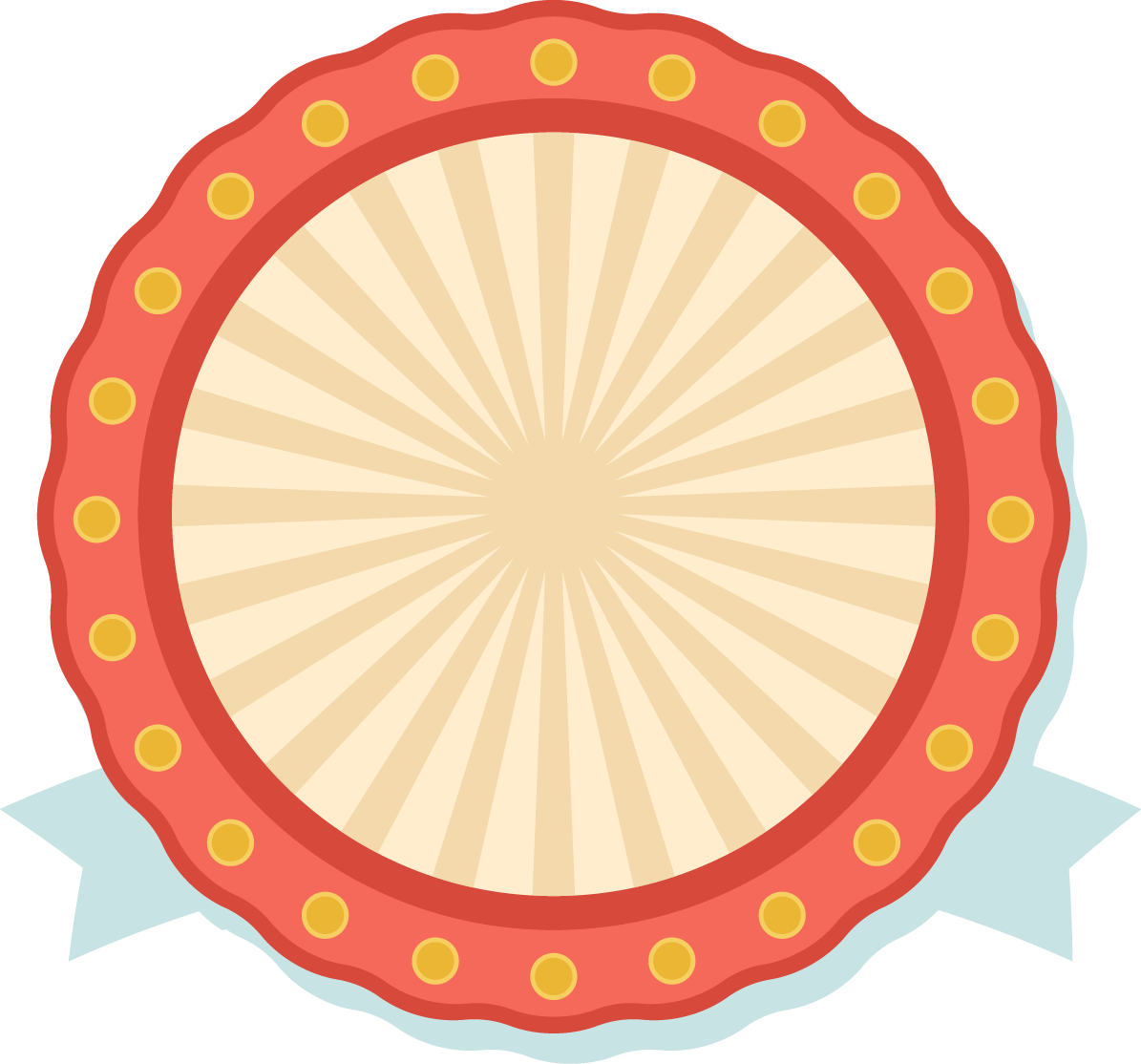 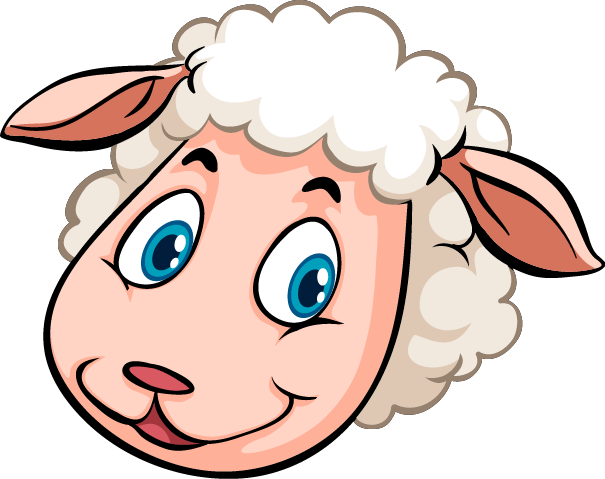 A. Em trả lời đúng
B. Em trả lời Sai
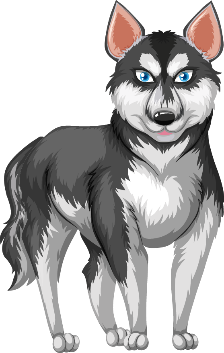 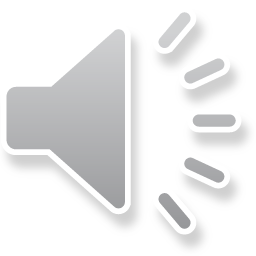 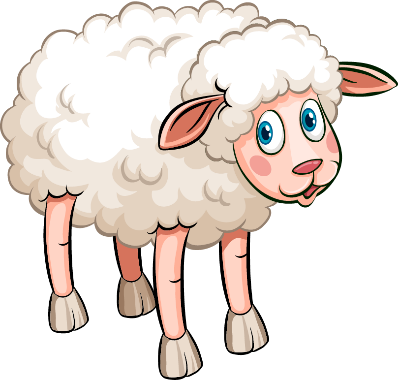 CHIẾN THẮNG
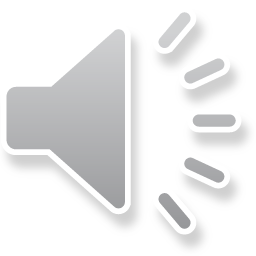 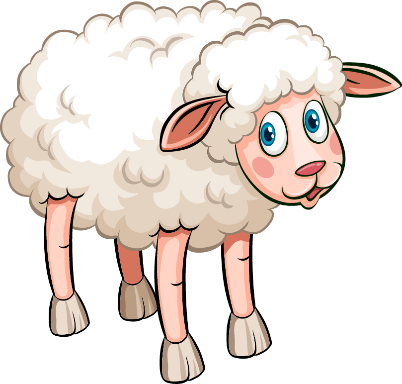 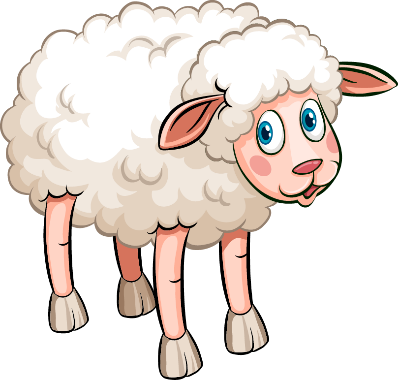 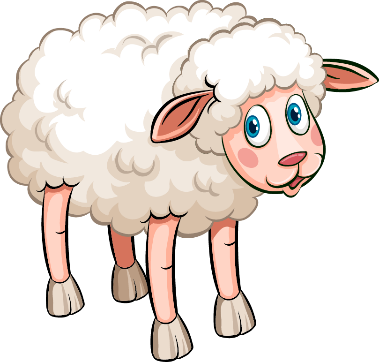 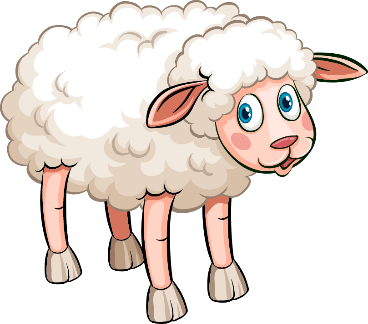 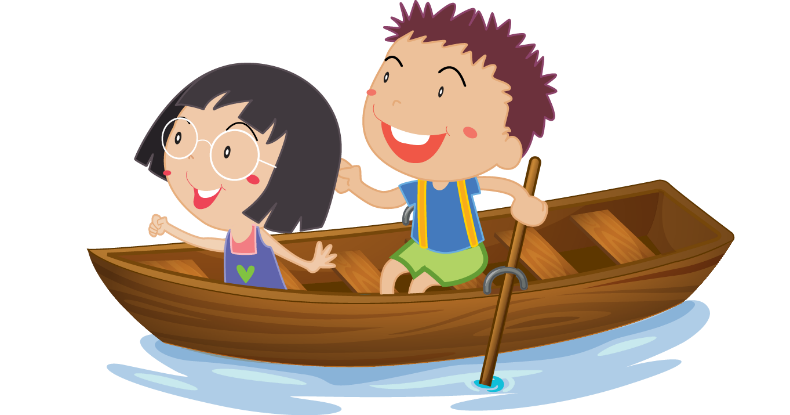 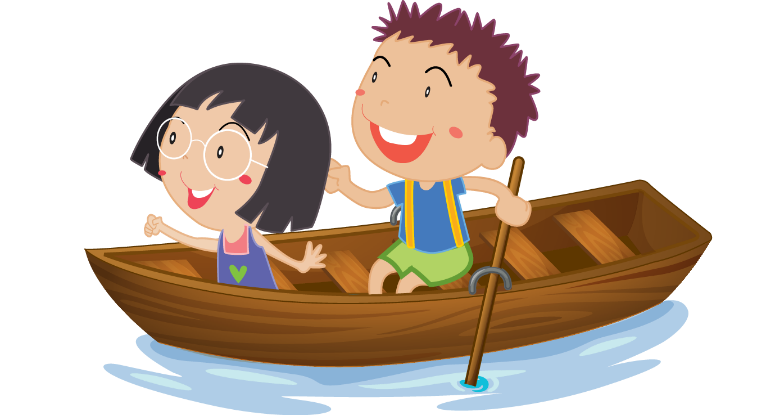 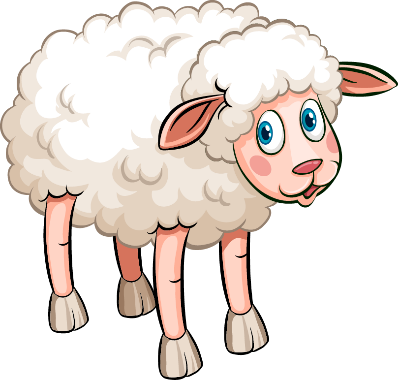 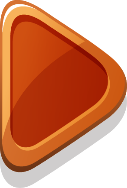 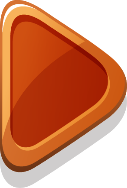 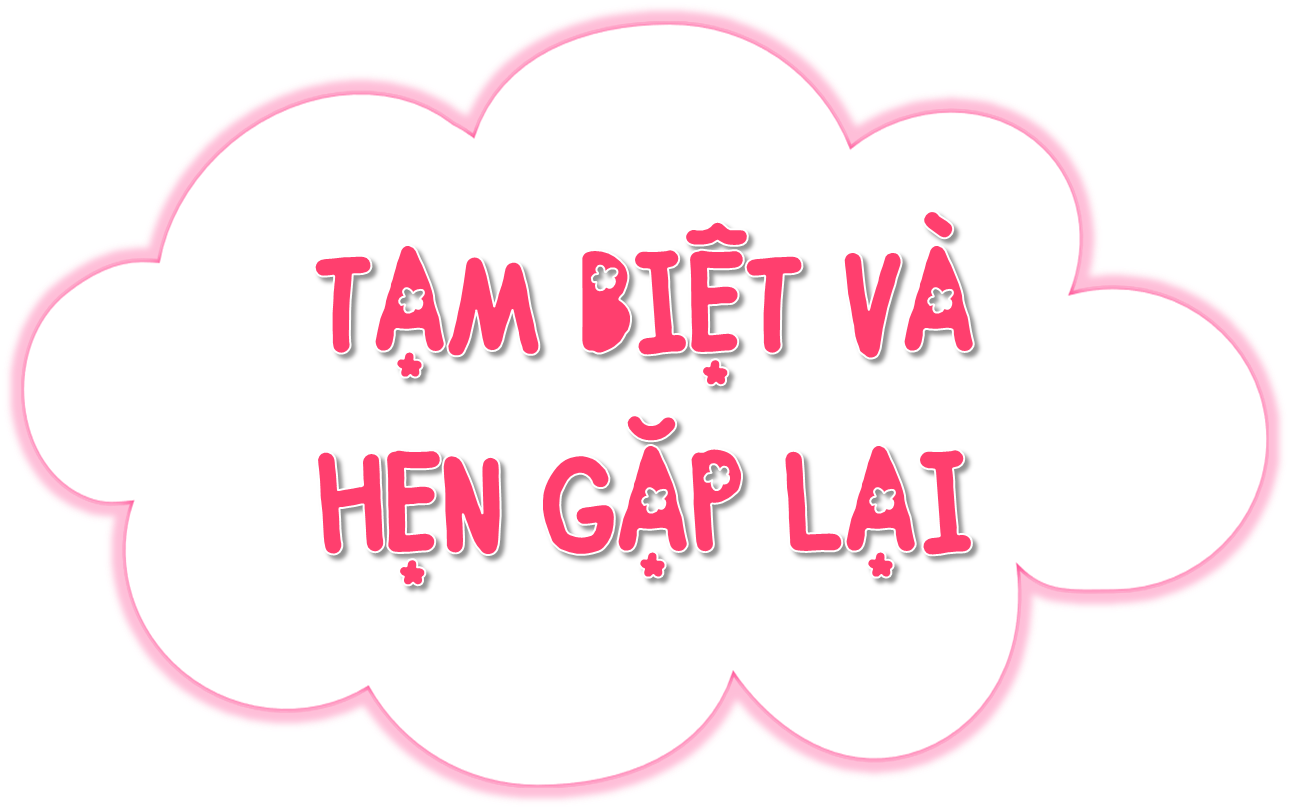 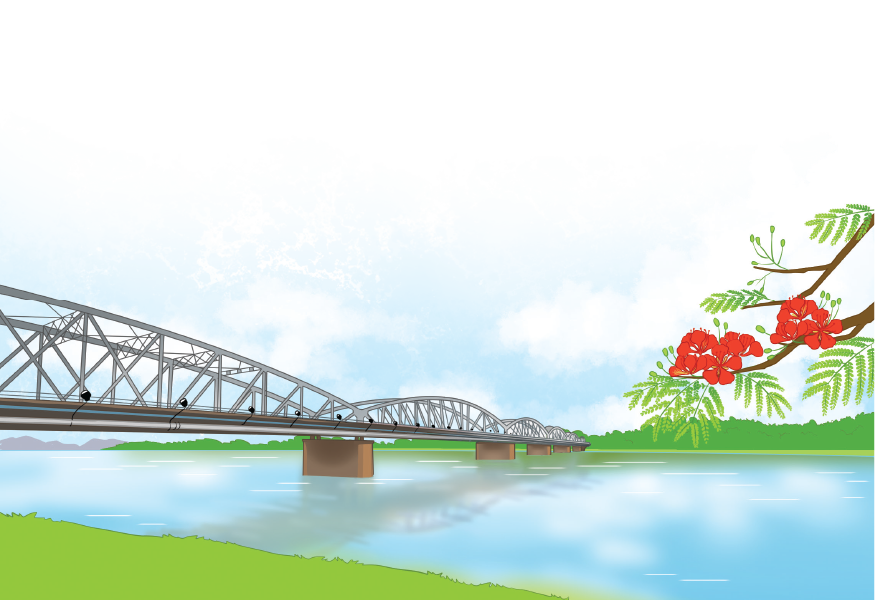